MENG 3071Chapter 10.1Graphical Linkage Synthesis
All figures taken from Design of Machinery, 3rd ed. Robert Norton 2003
1
Introduction
Synthesis: to design or create a mechanism to give a certain motion
Analysis: to determine the motion characteristics of a given mechanism
2
Function, Path, & Motion Generation
Function Generation: correlation of an input motion with an output motion in a mechanism
Path Generation: control of a point in a plane such that it follows some prescribed path
Motion Generation: the control of a line in a plane such that it assumes some prescribed set of sequential positions
Planar vs. Spatial Mechanisms: many spatial mechanisms duplicate planar mechanisms
3
Limiting Conditions (Toggle)
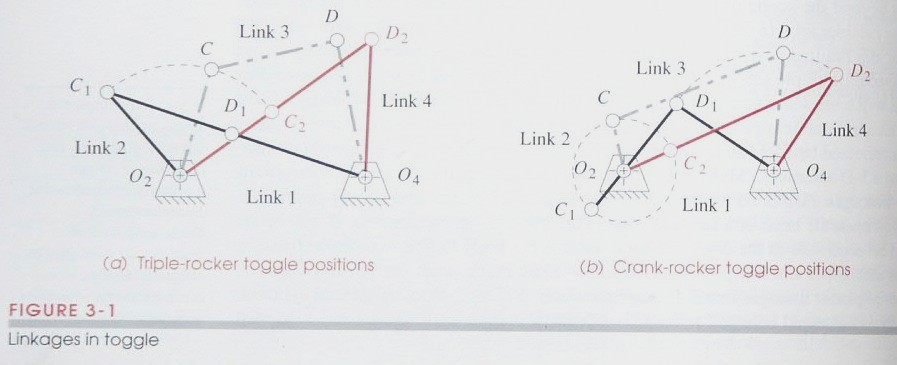 Toggle: a point where the link cannot rotate anymore.  Determined by the colinearity of 	two moving links.
Need to check when making a design (either by making a cardboard model or working model).
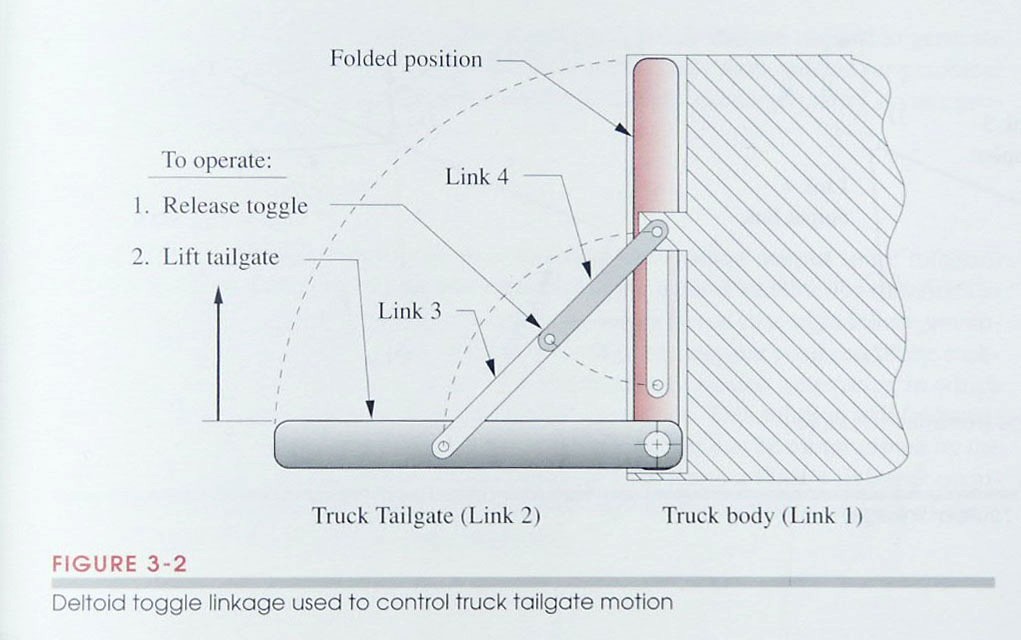 4
Limiting Conditions (Toggle)
Landing gear
http://workingmodel.design-simulation.com/DDM/examples/dynamic_designer_examples.php
5
Toggle Clamp
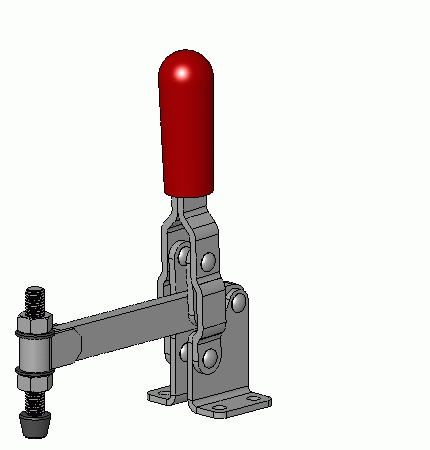 http://commons.wikimedia.org/wiki/File:Toggle-clamp_manual_vertical_3D_animated.gif
6
Limiting Conditions
Transmission angle (m): the absolute value of the acute angle of the pair of angles at the intersection of the two links.
Want the force in link 3 to rotate link 4
Optimum value of 90°
Try to keep the minimum 				value above 40°
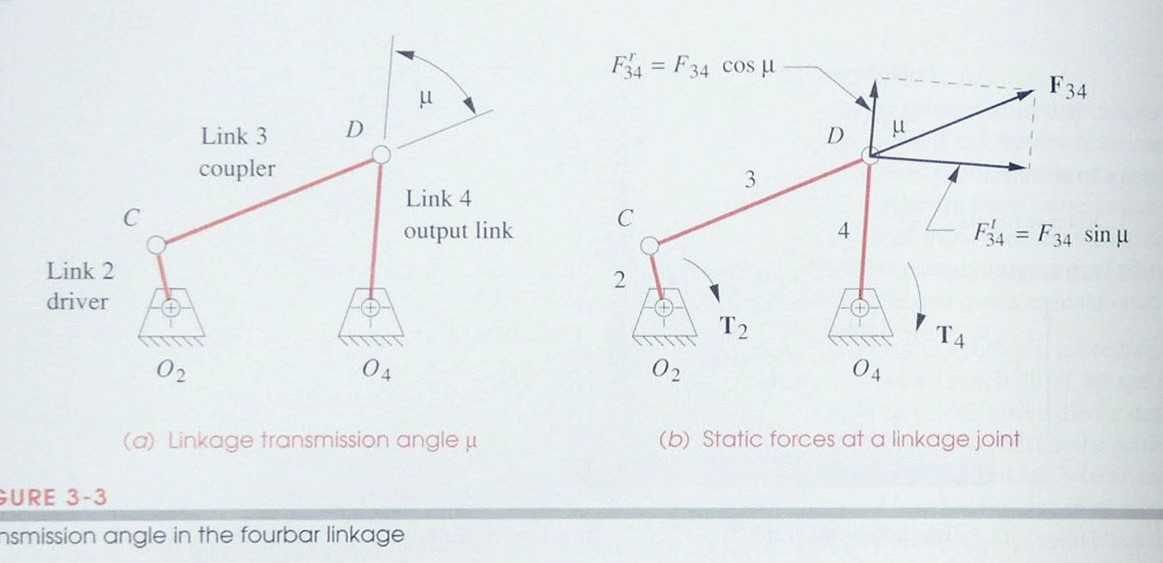 7
Transmission Angle
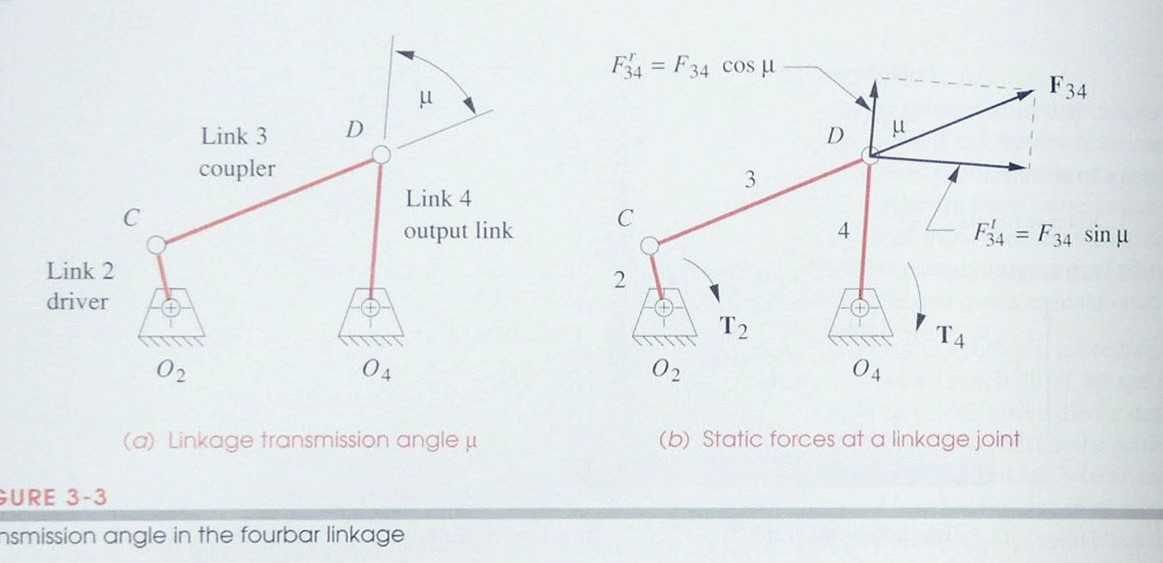 Fcos(m)
F
Fsin(m)
8
Preliminaries: 4-bar linkage
Point B:
pure rotation
Point A:
pure rotation
B
A
3
4
2
9
Preliminaries: Center Point Construction
Given point A, known to move in a circle from A1 to A2. Determine the center of rotation.
A1
A2
Draw line connecting A1 A2
Bisect, draw perpendicular line
Choose center
10
Preliminaries: 4-bar Mechanism
R
L
L-R
2R
f
As the crank moves thru 180°, the rocker makes an angle f
11
3.4 Dimensional Synthesis
Dimensional Synthesis: the determination of the proportions (lengths) of the links necessary to accomplish the desired motions.
Types of synthesis: Rocker output (pure rotation) (function generation) and coupler output (complex motion) (motion generation)
12
Rocker Output -Two Positions with Angular Displacement
Required: design a 4-bar Grashof crank-rocker to give 45° of rocker rotation with equal time forward and back.
45°
13
Rocker Output
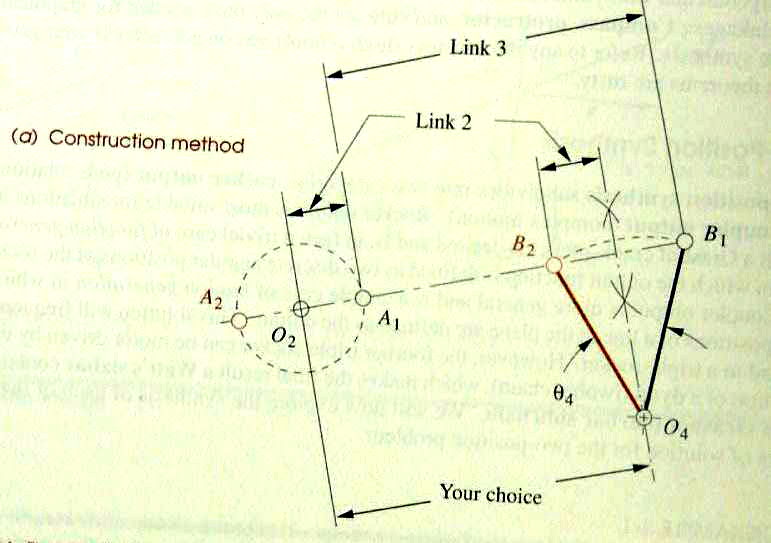 Draw O4B in two extreme positions
Draw chord B1B2 in either direction
Select point O2
Bisect B1B2 and draw circle of that radius at O2
Crank-O2A, Coupler AB, Rocker O4B, Ground O2O4
45°
14
Rocker Output
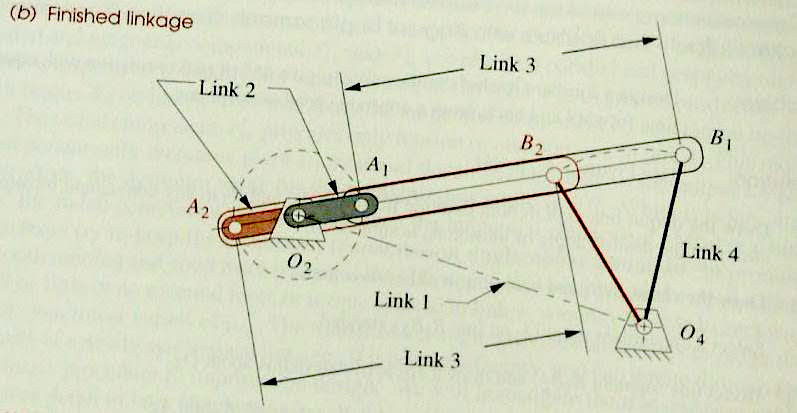 15
Rocker Output
16
Rocker Output – Two positions with Complex Displacement.
Want to move from C1D1 to C2D2
Construct perpendicular bisectors C1C2 and D1D2
Intersection of the bisectors is the rotopole (the ground location)
The output link is shown in its two positions
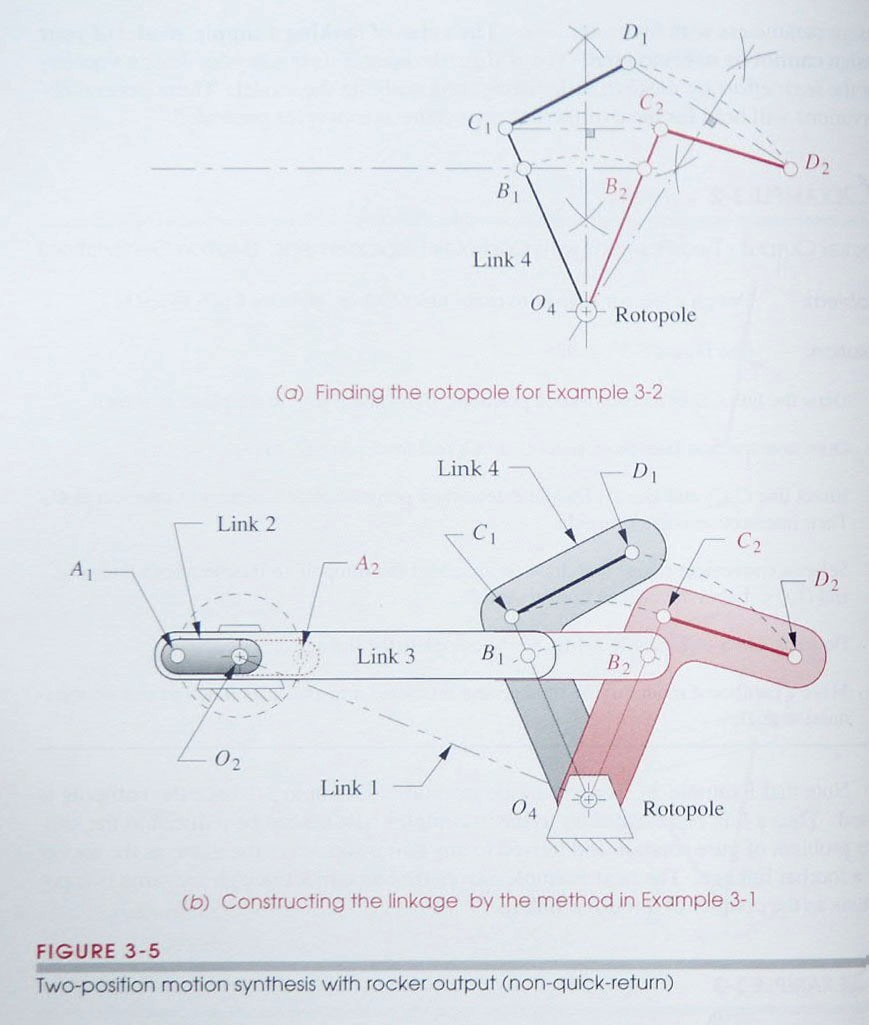 17
Rocker Output – Two positions with Complex Displacement.
You can add a dyad by picking point B on the output link
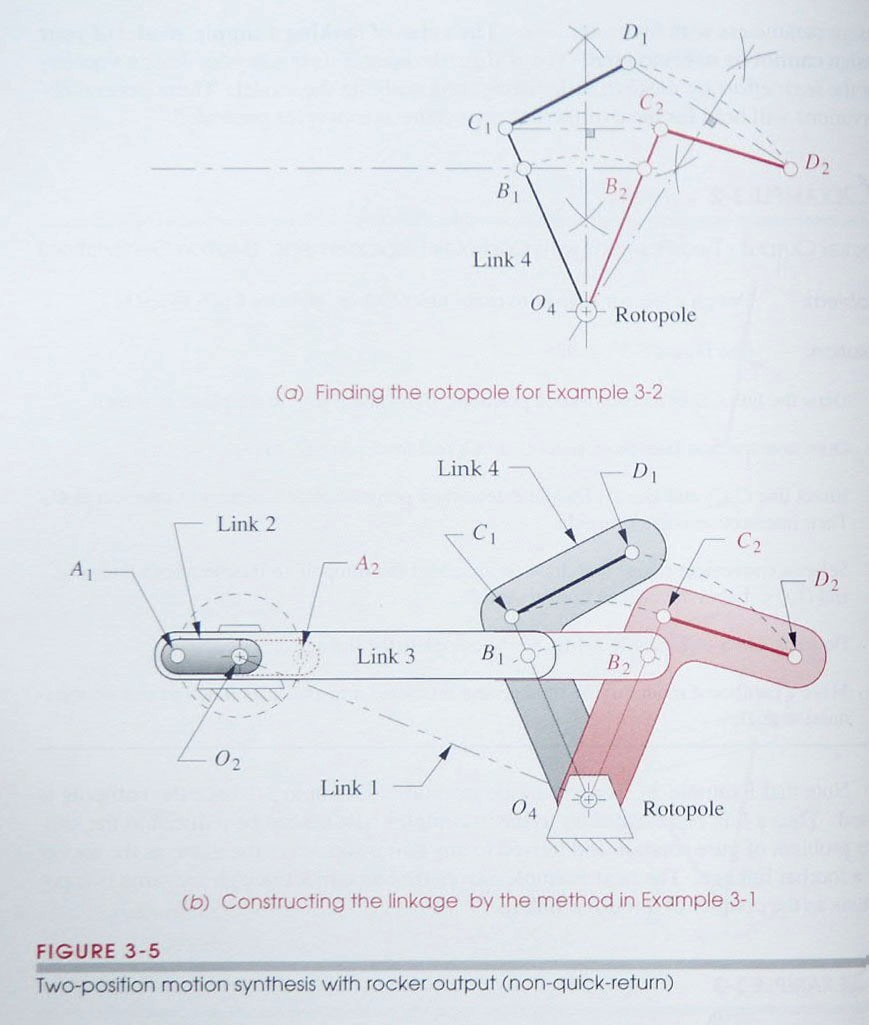 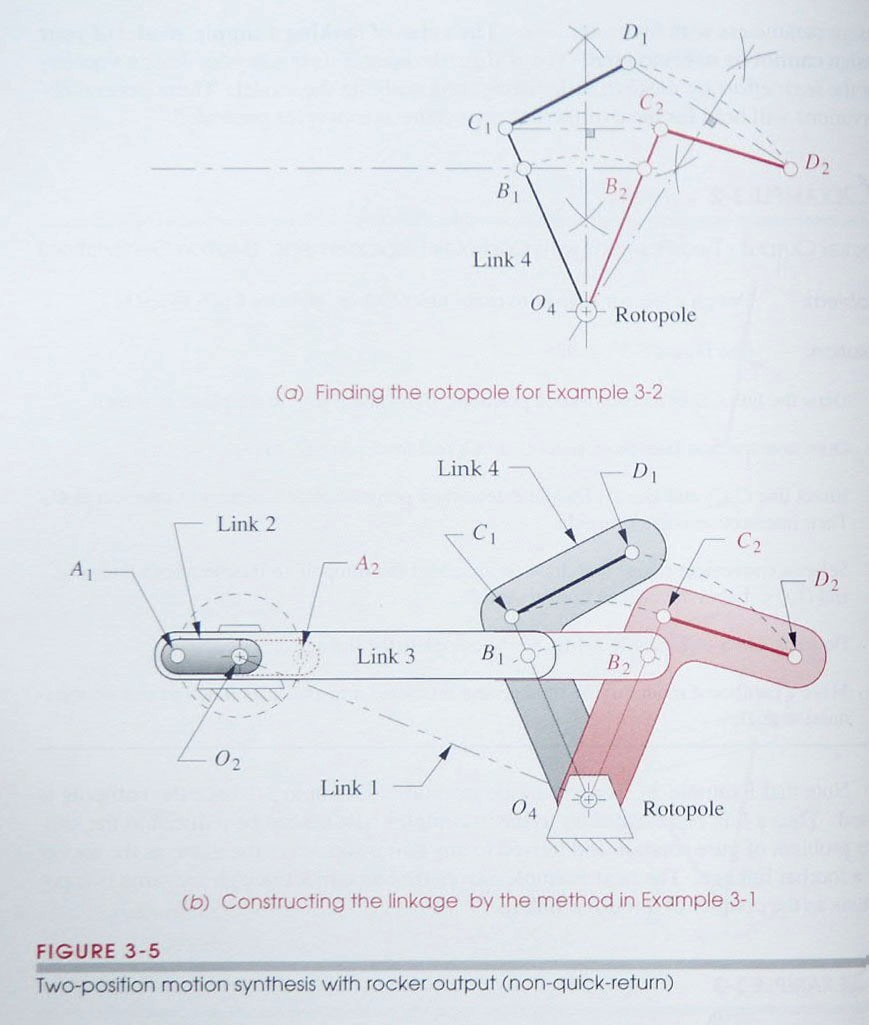 18
Coupler Output – Two Positions with Complex Displacement.
Pick
Pick
Want to move from C1D1 to C2D2
Construct ^ bisectors of C1C2 and D1D2.
Any point of bisector of C1C2 can be O2 and any point on bisector of D1D2 can be O4
Links are O2C1, C1D1, D1O4, and ground O2O4
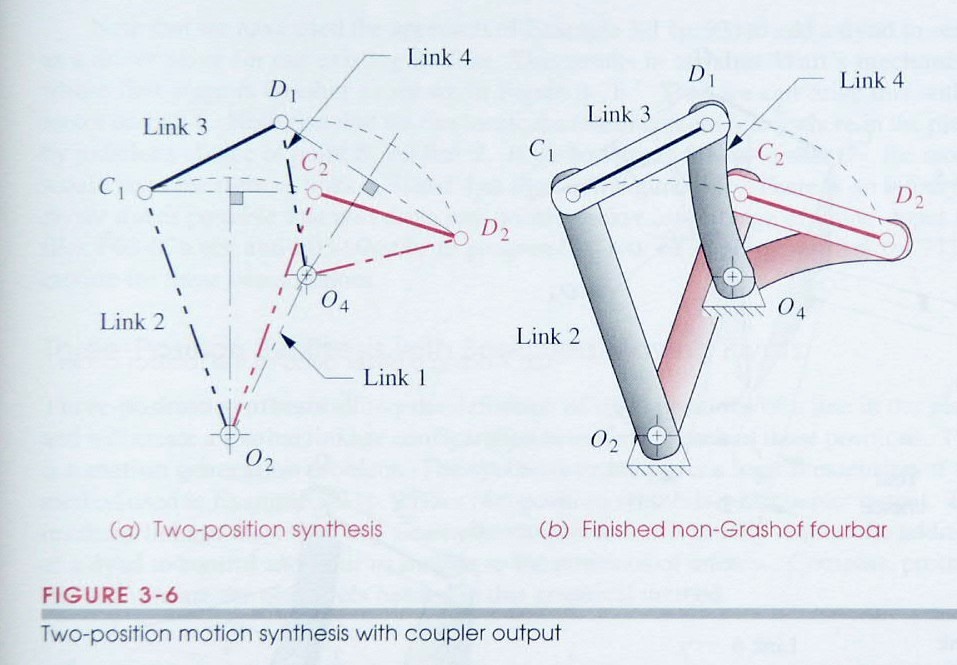 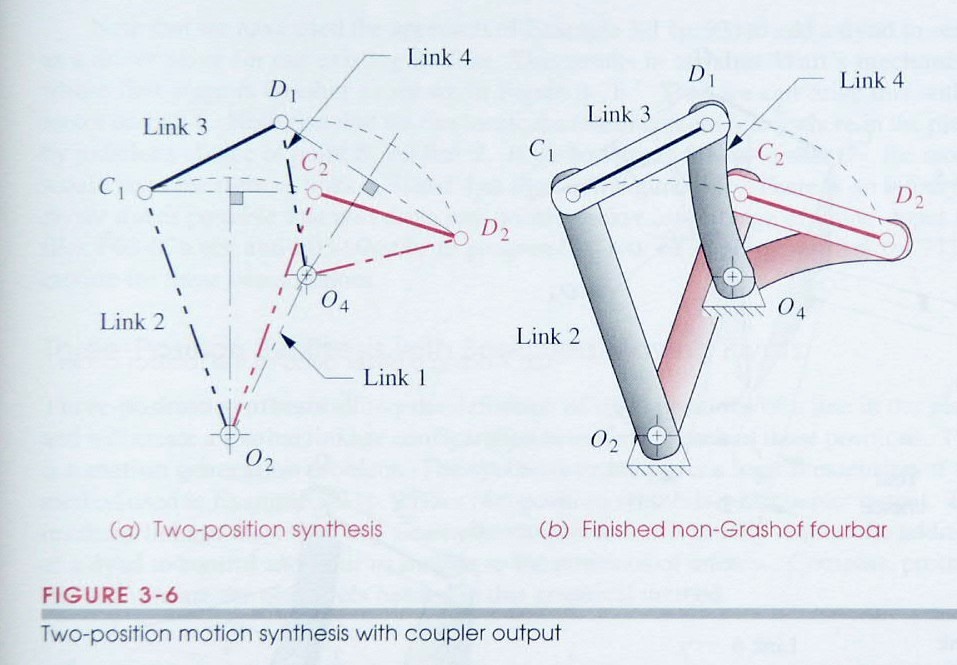 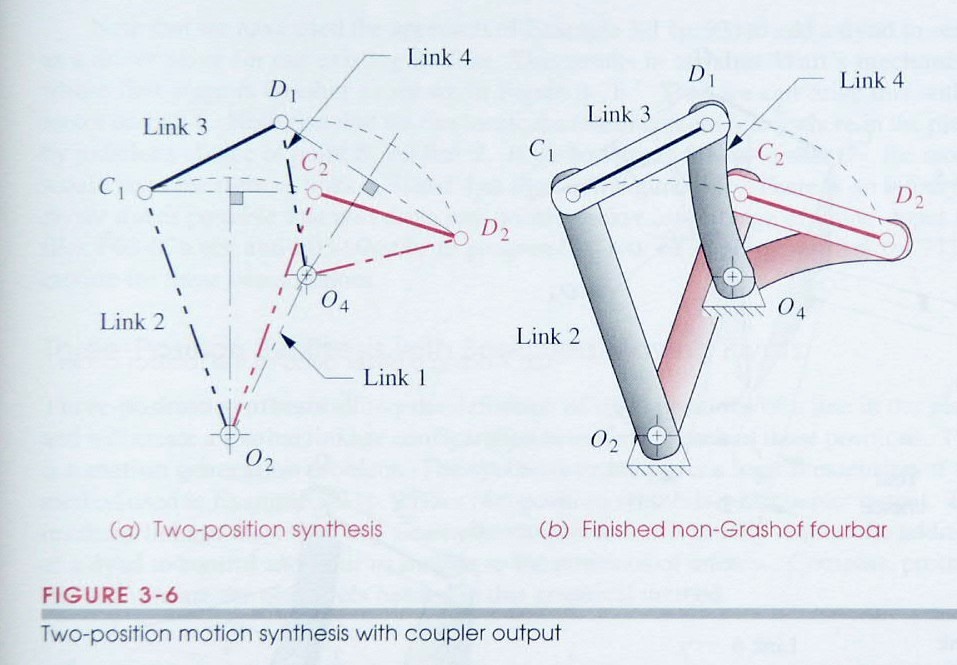 19
Driving a non-Grashof linkage with a dyad (2-bar chain)
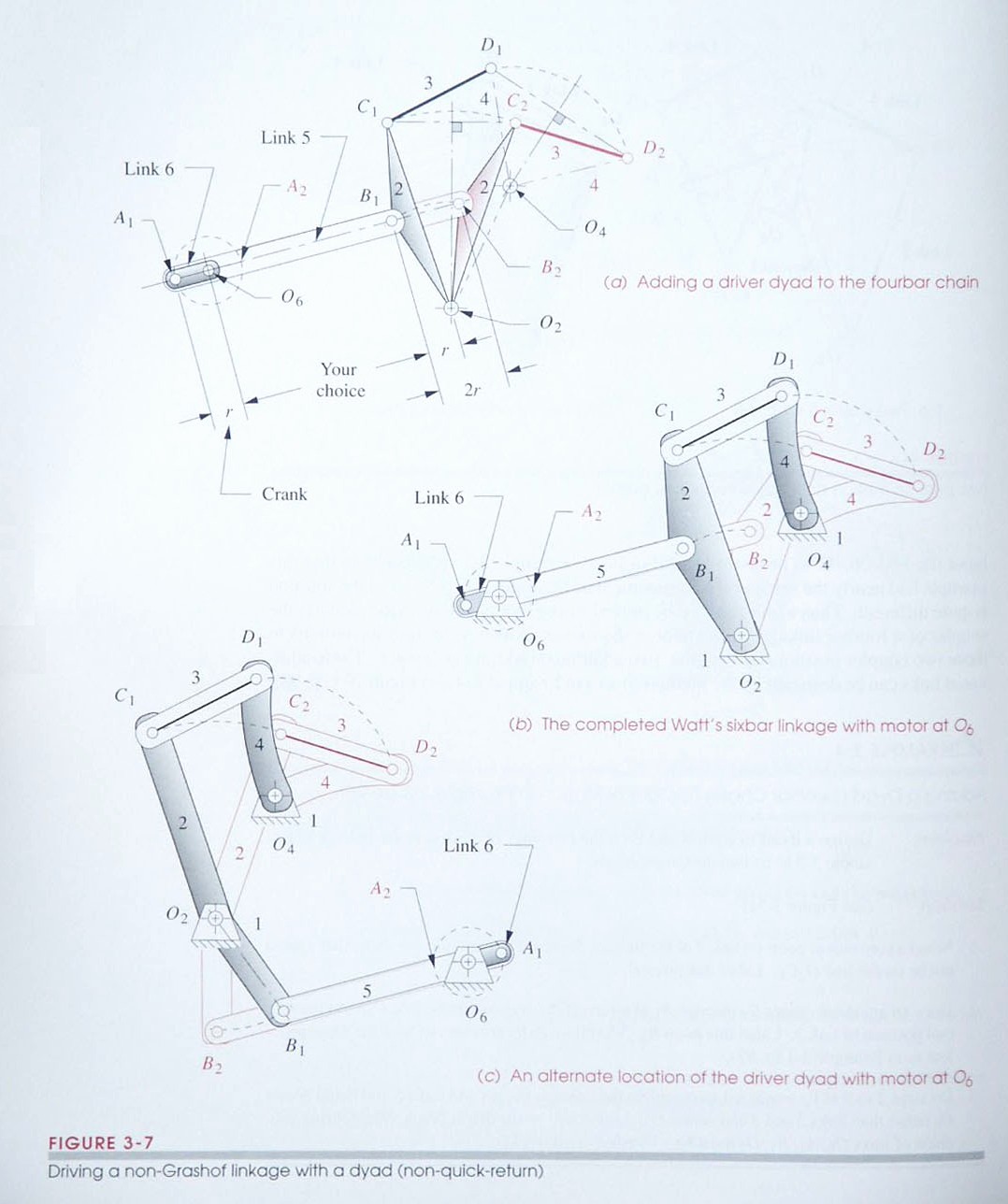 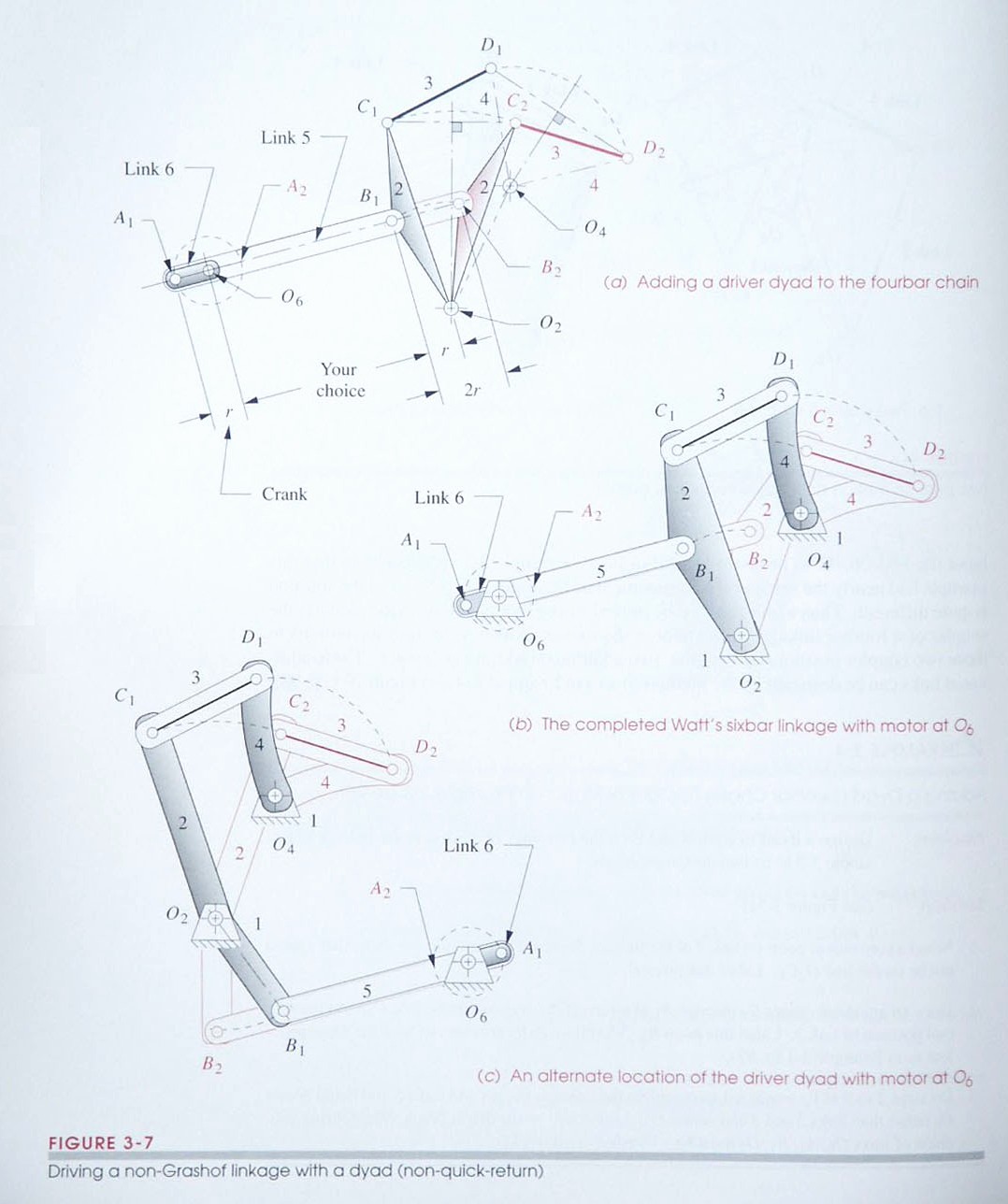 B1
B1
The dyad does not have to be along the O2C1 line.
This allows a choice of many places for O6
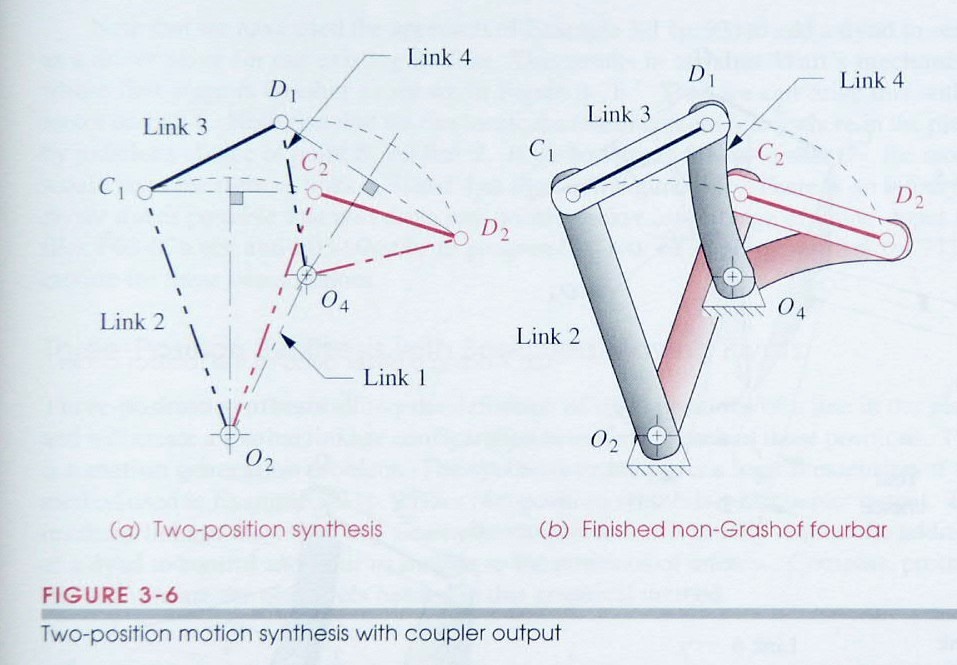 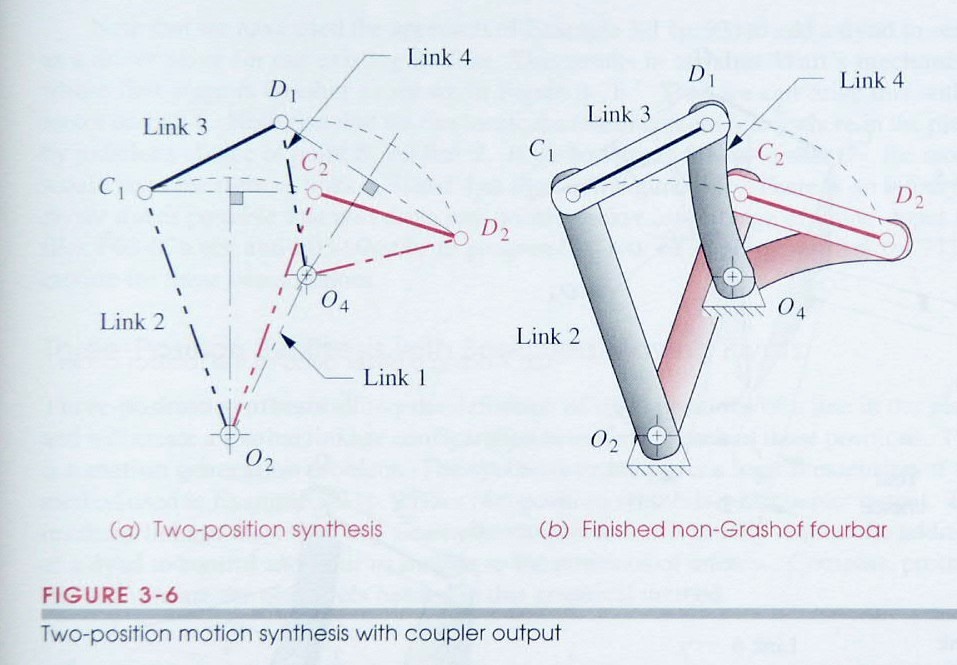 20
Three Position Motion Synthesis
Want the coupler to go from C1D1 to C2D2 to C3D3
D1
C1
D2
C2
D3
C3
21
Three Position Motion Synthesis
Construct ^ bisector of C1C2 and C2C3.  Where they intersect is O2.
Construct ^ bisector of D1D2 and D2D3.  Where they intersect is O4.
Links are O2C1, C1D1, and D1O4, and ground is O2O4
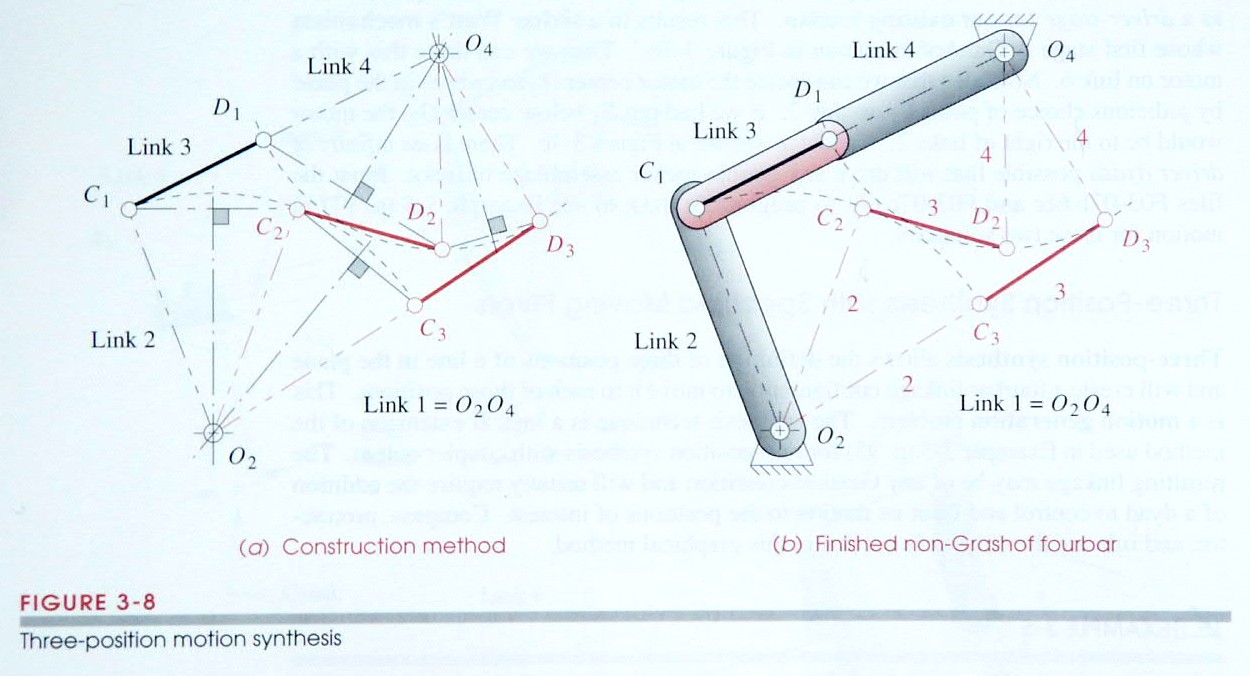 22
Three position synthesis with alternate attachment points
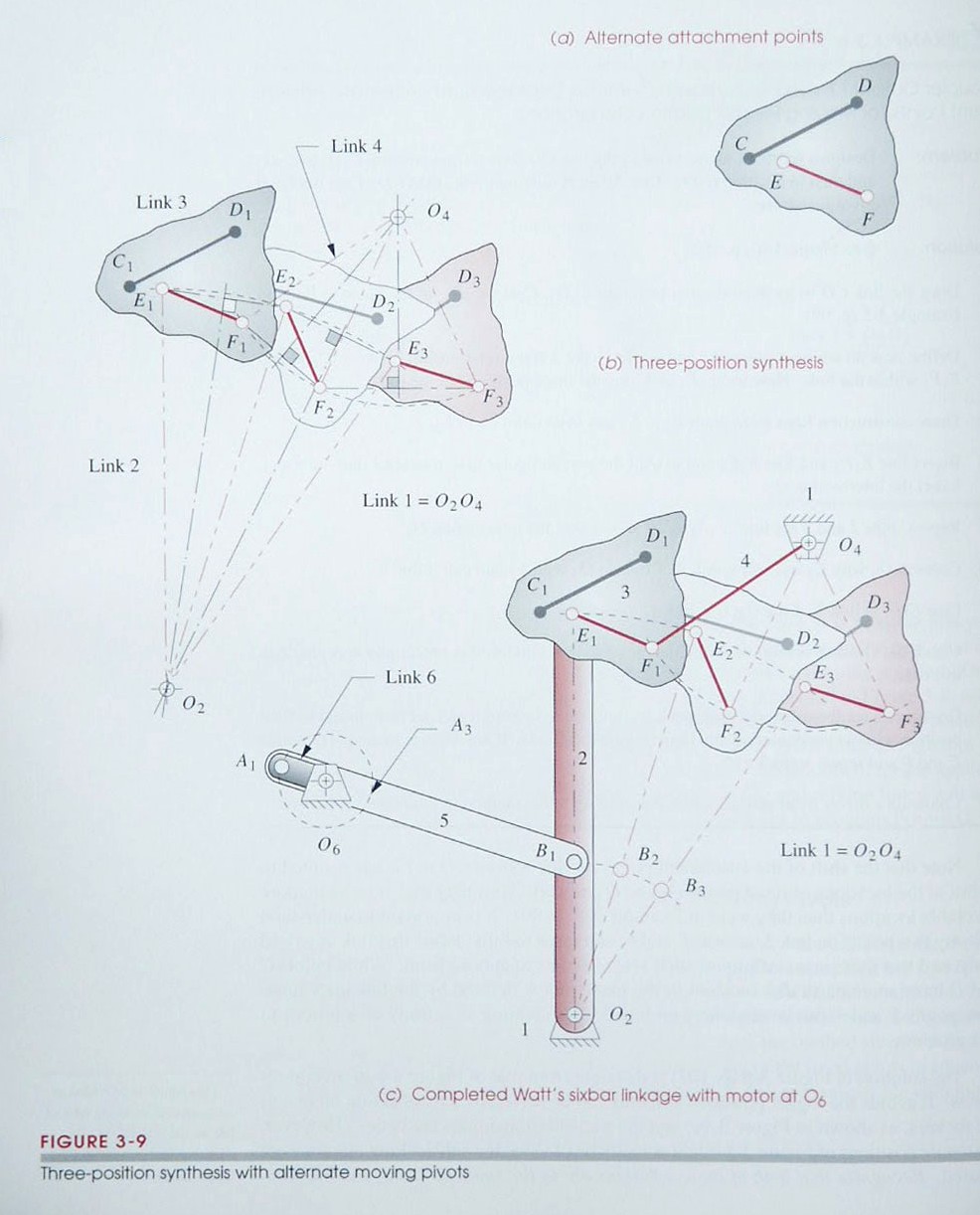 The given points do not have to be used as the 	attachment points
Draw points E and F 	relative to C and D 			at each position
Solve to move 		from E1F1 to 			E2F2 to E3F3
Can add a driver dyad
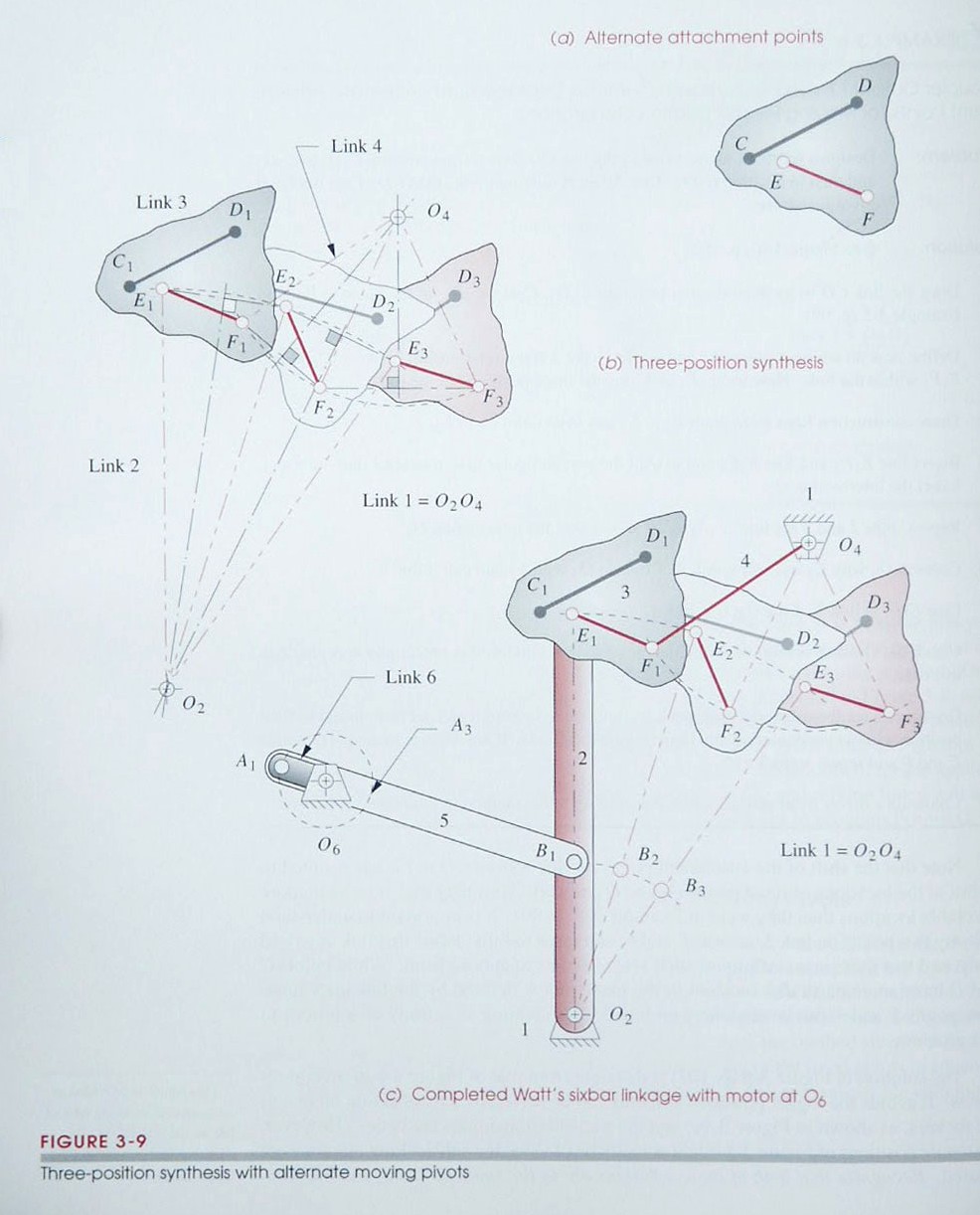 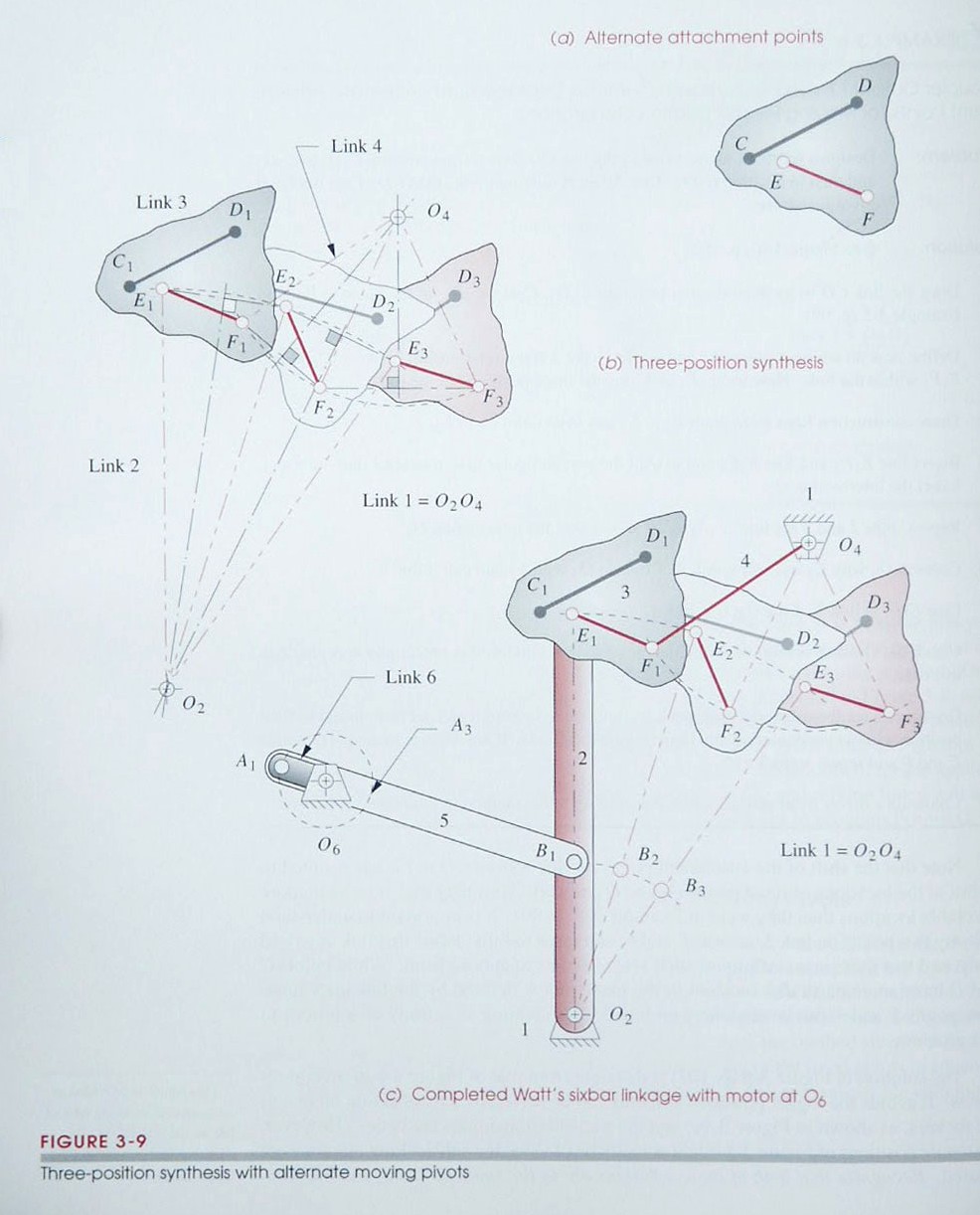 D1
C1
C2
D3
D2
C3
23
Three position motion with specified fixed pivots
24
Three position motion with specified fixed pivots
D3
C2
C3
D1
D2
C1
G
H
2
4
O2
O4
Given: O2, O4 & 3 positions for CD (C1D1,C2D2,C3D3)
Required: solve for unknown attachment points G and H
25
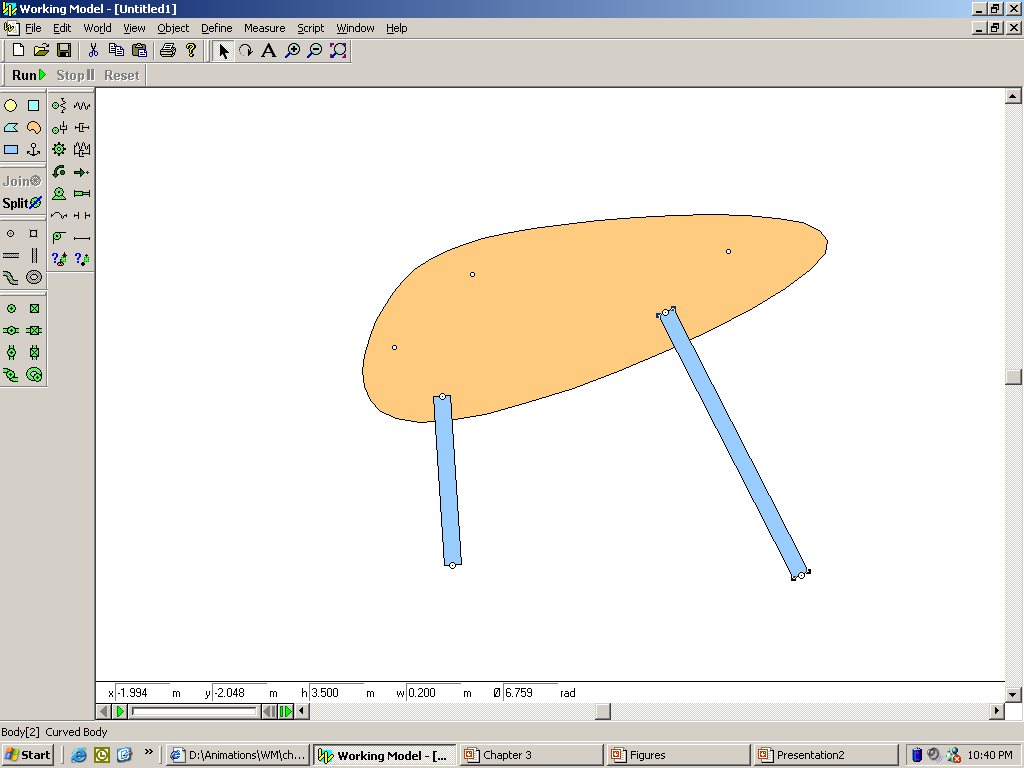 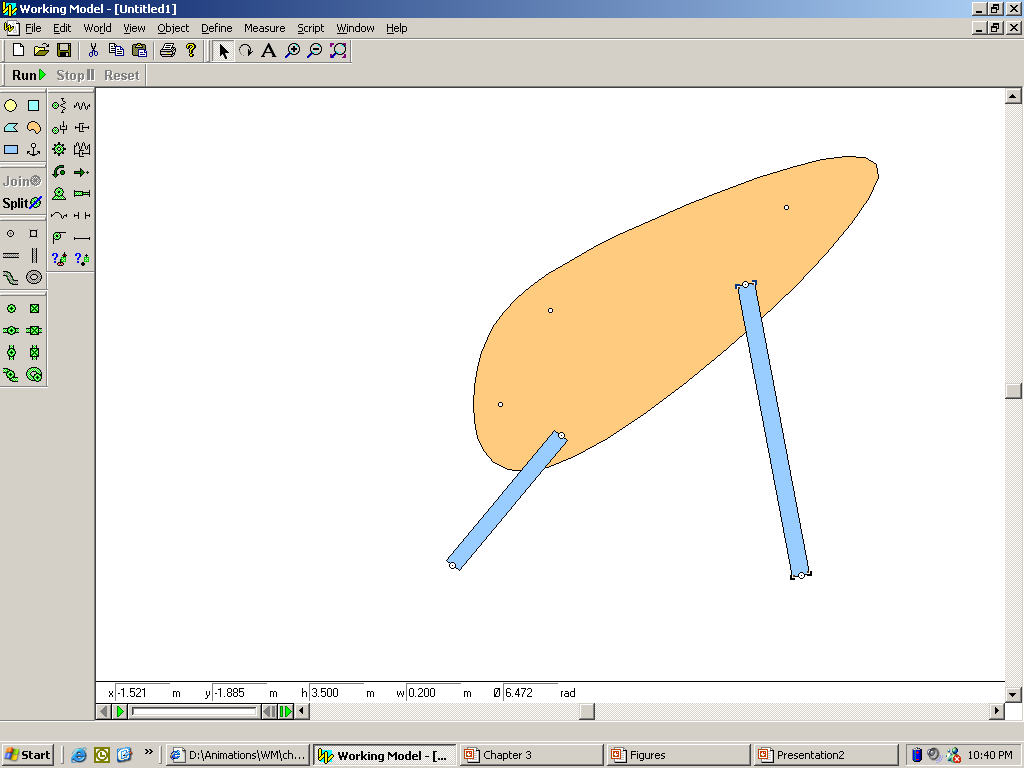 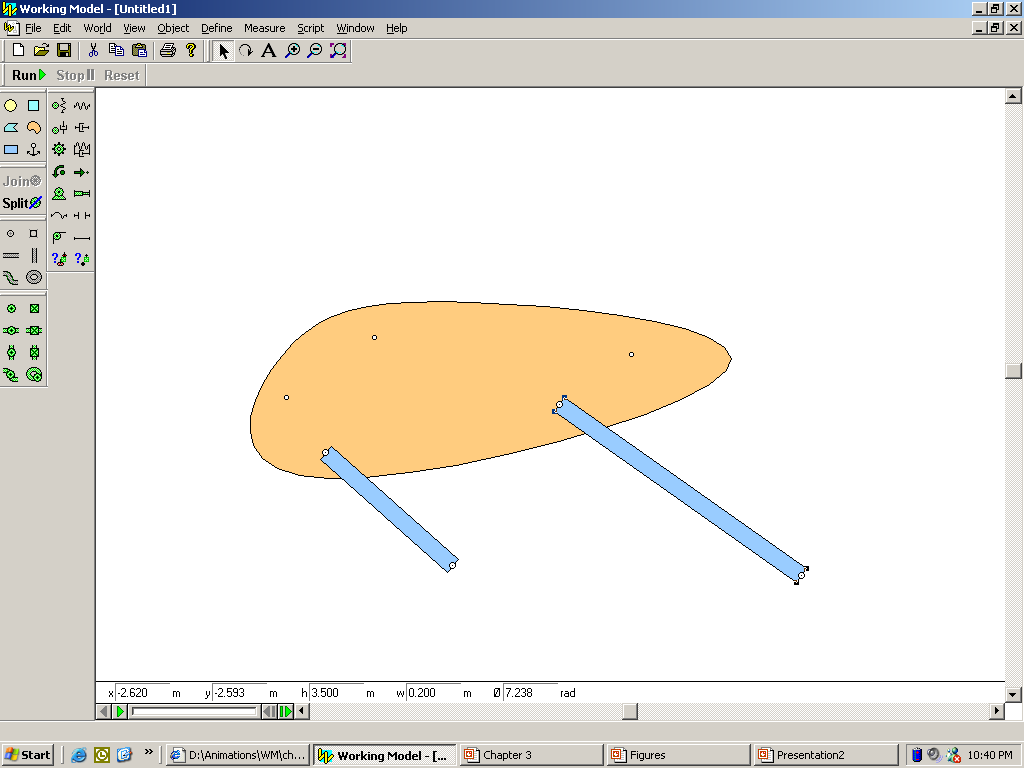 Remember: You do NOT know the attachments points!
26
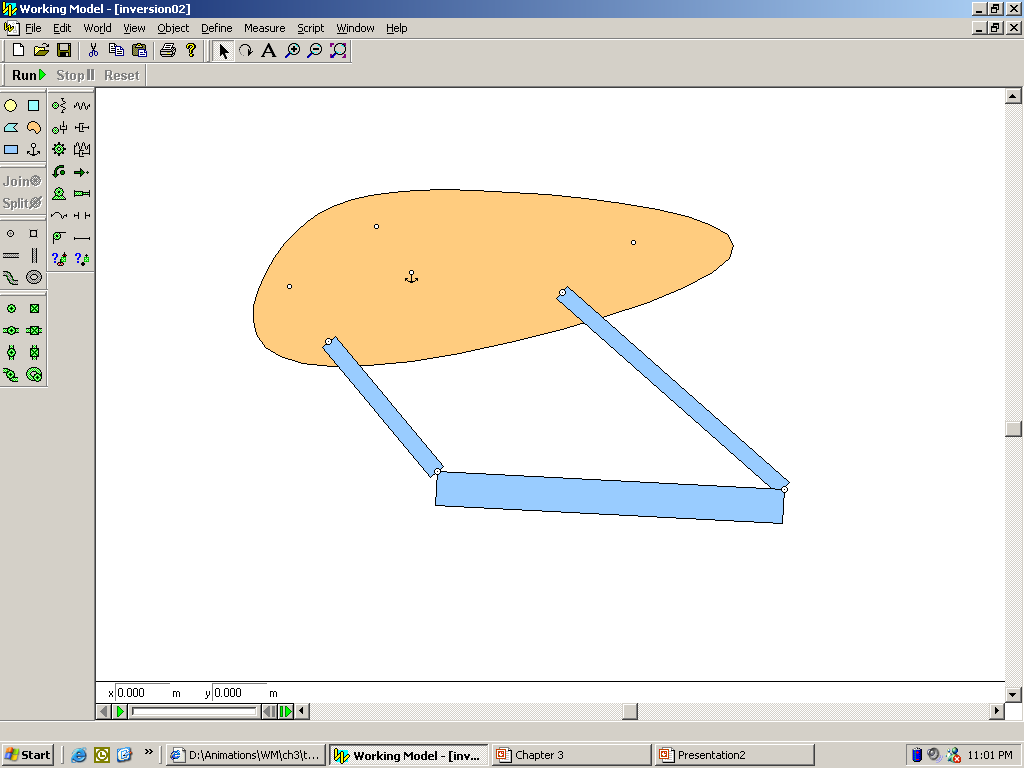 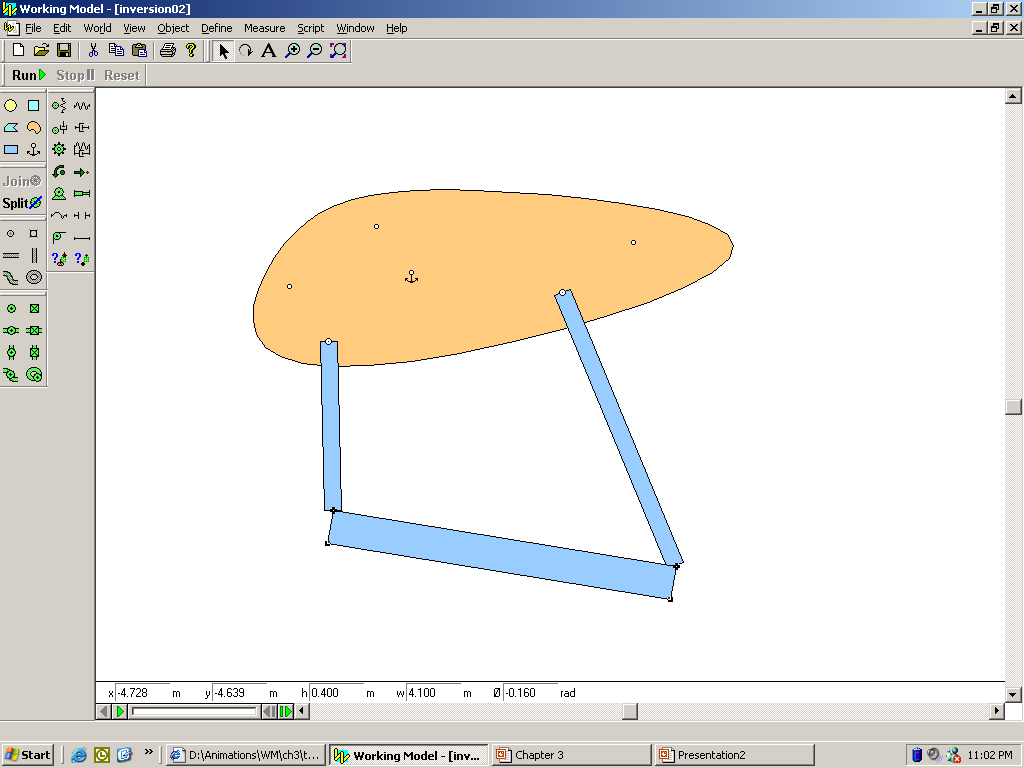 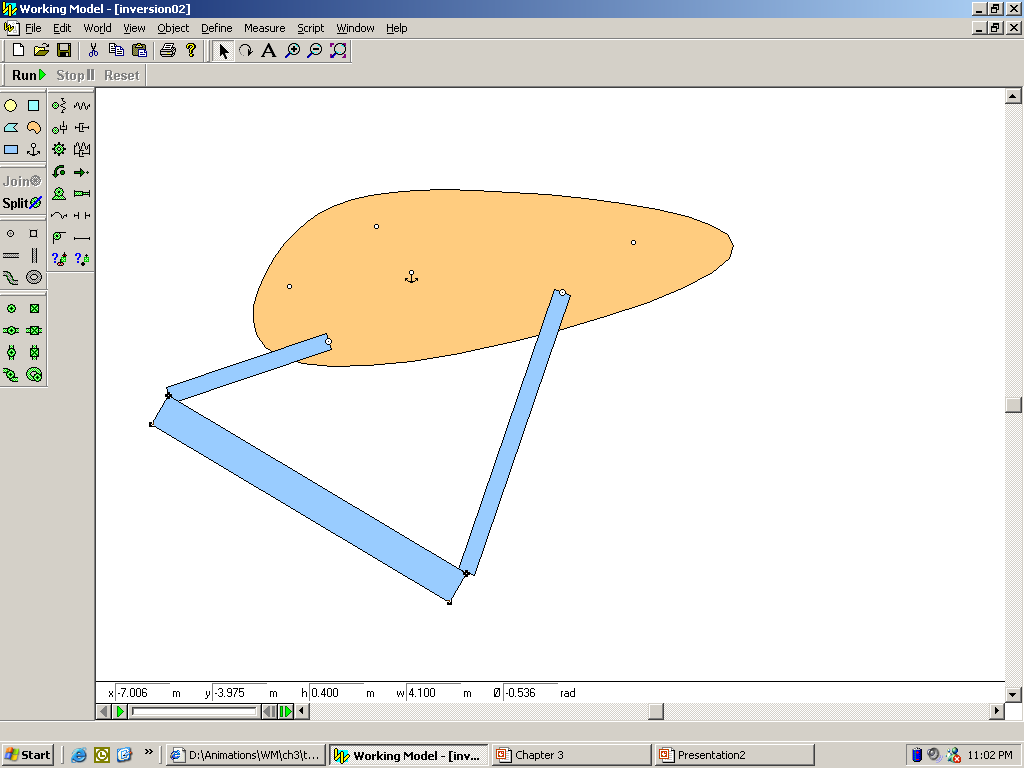 Solution by Inversion
Coupler
Now you have 3 ground positions relative to the first link. Use these to determine the attachment points
Solution is easy if you FIX the coupler in 1 position (say first), then MOVE the ground and draw it in 3 positions.
27
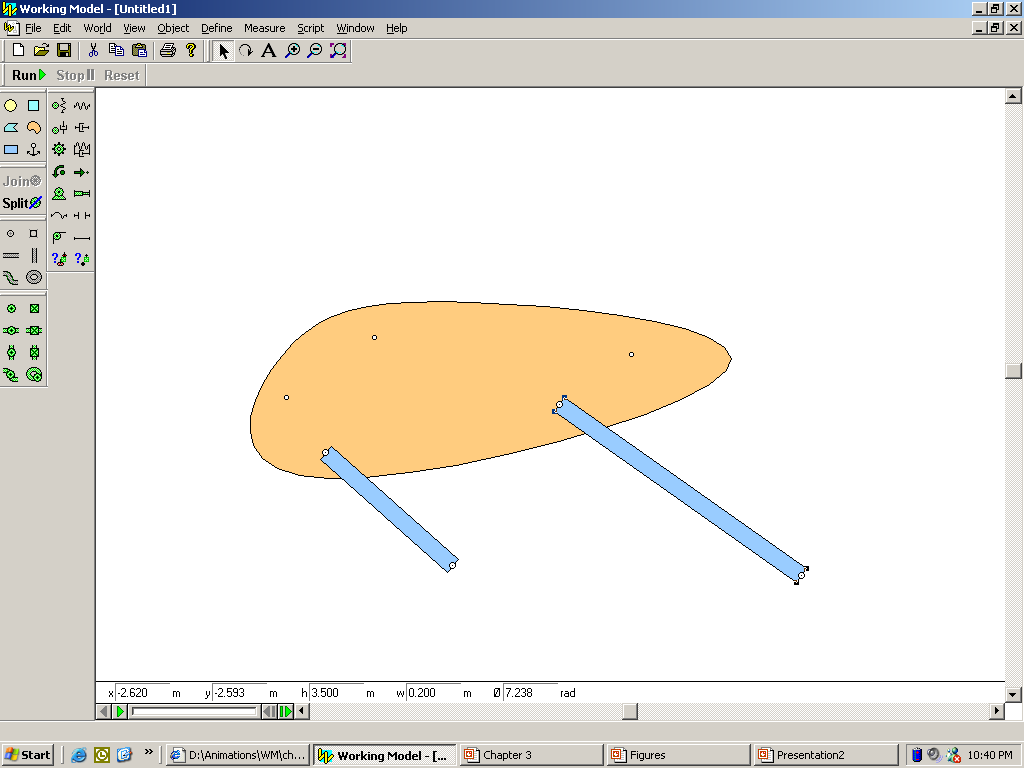 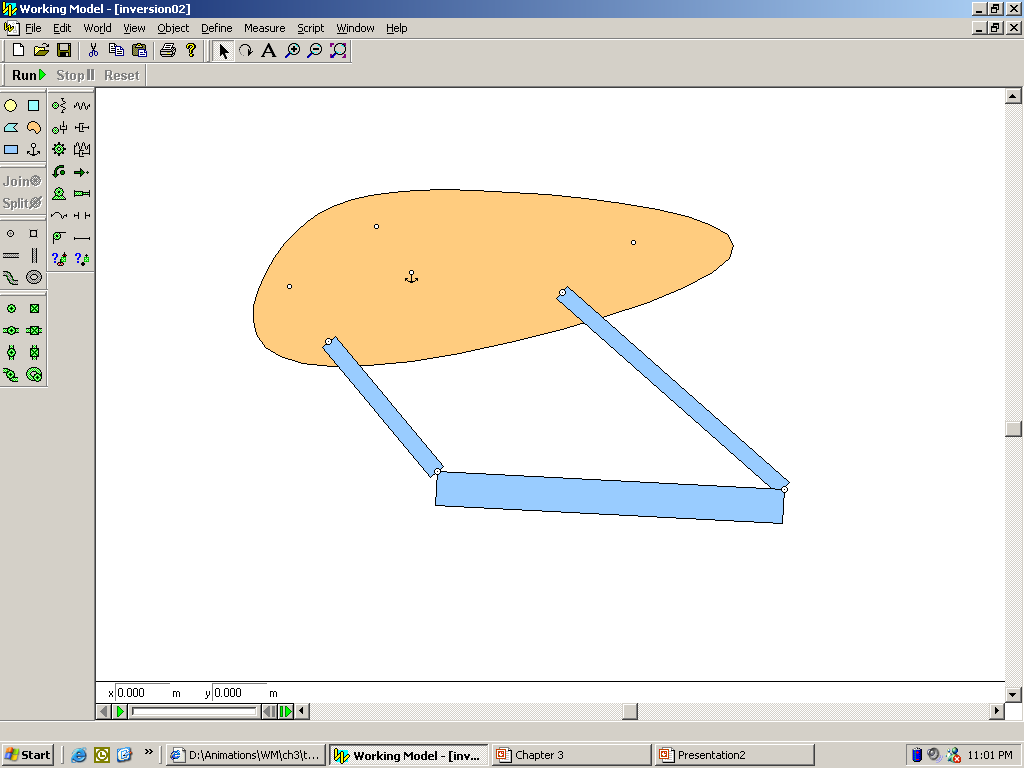 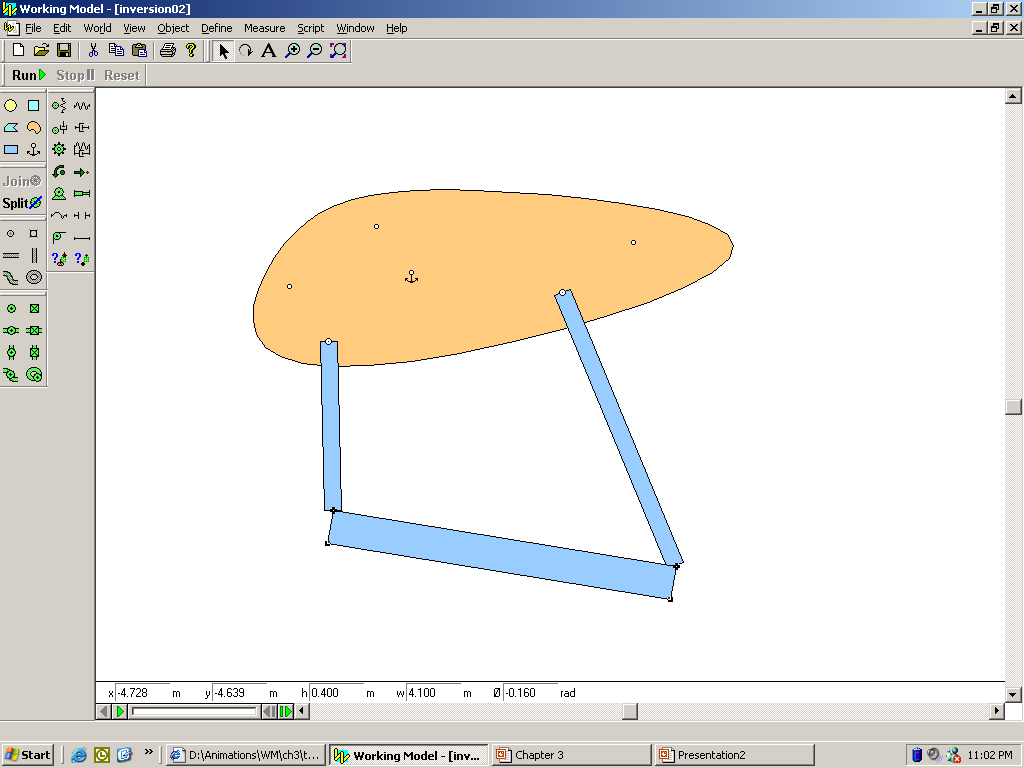 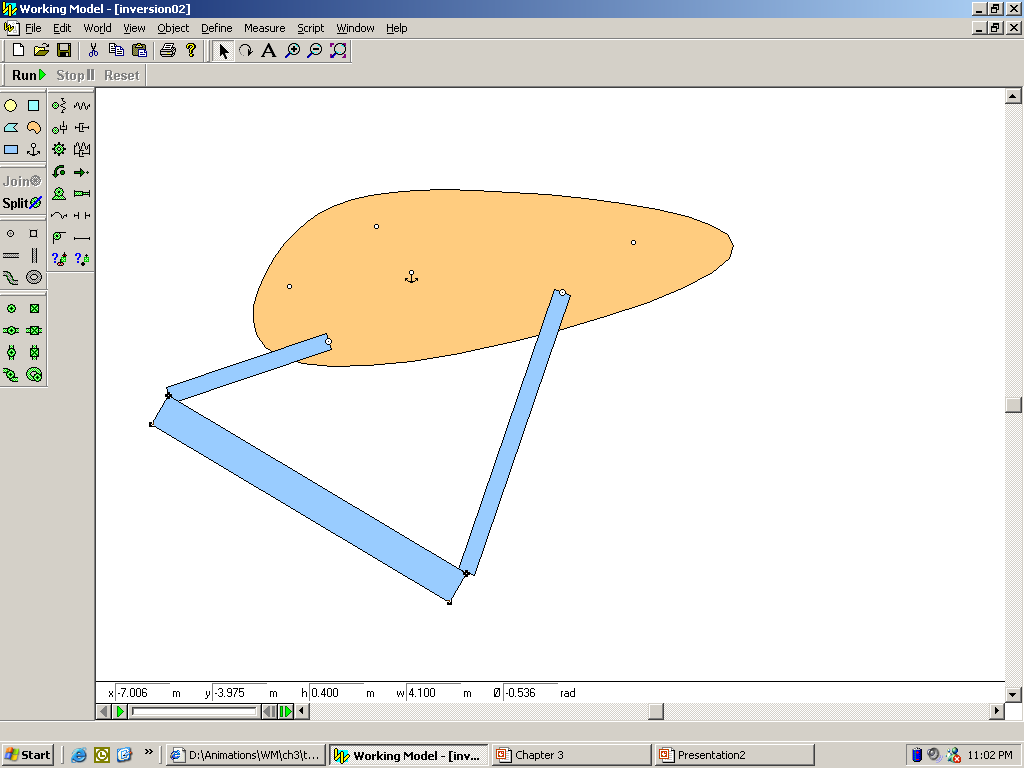 Then re-invert to move attachment points to the ground
Coupler
28
Inversion of Four-bar Linkage
Coupler
29
Let’s invert the mechanism on the coupler, i.e. move the ground while holding the coupler.
Coupler
This maintains the same relative position of links.
Now we have 2 ground positions relative to the coupler.
30
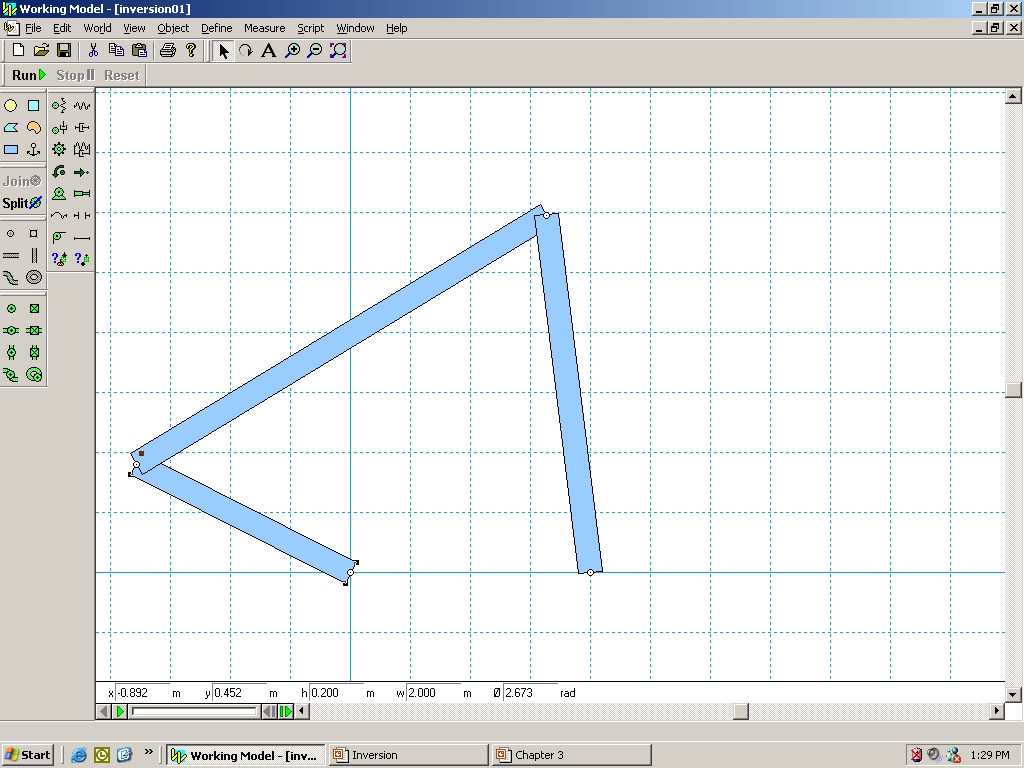 Do the same for the other position
Coupler
Another ground position relative to the coupler.
31
So now we have 3 positions of the ground relative to the first link (coupler)
Coupler
Coupler
Solve the problem assuming you want to move the ground knowing its 3 positions
32
Three position motion with specified fixed pivots
Inversion Problem.  Move the ground while holding the link fixed
Transfer the relative position of C2D2O2O4 to C1D1O2’O4’
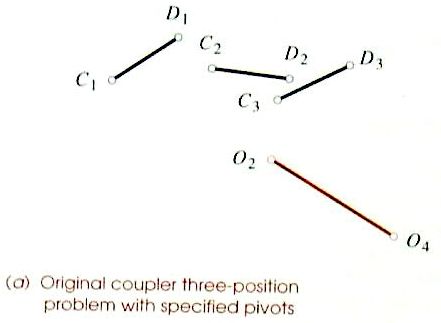 O4’
O2’
33
Three position motion with specified fixed pivots
O4’
O2’
Transfer the relative position of C3D3O2O4 to C1D1O2”O4”
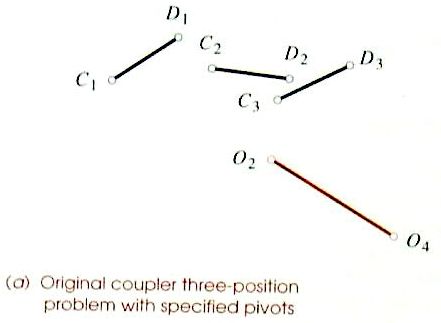 O2”
O4”
34
Three position motion with specified fixed pivots
F2
E2
E3
E1
F3
F1
Now we have the three ground positions relative to the first link
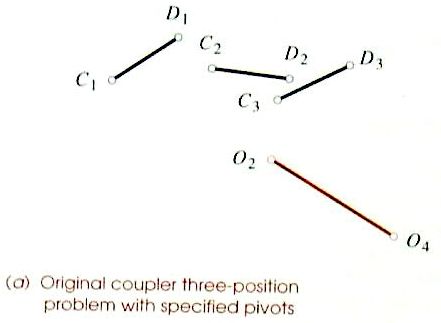 Label them E1F1, E2F2, E3F3.
O4’
O2’
O2”
O4”
35
Three position motion with specified fixed pivots
Solve the problem assuming you want to move E1F1 to E2F2 to E3F3 finding ground positions G and H
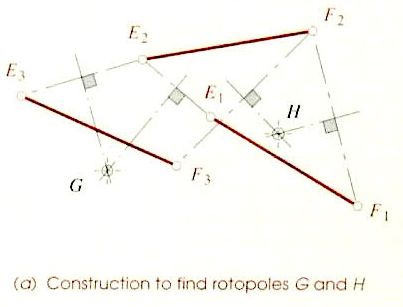 36
Three position motion with specified fixed pivots
The completed fourbar linkage which moves E1F1 to E2F2 to E3F3 
G and H become the attachment points for the original linkage
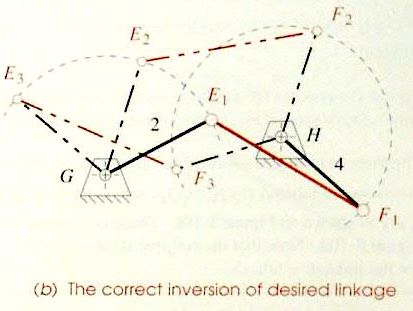 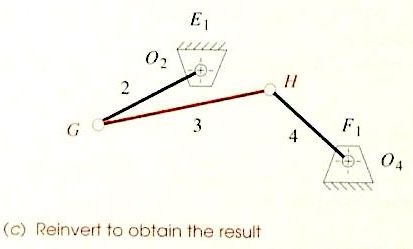 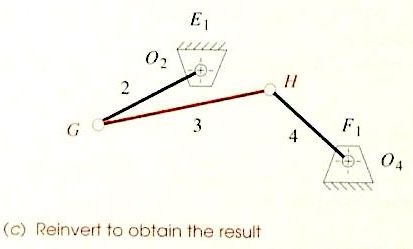 37
Three position motion with specified fixed pivots
The completed linkage
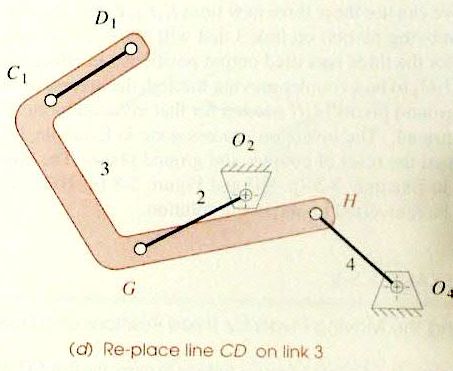 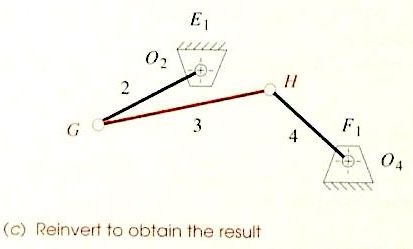 38
Quick Return Fourbar Mechanism
b
a
Quick return: goes quicker in one direction (a) than the other (b)
Time Ratio 
		TR=a/b
 a+b=360
 b=360/(1+TR)
Max TR of 1:1.5
39
Quick Return Fourbar Mechanism

Problem: Design a 4-bar linkage to provide a TR of 1:1.25 with 45° output rocker motion
Draw output link in extreme positions (45° apart)
Calculate a, b and d, where 
d=|b-180|=|180-a|
a =160°, b =200°, d =20°
Draw a construction line thru B1 at any convenient angle
Draw a construction line thru B2 at an angle d from 1st line
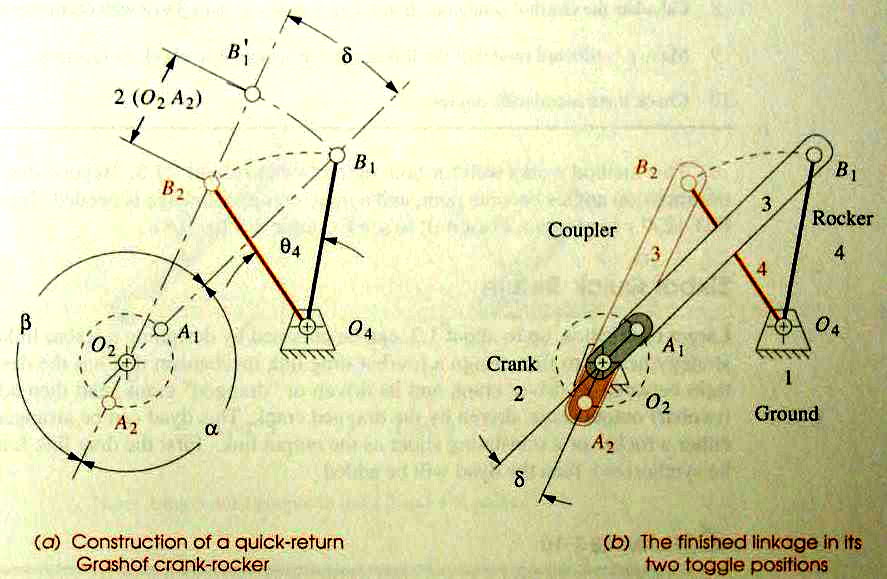 40
Quick Return Fourbar Mechanism



Intersection is O2
Extend arc from B1 to find
   twice driver length
Return is , going is 
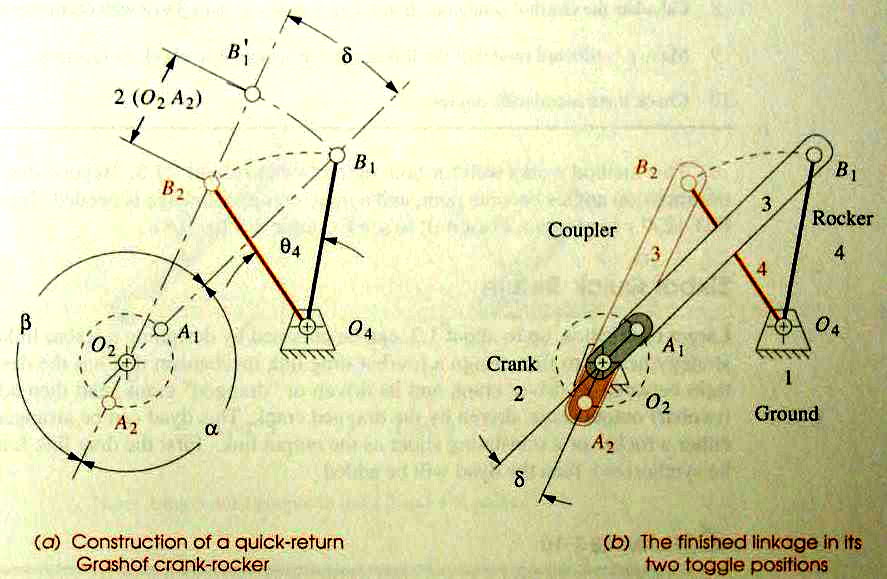 41
Sixbar Quick-Return
Larger time ratios of 1:2 can be obtained
Based on a Grashof fourbar crank-crank mechanism
42
Sixbar Quick-Return
(a-90)/2
a
A1
A2
Draw line of centers X-X at convenient location
Generate line Y-Y at convenient location
Draw circle of radius O2A at O2
Draw a 							symmetric 							about 								quadrant 1
Find points 								A1 and A2
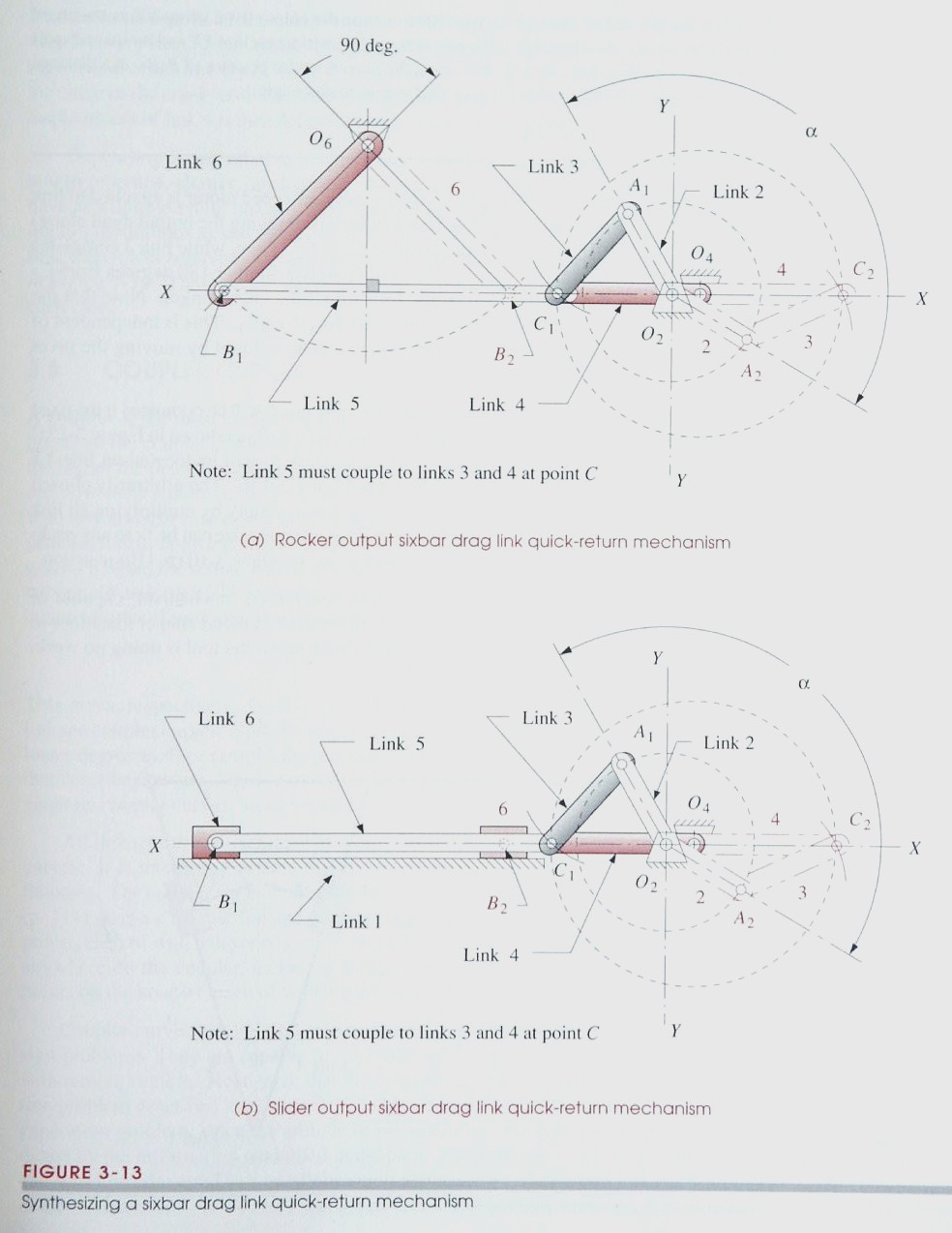 43
Sixbar Quick-Return
g
O6
(180-g)/2
O4
C2
C1
B1
B2
Pick radius for coupler CA such that it will cross X-X twice. Find C1 and C2
Bisect C1C2 to find O4
Points B1 and B2 are the same distance apart as C1 and C2
Draw a line at an angle (180-g)/2 from B1 and B2 to find O6
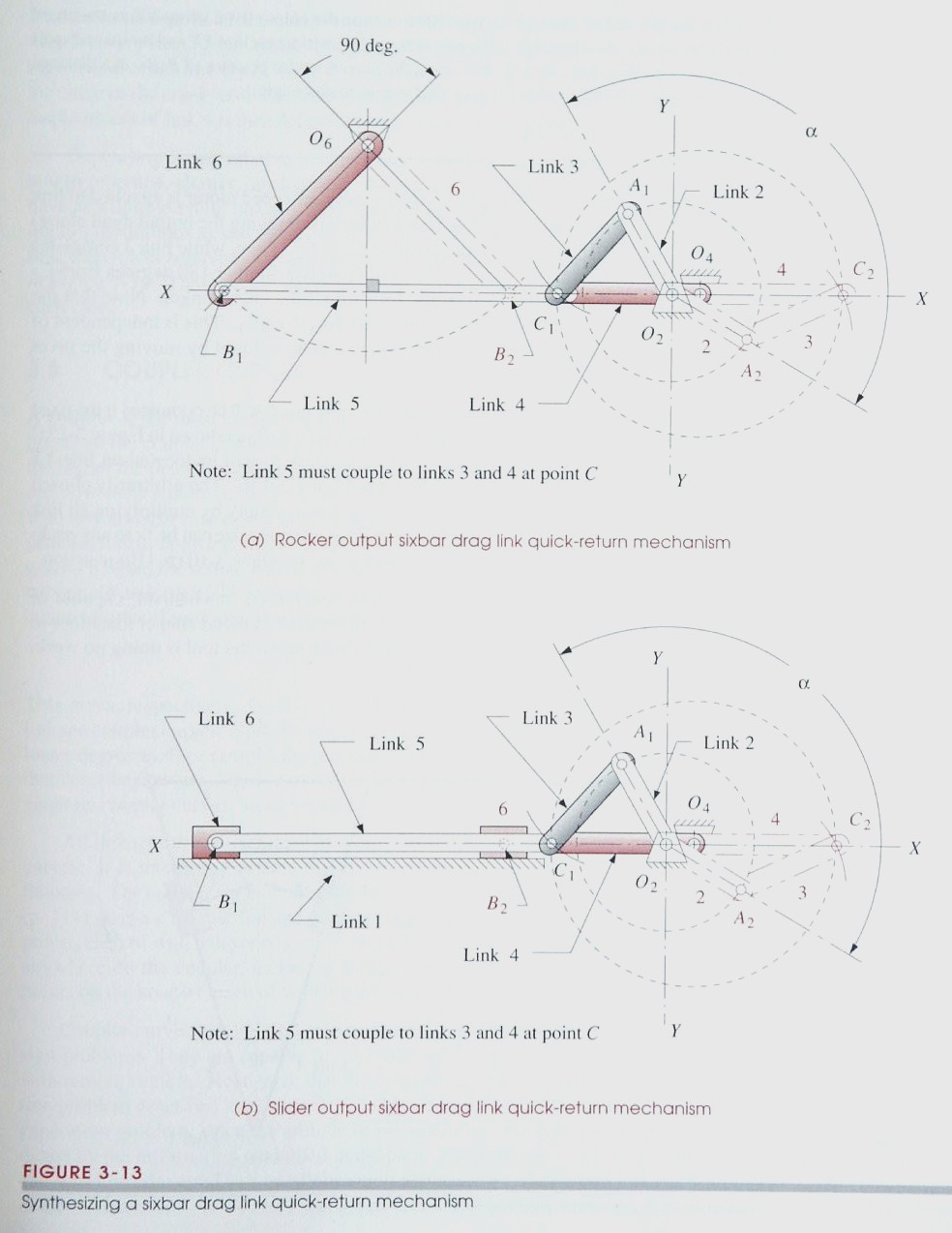 a
A1
A2
44
Sixbar Quick-Return
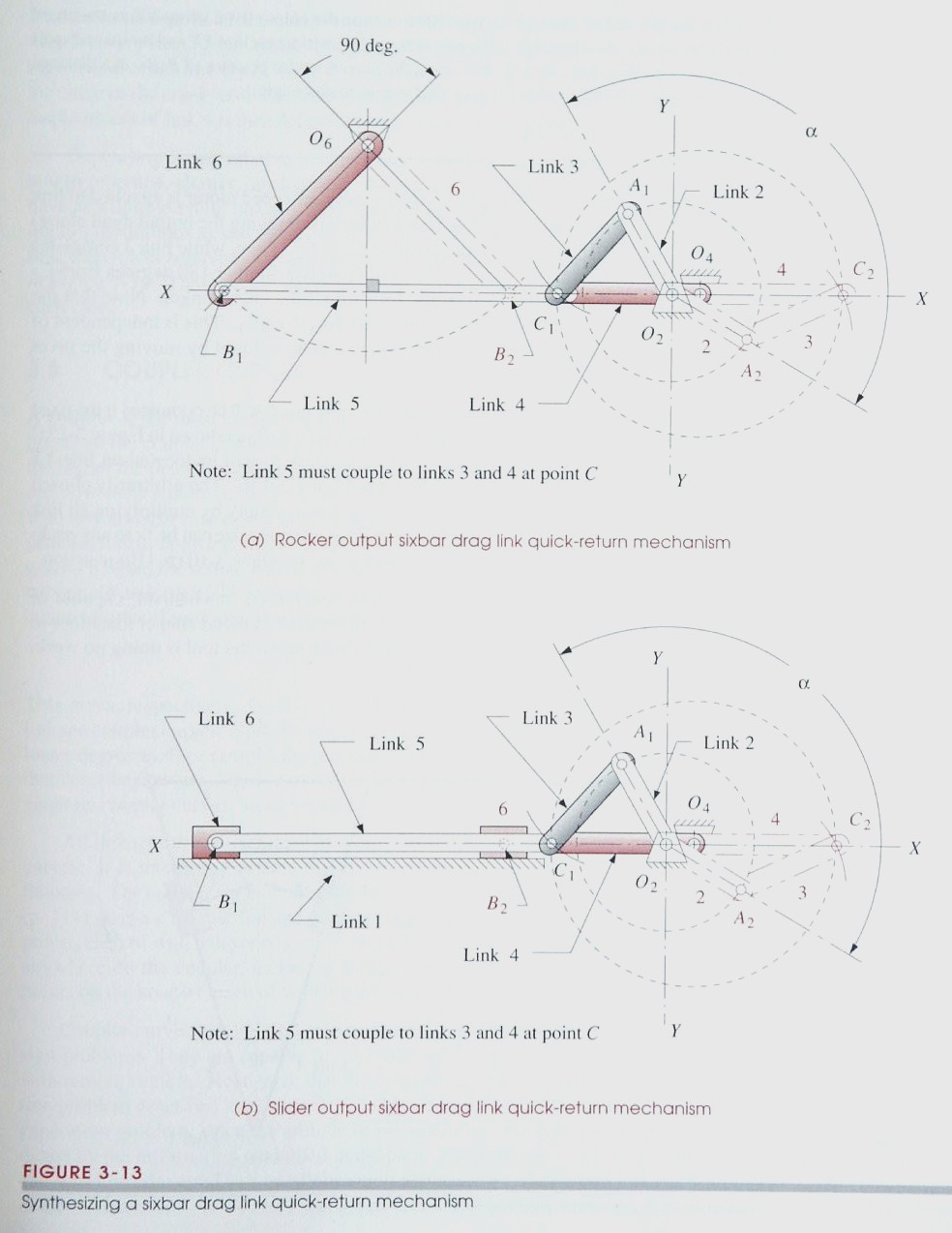 Same base fourbar linkage (O2ACO4) can be used for a slider output
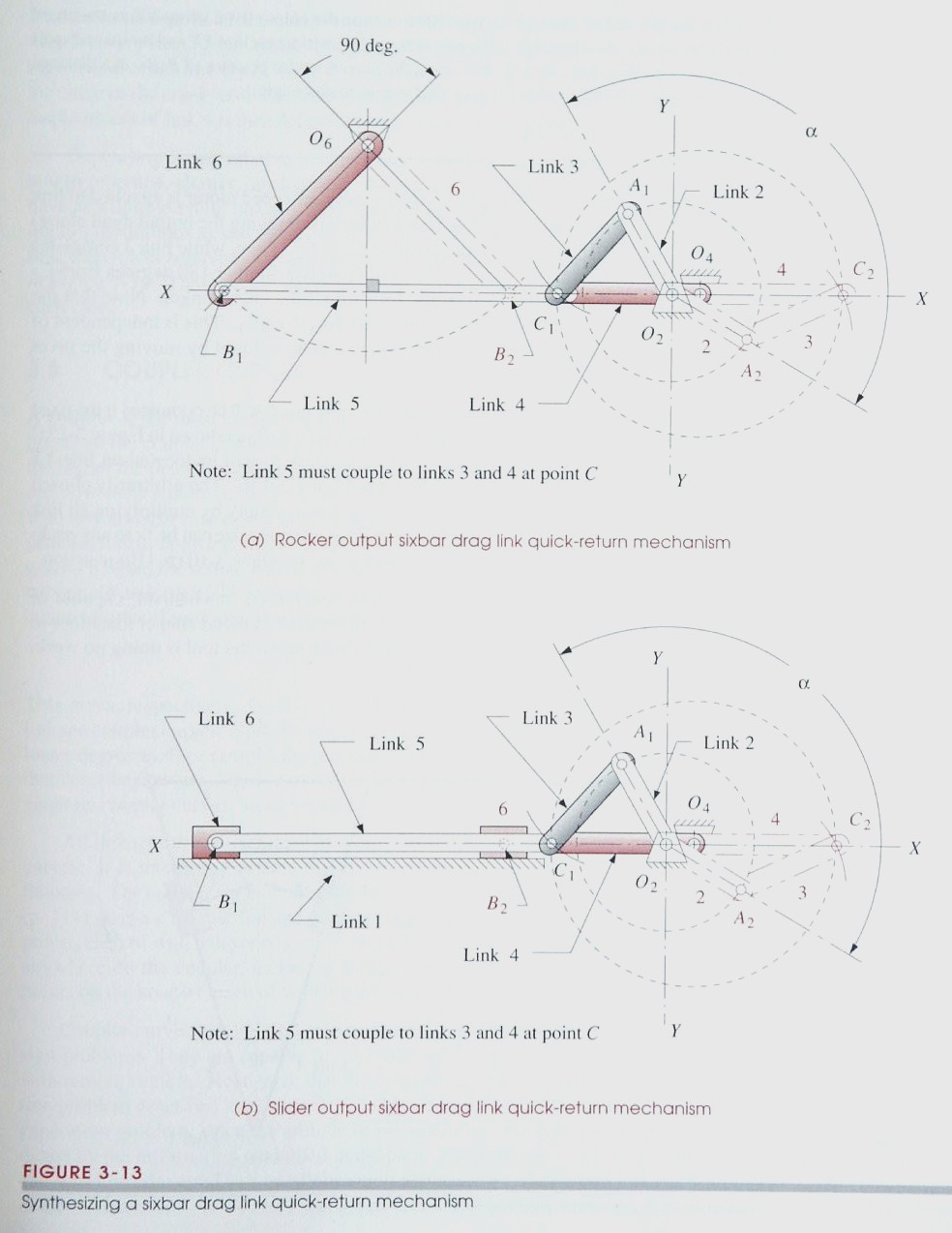 45
Crank Shaper Quick Return
Can be used for larger time ratios
Has disadvantage of a slider joint
46
Crank Shaper Quick Return
same length
a/2
Locate ground on vertical line.  Draw a line at angle a/2.  Pick length for link 2.
Draw line ^ to first at slider.
Where this line 					intersects vertical 						line is the ground
Length of output 						motion can be chosen by moving 				attachment point up or down
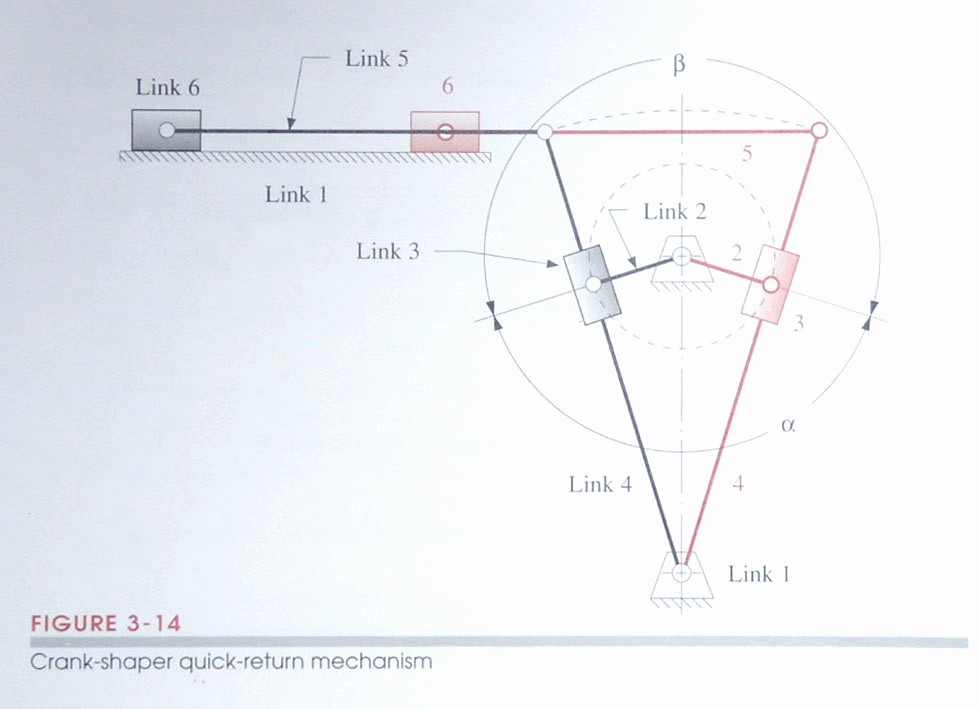 47
Coupler Curves
Path of a point on the coupler
Closed path, even for non-Grashof linkages
Capable of generating approximate straight lines and circular arcs.
48
Coupler Curves
Categorized by shape 
Cusp – instantaneous zero velocity
Crunode – multiple loop point
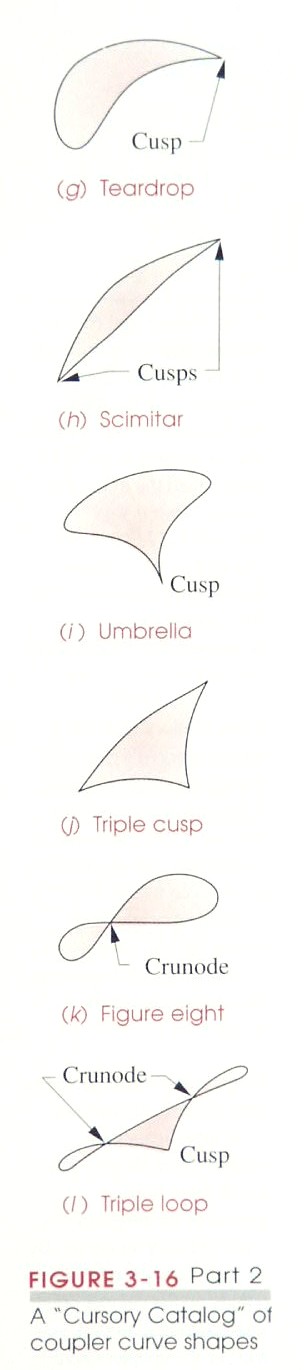 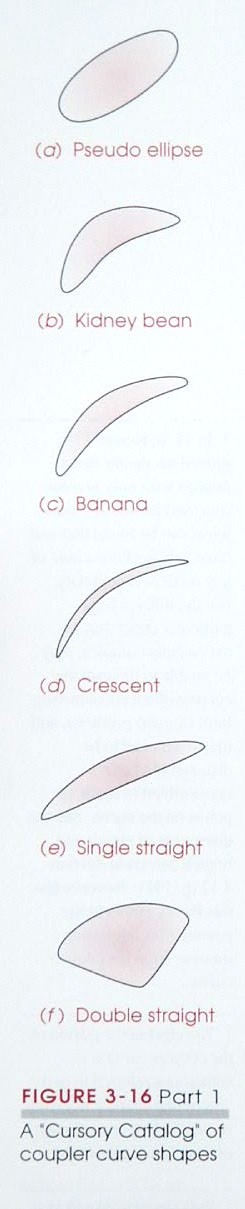 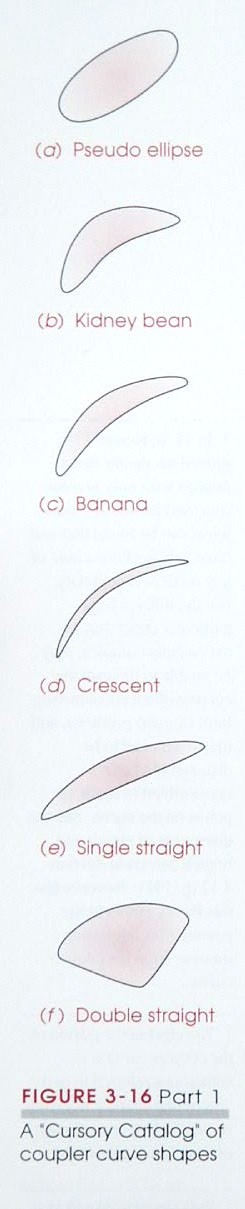 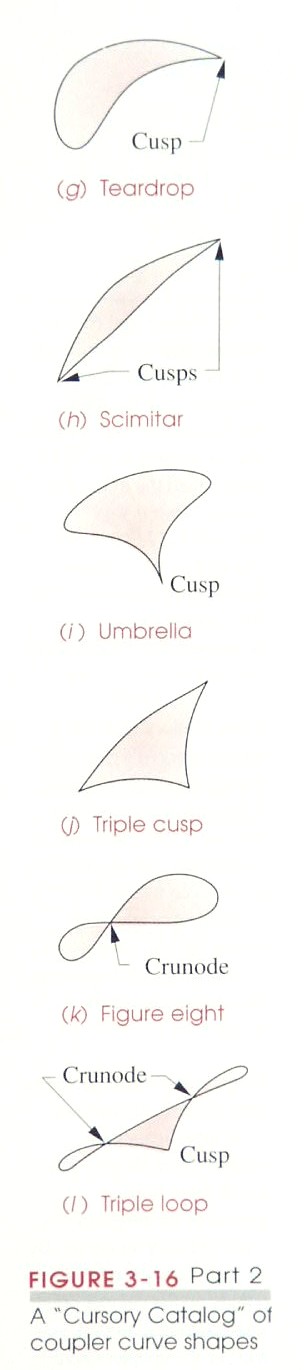 49
Coupler Curves
Hrones and Nelson has atlas of coupler curves
Each dash represents 5 degrees of rotation
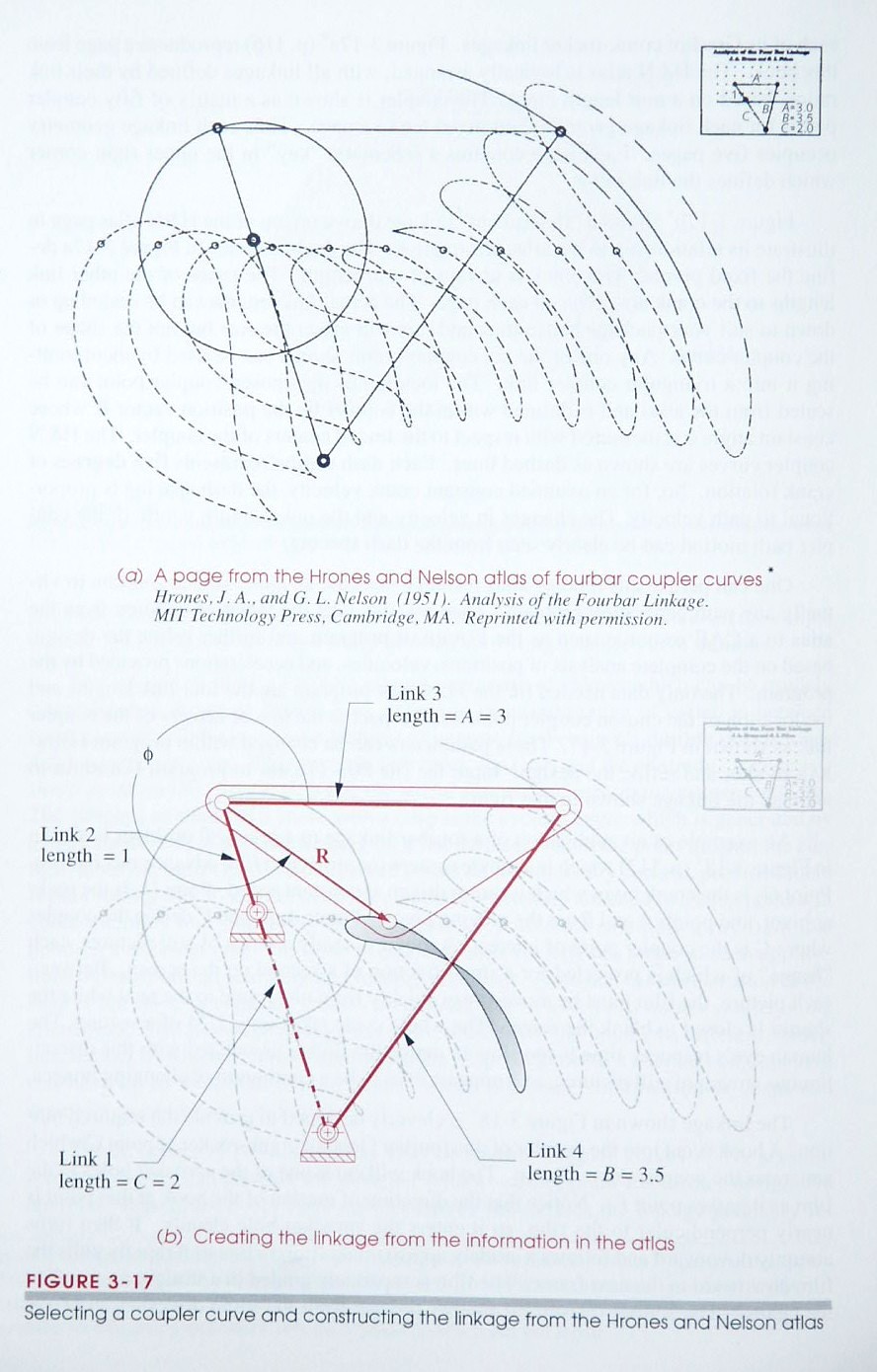 50
Videos
Computational design of mechanical characters (Disney Research)
https://www.youtube.com/watch?v=DfznnKUwywQ
Furniture (Resource Furniture)
https://www.youtube.com/watch?v=dAa6bOWB8qY
51
Slider-lock Geneva
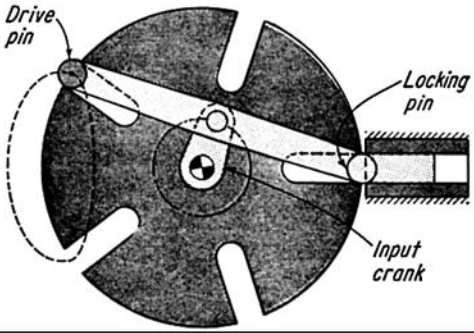 Source: http://mechanicaldatahelp.files.wordpress.com/2011/02/image0271.png
52
Coupler Curves (Examples)
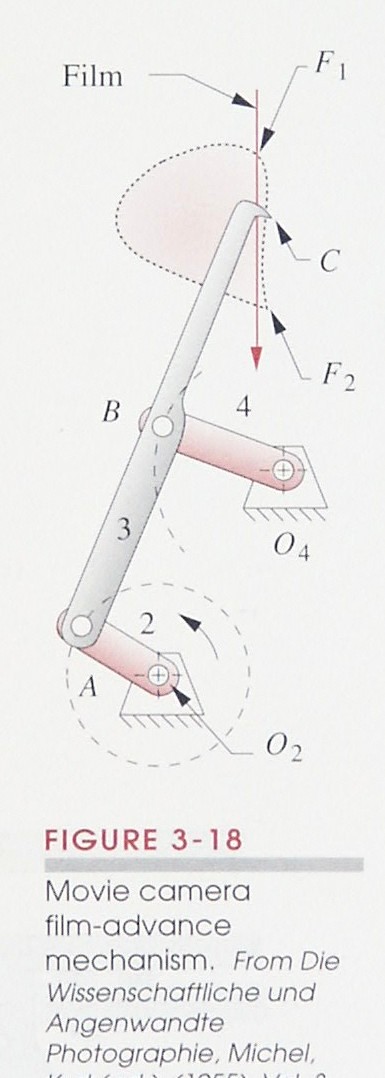 Film advance mechanism in camera is used to pause between frames
Suspension is used to make the point of tire contact move vertically
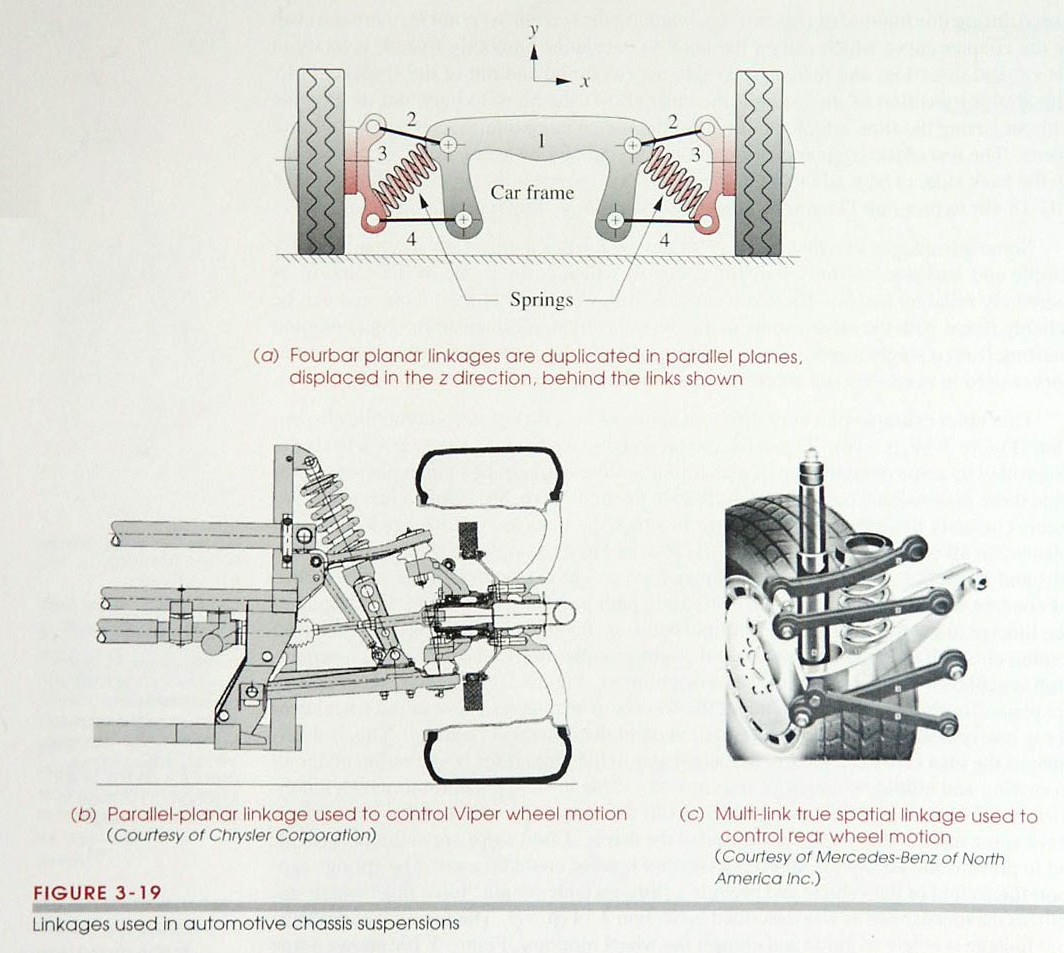 53
Cognates
Cognates: linkages of different geometries that generate the same coupler curve
54
3.8 Straight-Line Mechanisms
A common application of coupler curves is in the generation of straight lines
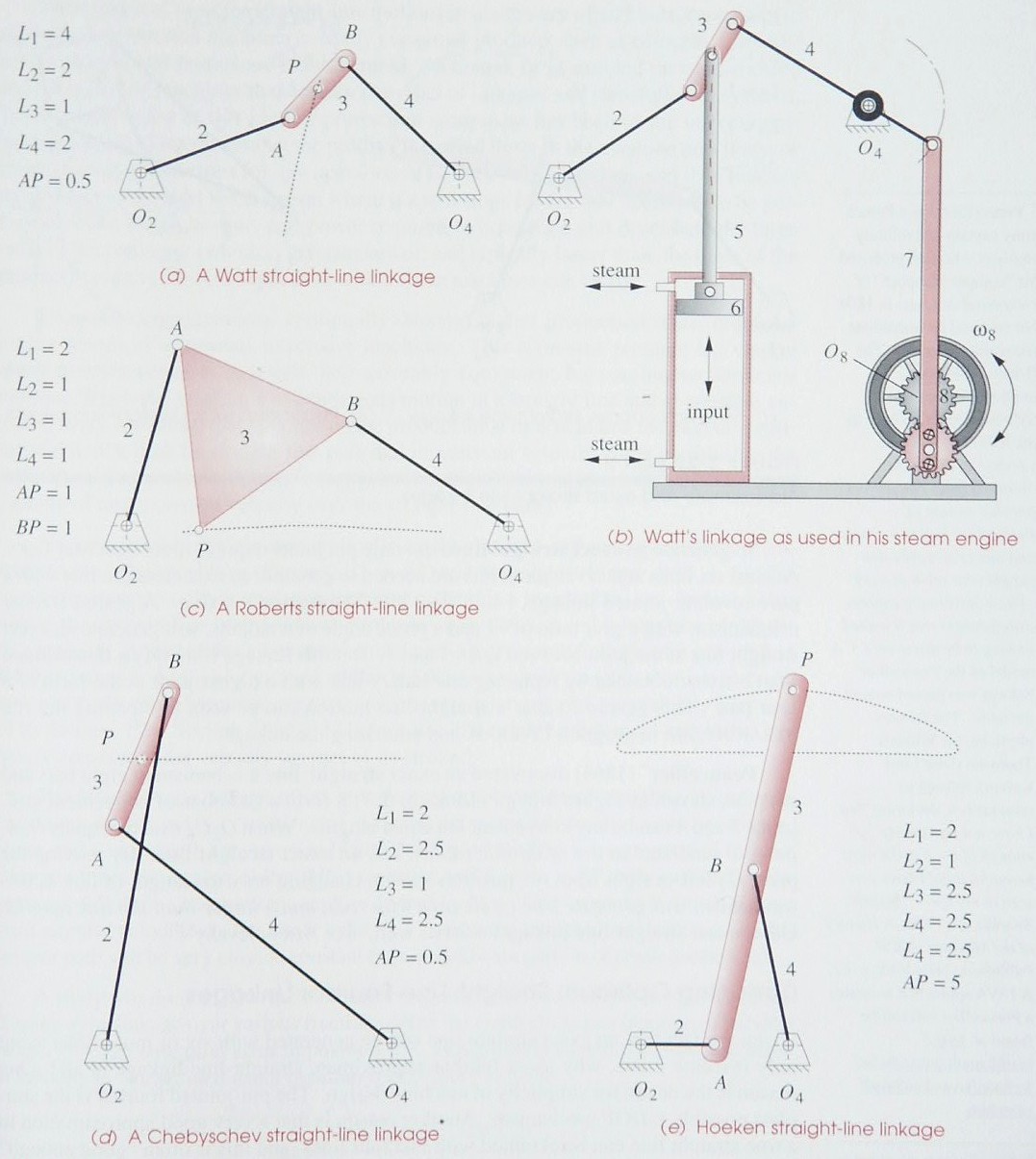 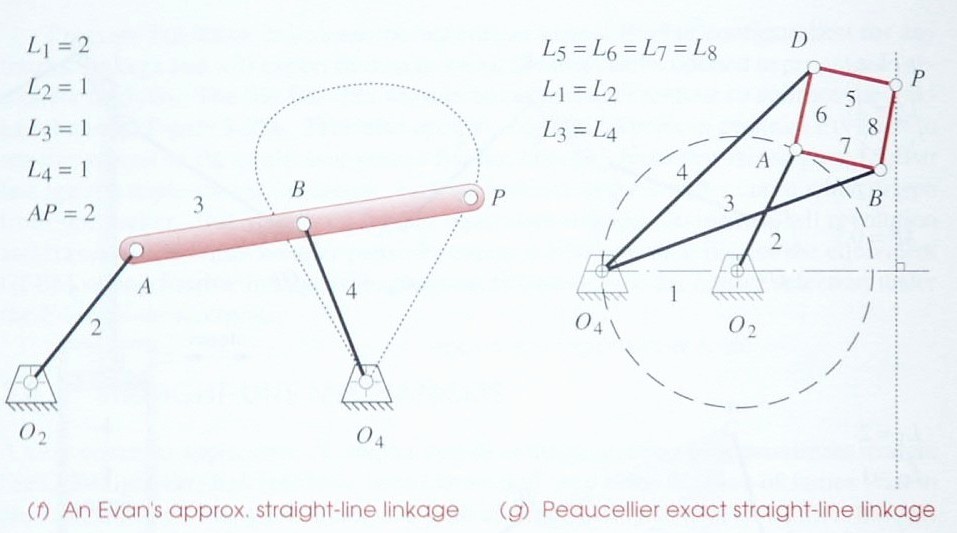 55
Straight-Line Mechanisms
56
Single-Dwell Linkages
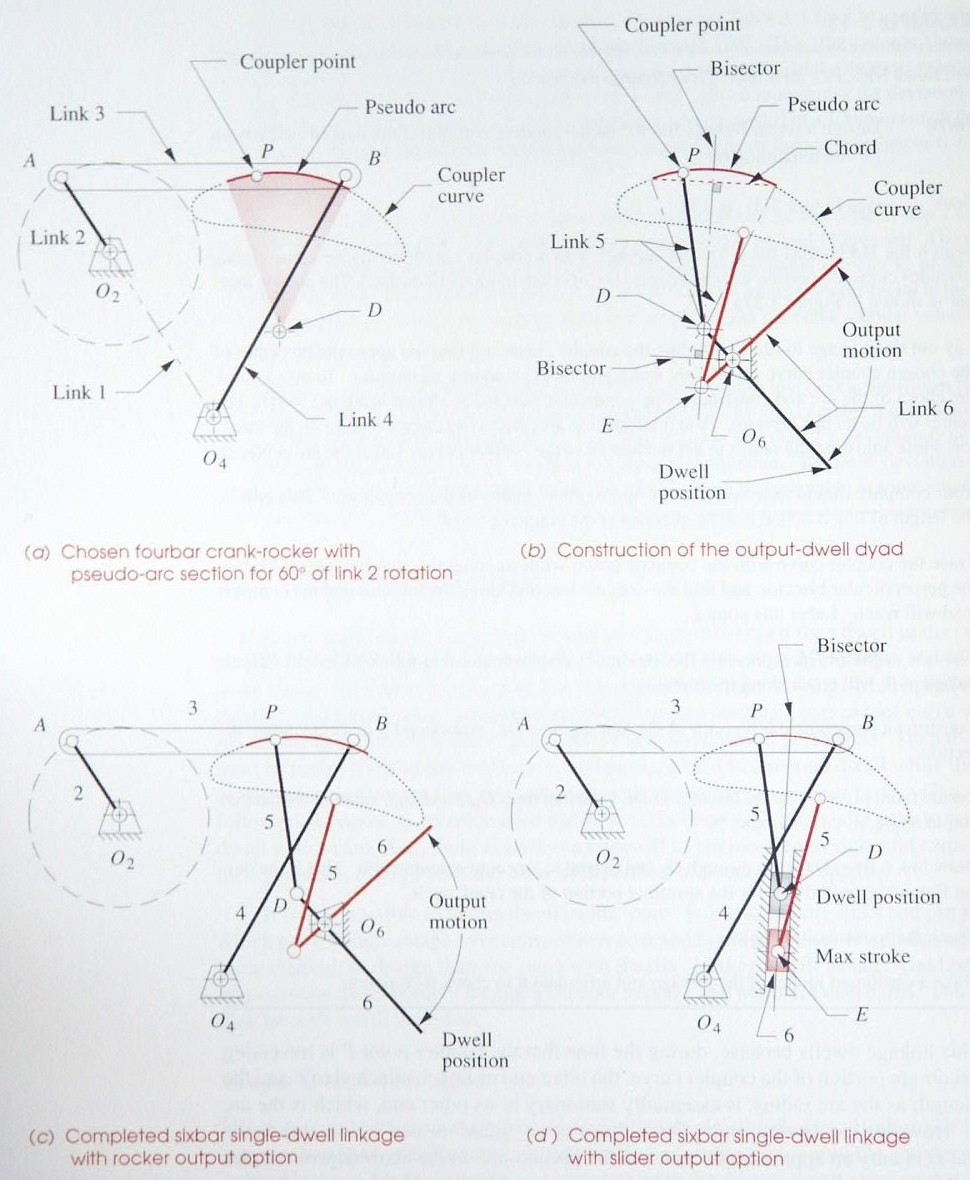 Find a coupler curve with a circular arc
Add a dyad with one extreme position at the center of the arc
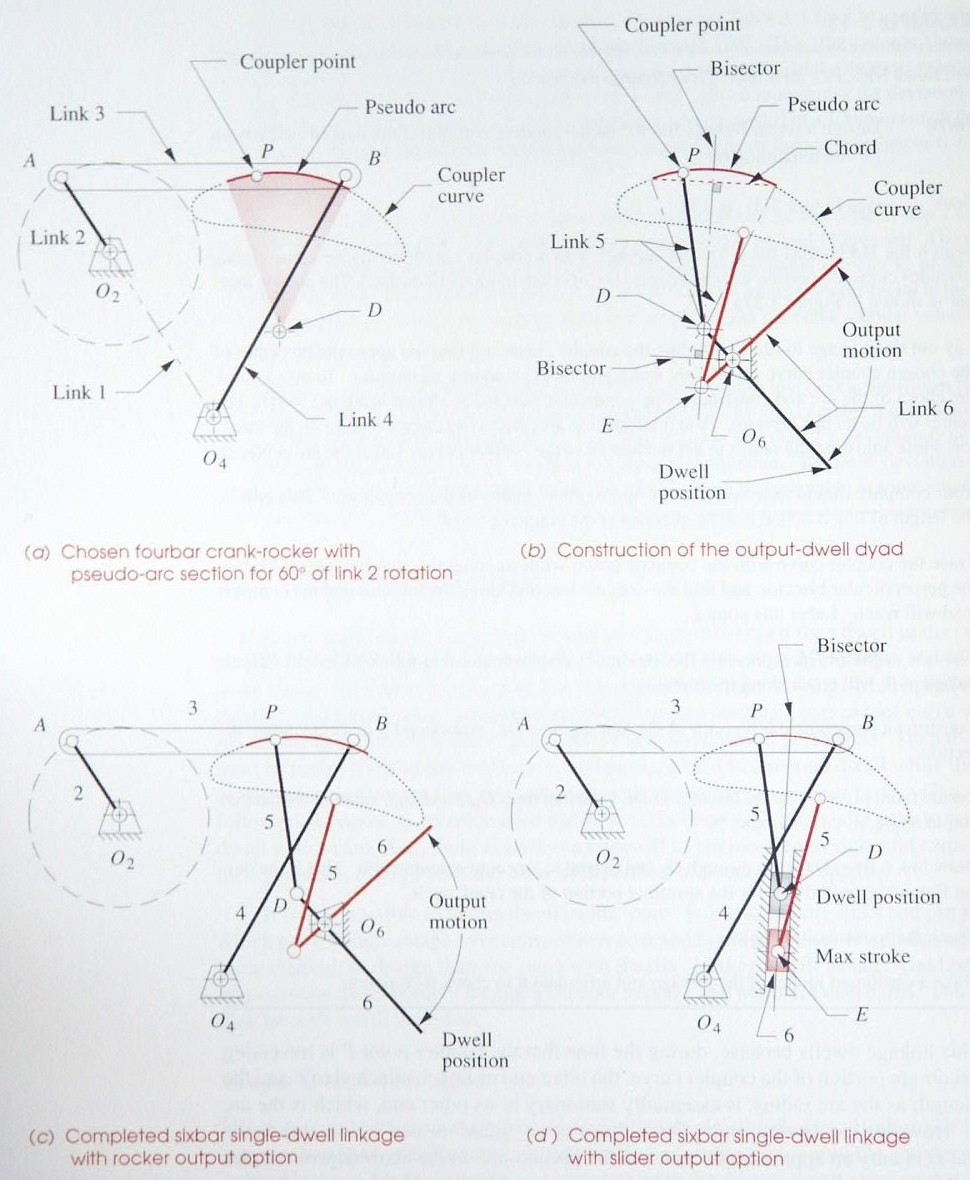 57
Double Dwell Sixbar Linkage
Find a coupler curve with two straight line segments
Use a slider pivoted at the intersection of the straight lines
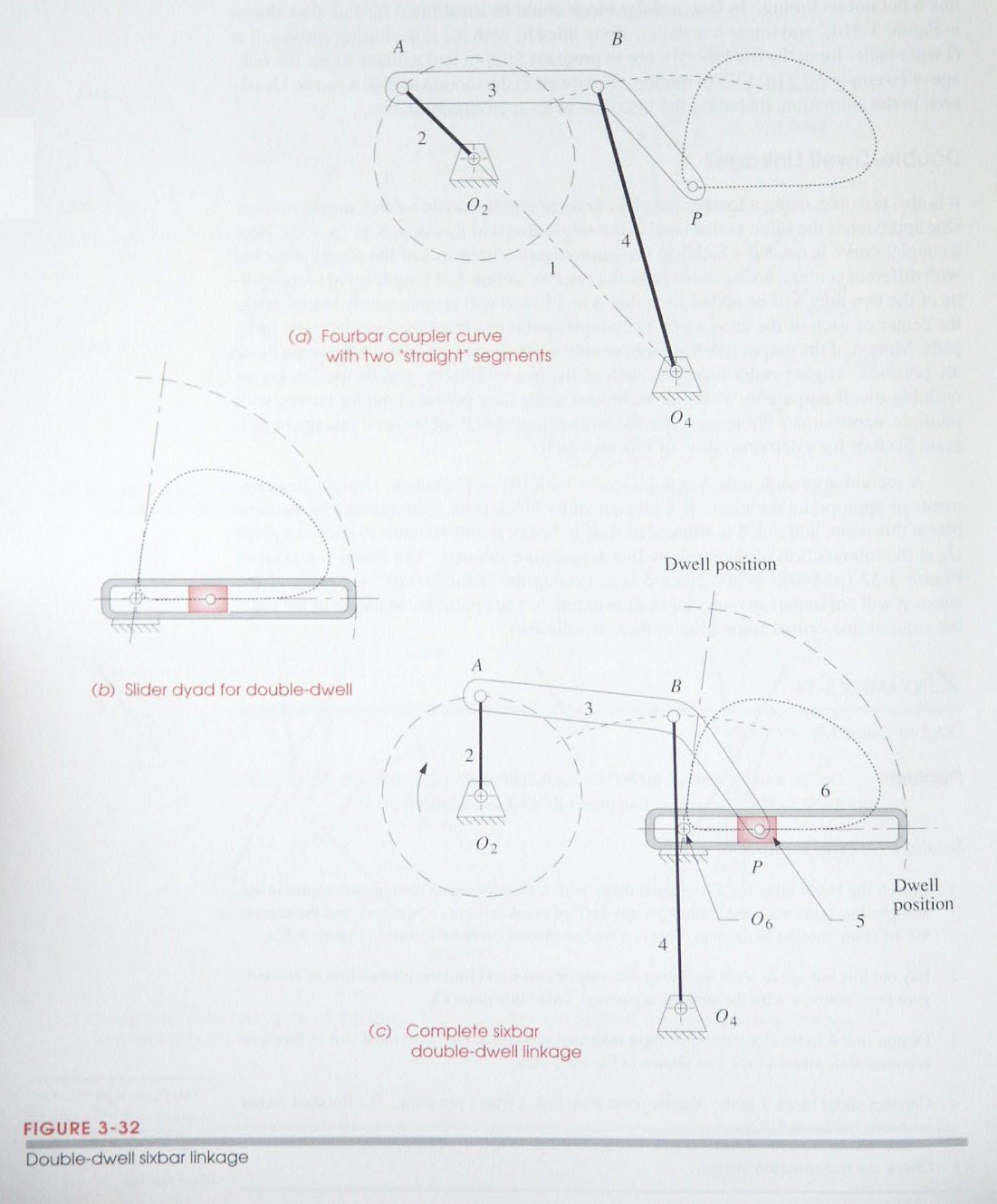 58
More Examples
Scissors lift
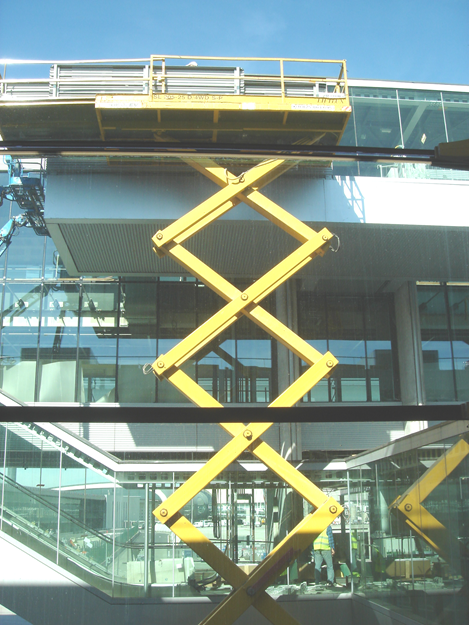 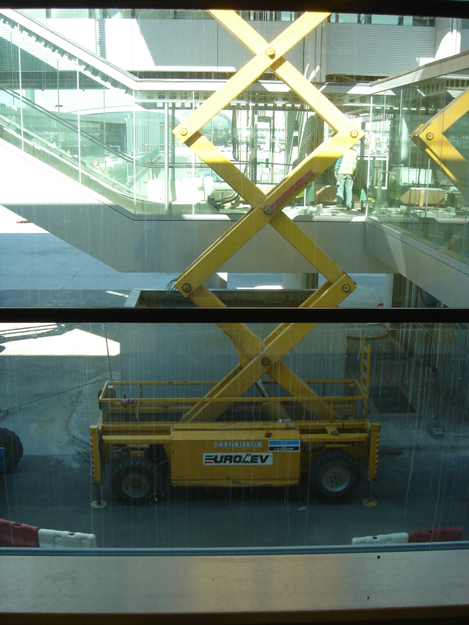 MATLAB simulation of Theo Jansen mechanism
Theo Jansen mechanism
59
MENG 3071Chapter 10.2Analytical Position Synthesis
All figures taken from Design of Machinery, 3rd ed. Robert Norton 2003
5.1 Types of Kinematic Synthesis
Function Generation: correlation of an input function with an output function in a mechanism
Path Generation: control of a point in the plane such that it follows some prescribed path
Motion Generation: control of a line in the plane such that it assumes some sequential set of prescribed positions
Move coupler C1D1 to C2D2
D1
D2
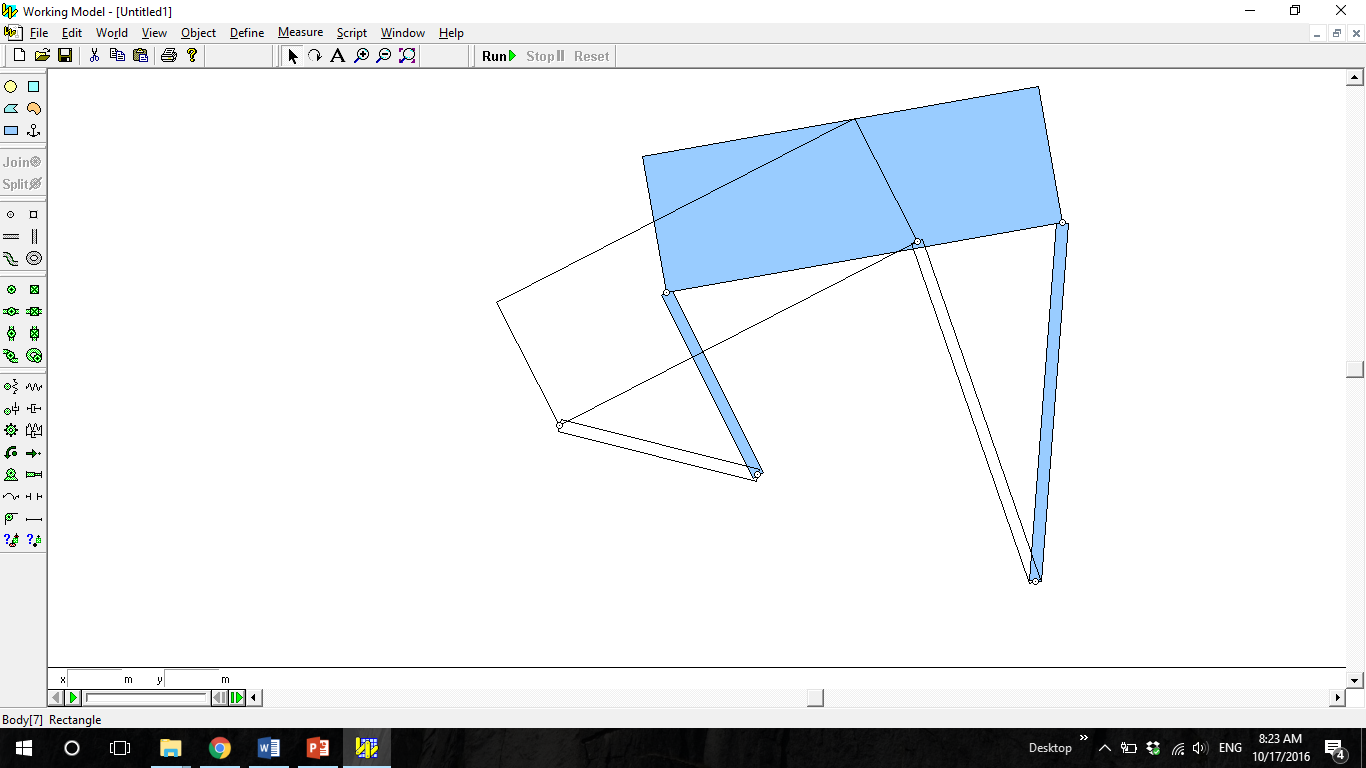 C1
B1
B2
A1
C2
A2
Move coupler C1D1 to C2D2
D1
D2
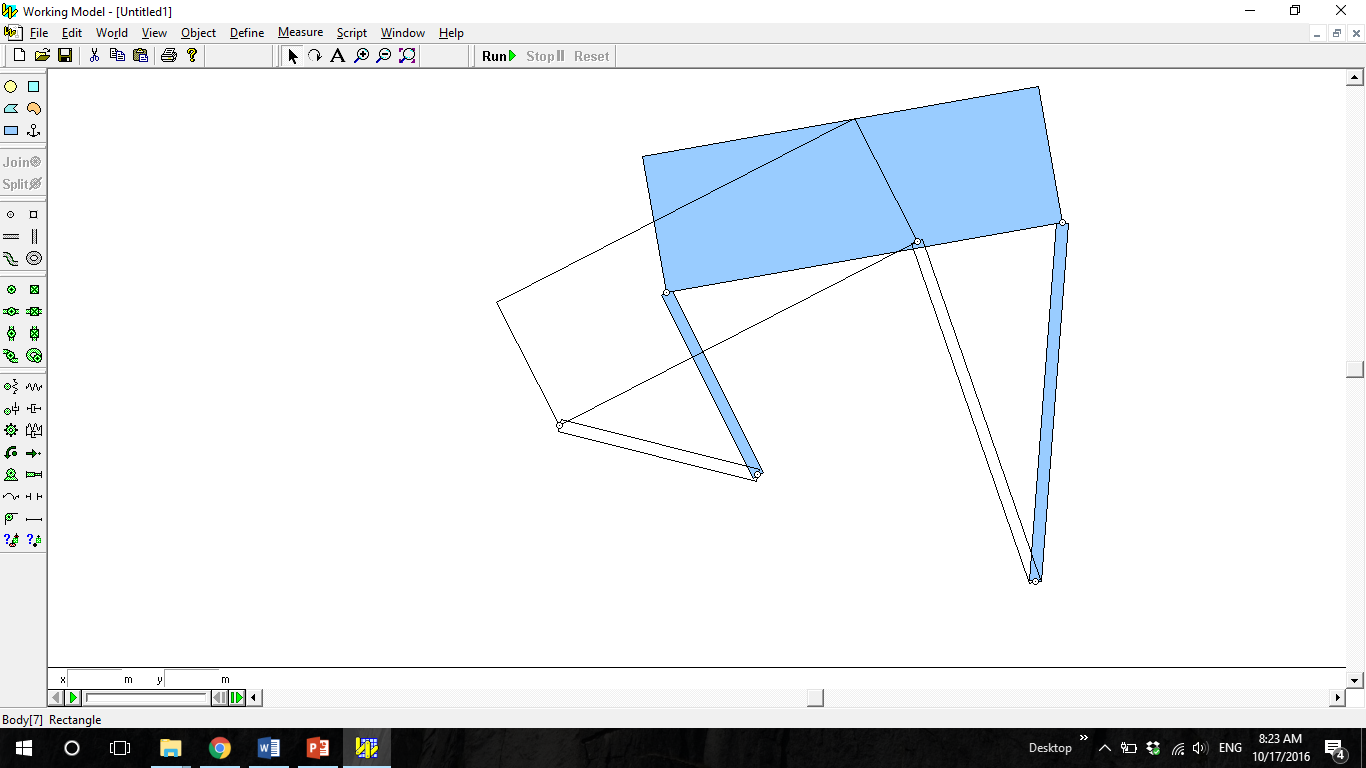 C1
a2
Coupler rotates a2
B1
B2
A1
C2
A2
Move coupler C1D1 to C2D2
D1
D2
d2
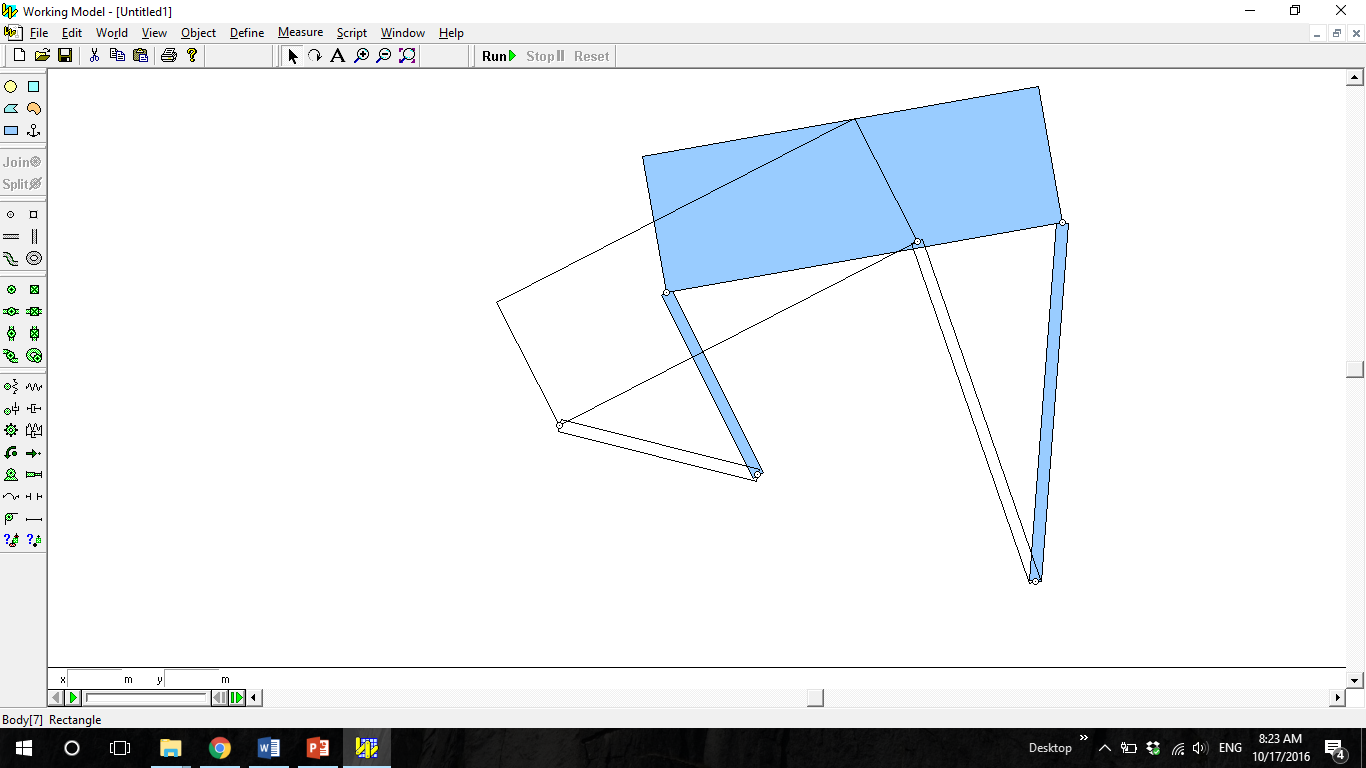 Coupler rotates a2
C1
a2
p21
B1
z
f
B2
A1
C2
f+a2
w
z
b
q
A2
w
5.2 Precision Points
P1
a2
P2
The points, positions prescribed for successive locations of the output (coupler or rocker) link in the plane.
In graphical synthesis: 					move from C1D1 to C2D2
In analytical synthesis: 					move from P1 to P2 while 					rotating coupler a2						(note: angles are measured 			anticlockwise)
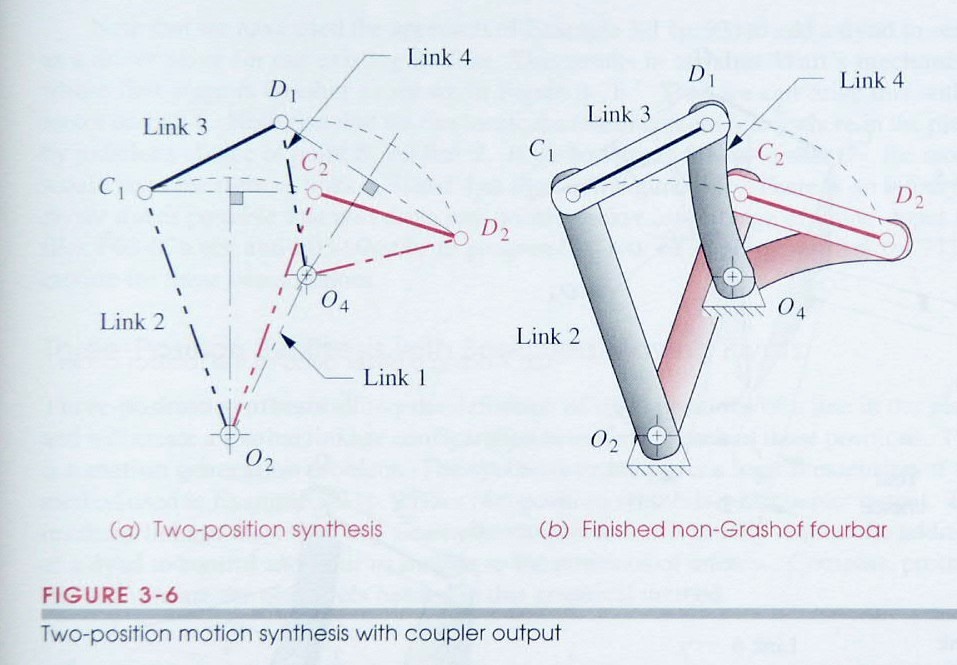 Precision Points
a2
S1
Z1
A
B
Can define vectors Z and S from the attachment points E and F to P
Note: the coupler is not triangular, but 3 points are defined on the coupler
Points E and F are called A and B
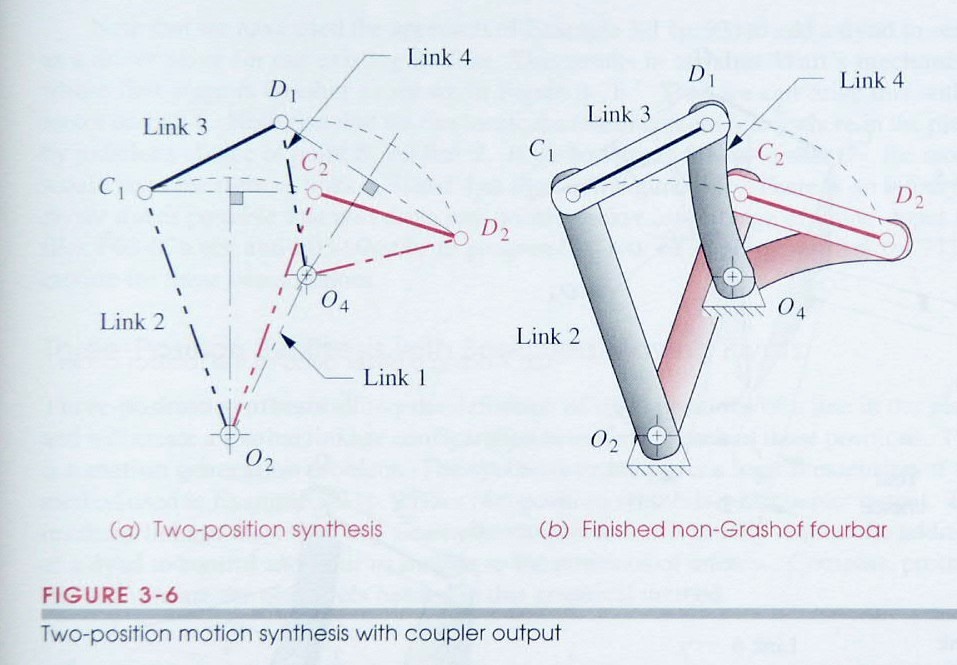 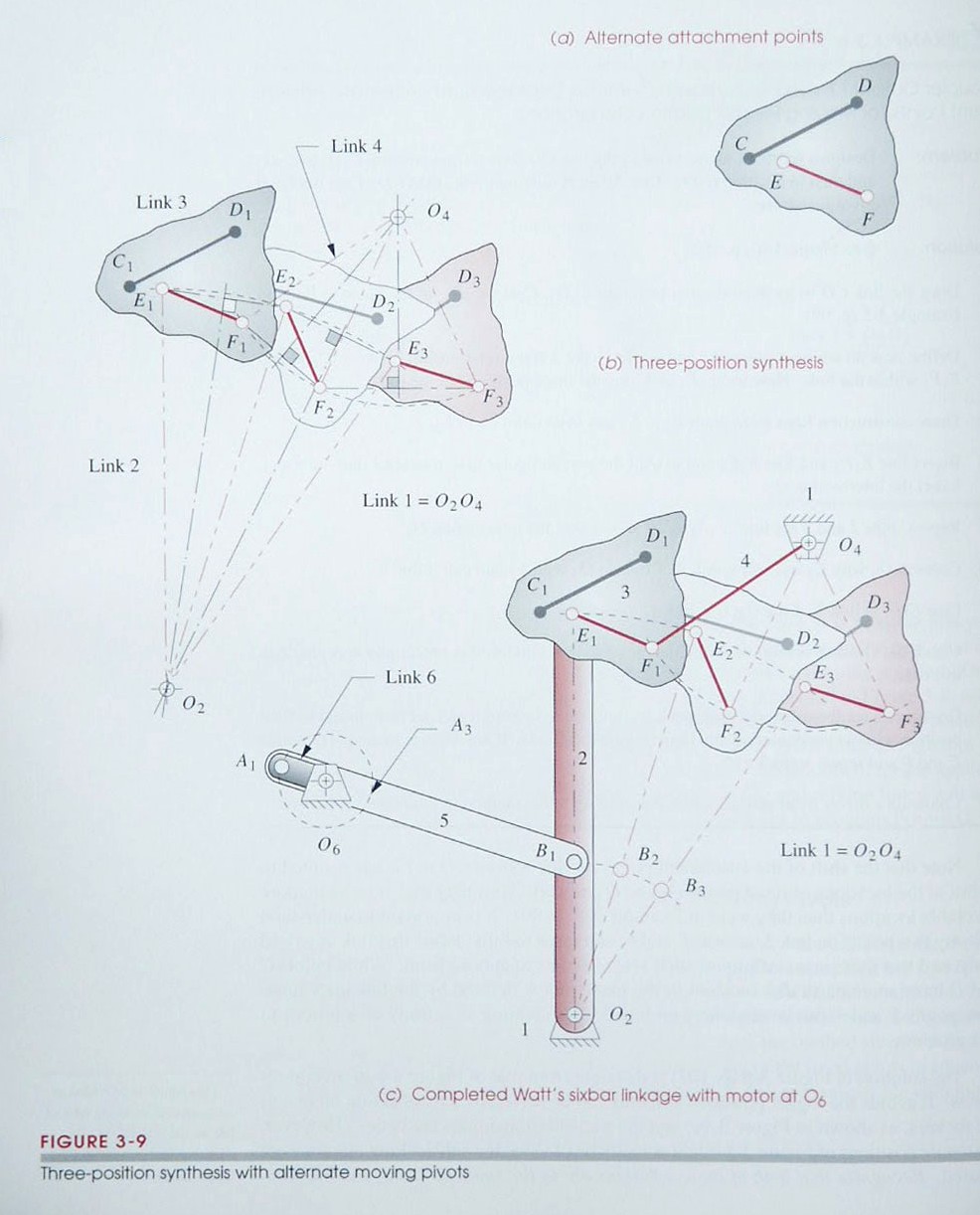 P1
P2
5.3 Two Position Synthesis
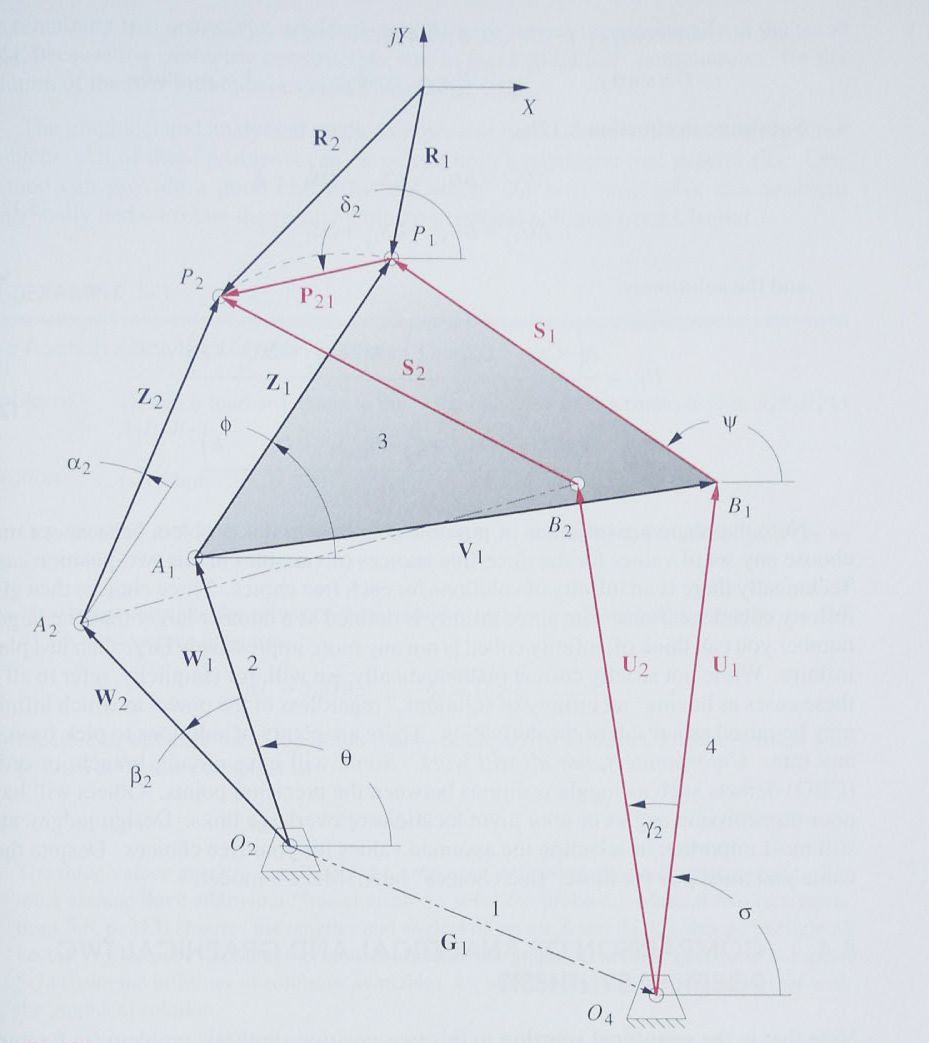 Want to move from P1 to P2 while coupler rotates a2
Given P21, d2 and a2
Design each half separately
Write vector loop equation(s) to include given values, find free choices to make problem easy to solve.
R2
R1
Y
X
Problem Statement
Design a 4-bar linkage which will move P1 to P2 while coupler rotates thru a2. P lies on coupler. Find the lengths and angles of all links.
d2
Choose any coordinate system X-Y
Draw vector P21 inclined at d2
Define position vectors R1 and R2
Draw an arbitrary vector Z1. Then form vector Z2 with same magnitude but angle a2 with Z1.
Draw vectors W1 and W2 to meet at O2.
Write vector loop equation.
P2
P1
P21
Z1
a2
Z2
W1
W2
O2
Two Position Synthesis
Vector loop equation
W2 + Z2 - P21 - Z1 - W1 = 0
Write complex vectors

Expand exponents

Combine terms
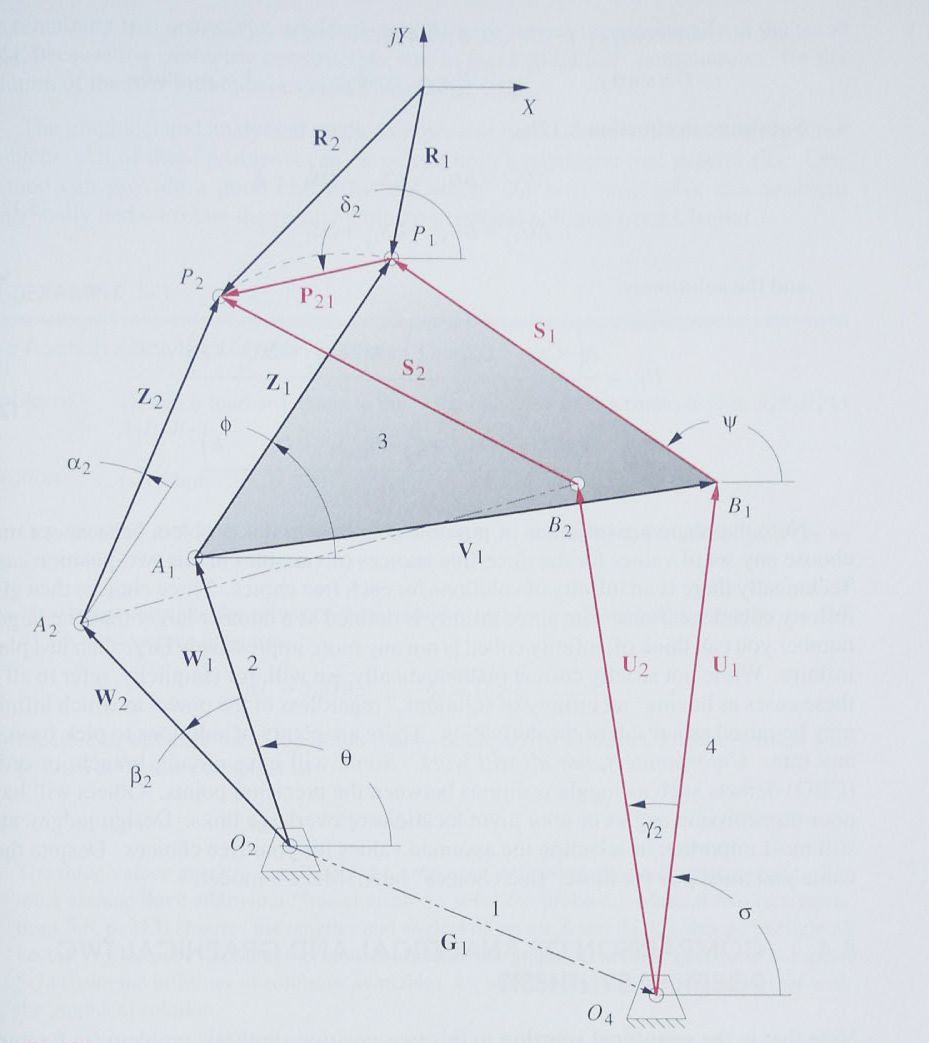 Two Position Synthesis
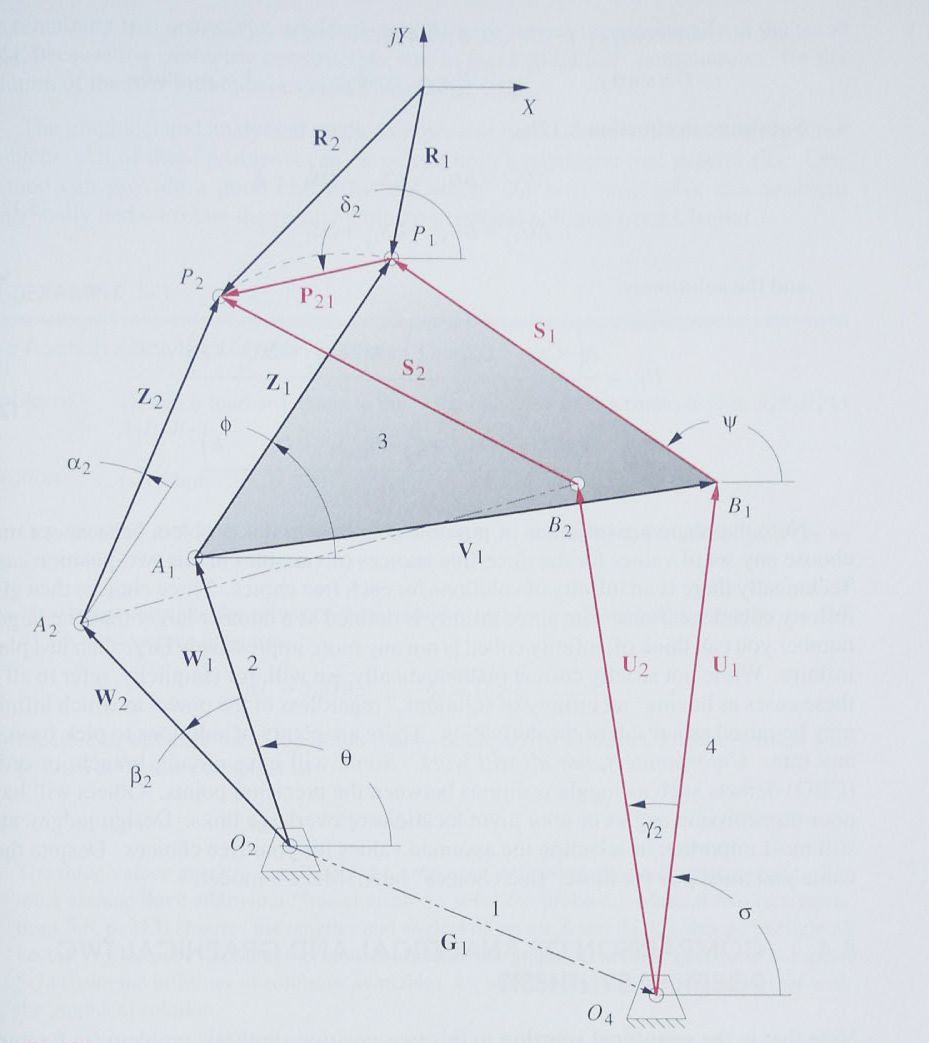 Variables 
w, q, b2, z, f, a2, P21, d2	= 8
Given
P21, d2, a2 	=-3
Complex equations: 1
can solve for 2 unknowns 	=-2
Free Choices	=3
Two Position Synthesis
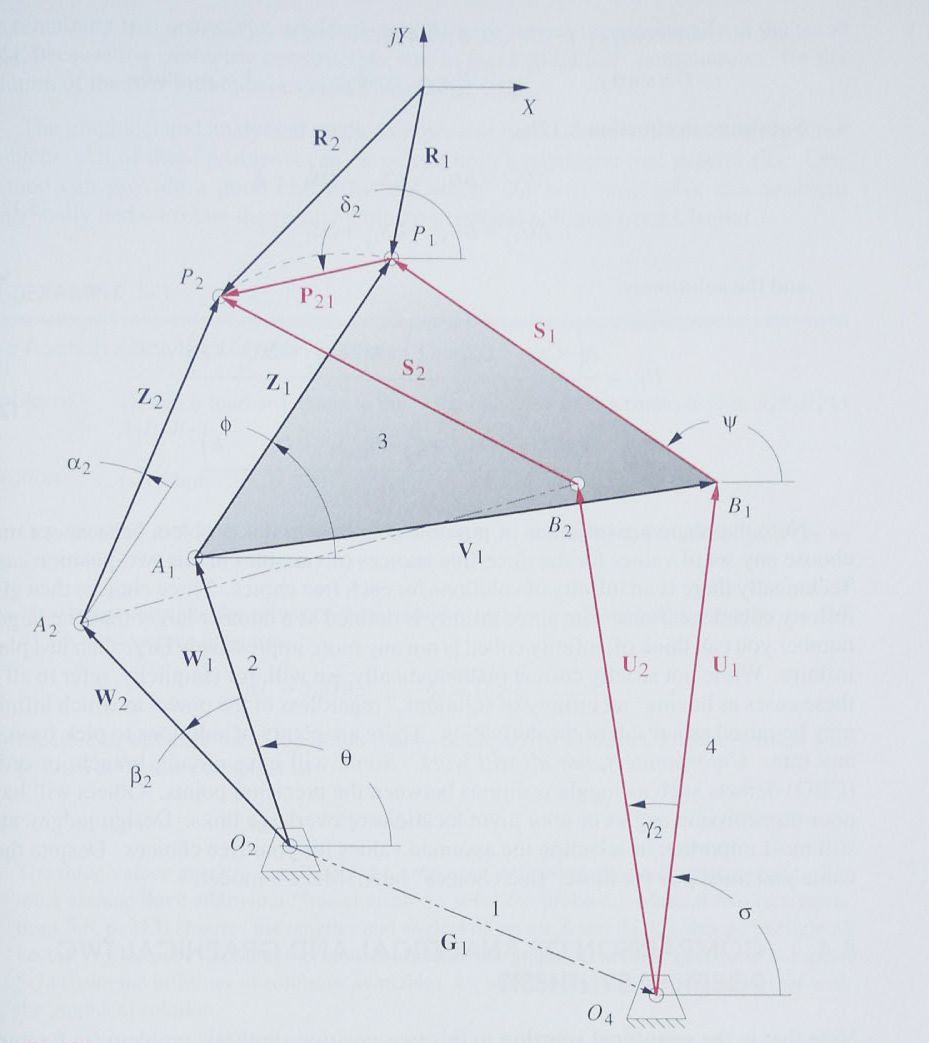 Choose (q, b2, f)



Gives 2 simultaneous eqns.
Two Position Synthesis
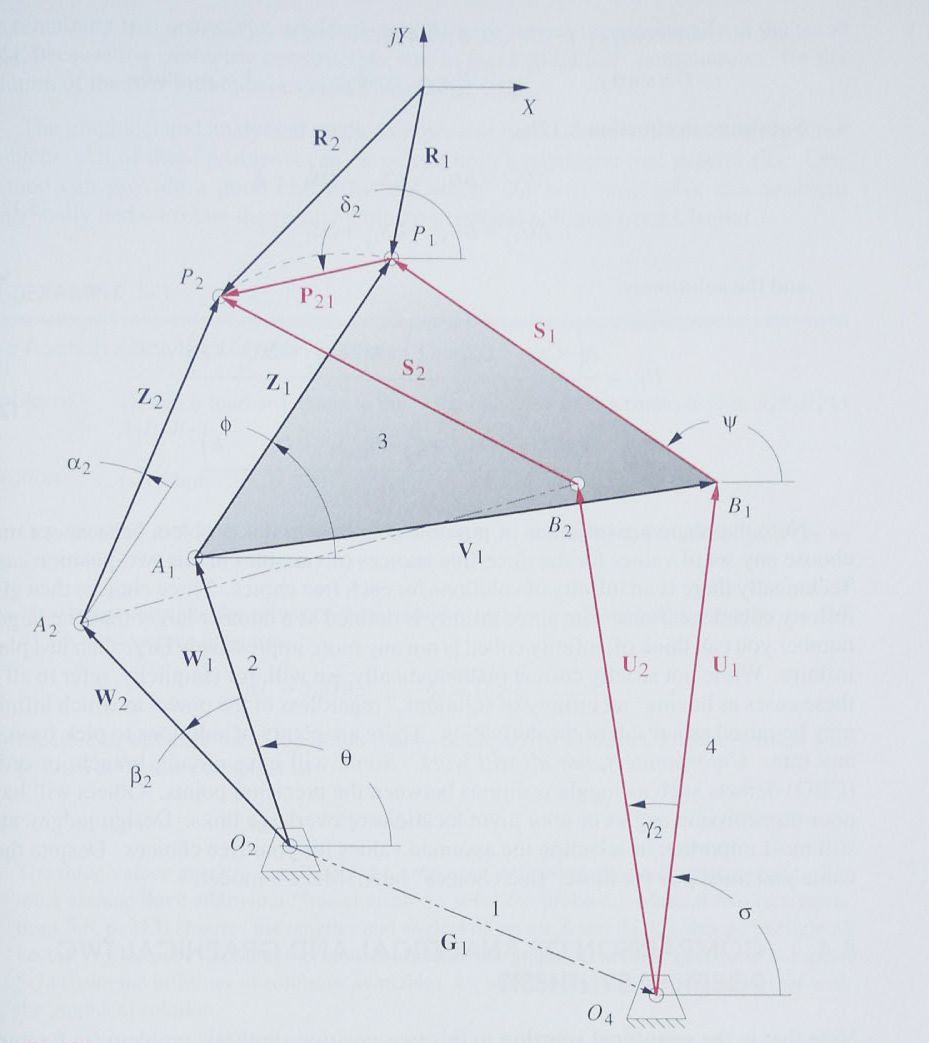 Choose (b2, z, f)


	from which the magnitude and angle can be calculated
    w=abs(Q), q=angle(Q)
The other side can be calculated similarly
Two Position Synthesis
Once both sides have been solved, the coupler and ground can be calculated using


	
v=abs(V1)
g=abs(G1)
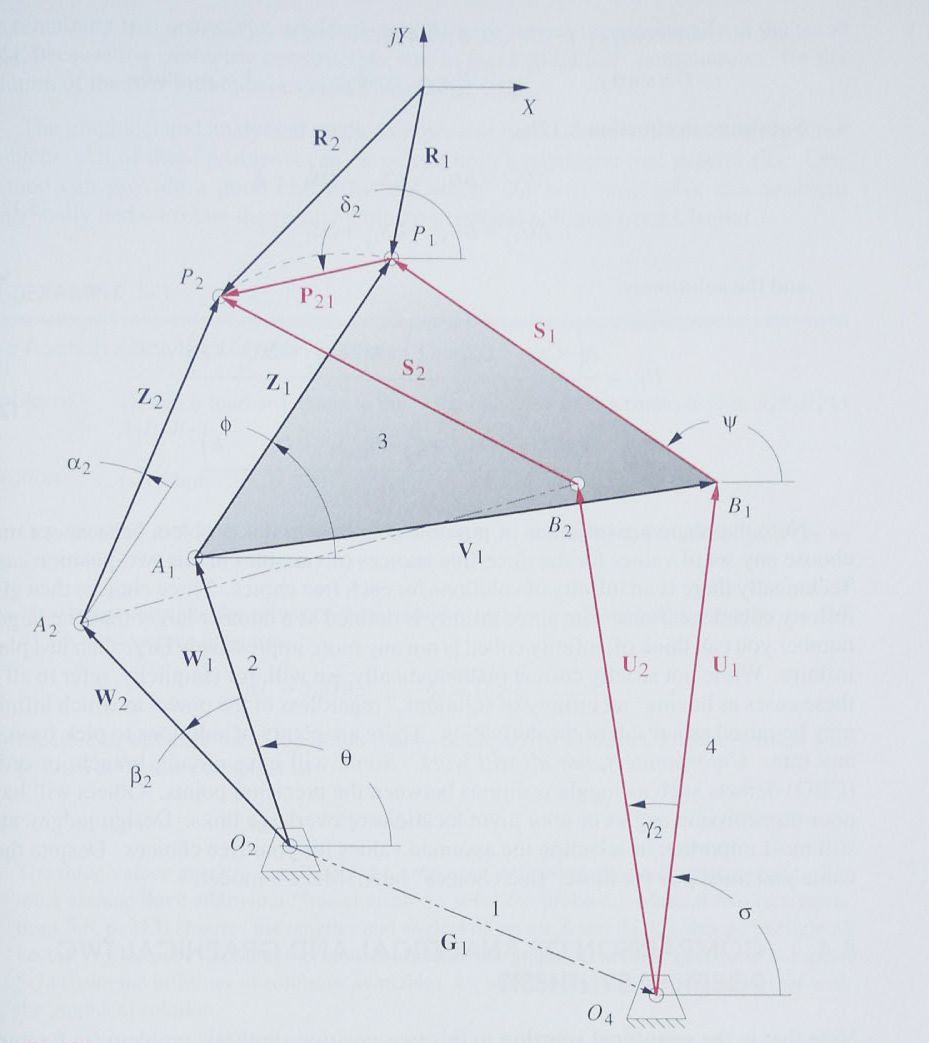 Two Position Synthesis Comparison
For graphical, position of attachment points A and B relative to P in x and y directions (4) and points of O2 and O4 along the perpendicular bisectors (2) gives 6 total
For analytical, 3 free choices each side * 2 sides=6 total
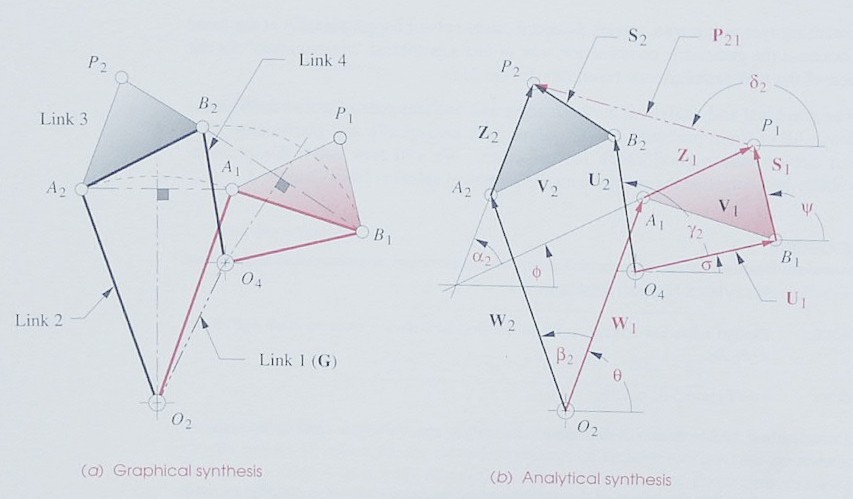 3 Position Synthesis: move C1D1 to C2D2 to C3D3
D2
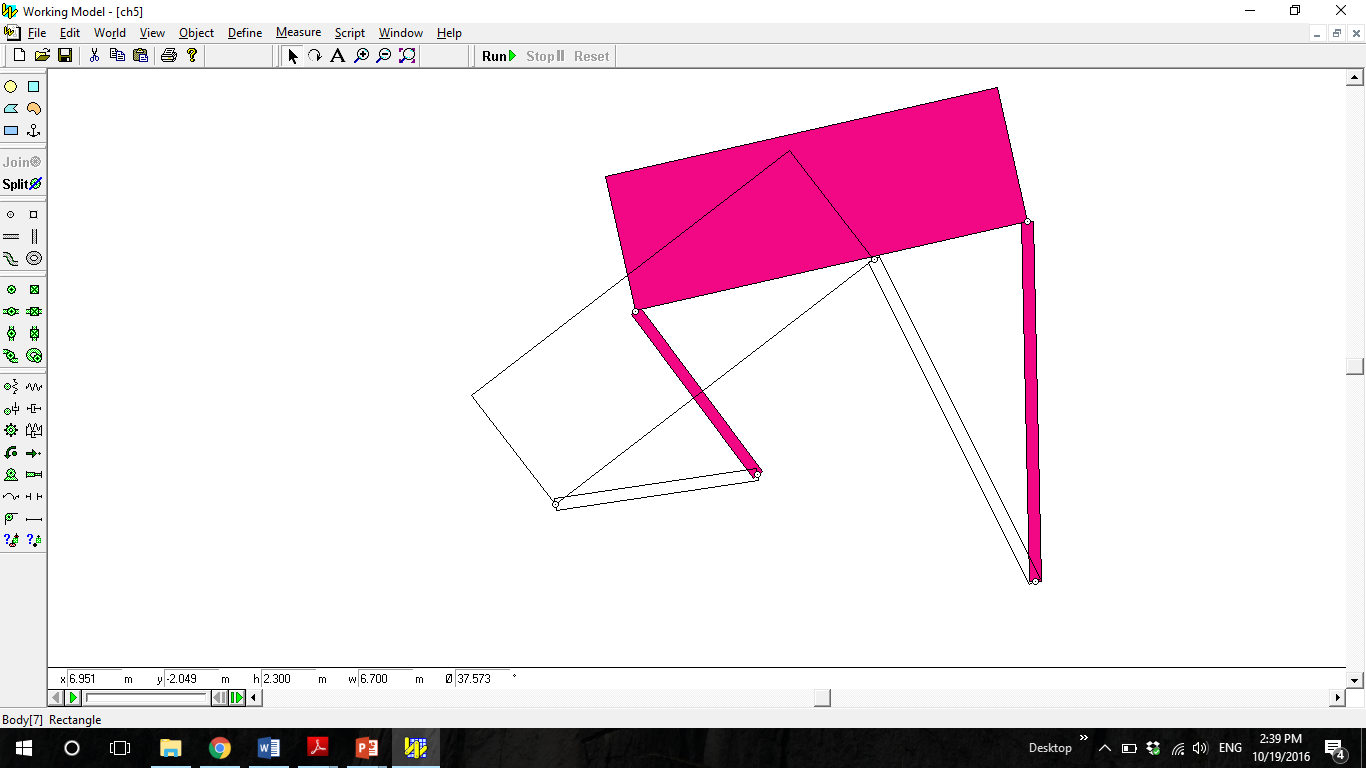 D3
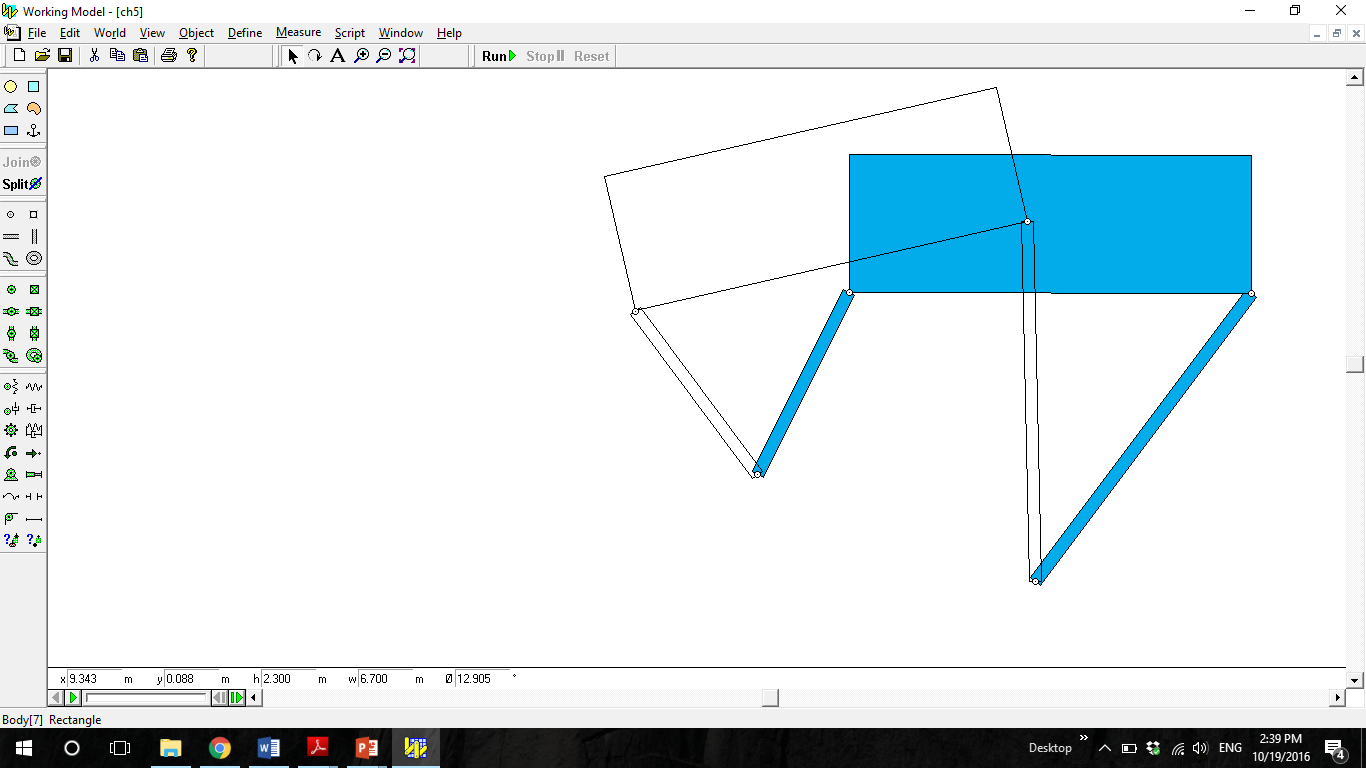 C2
D1
C1
B2
B3
A1
A2
B1
C3
A3
3 Position Synthesis: move C1D1 to C2D2 to C3D3
D2
Coupler rotates a2 from 1 to 2.
Coupler rotates a3 from position 1 to 3
d2
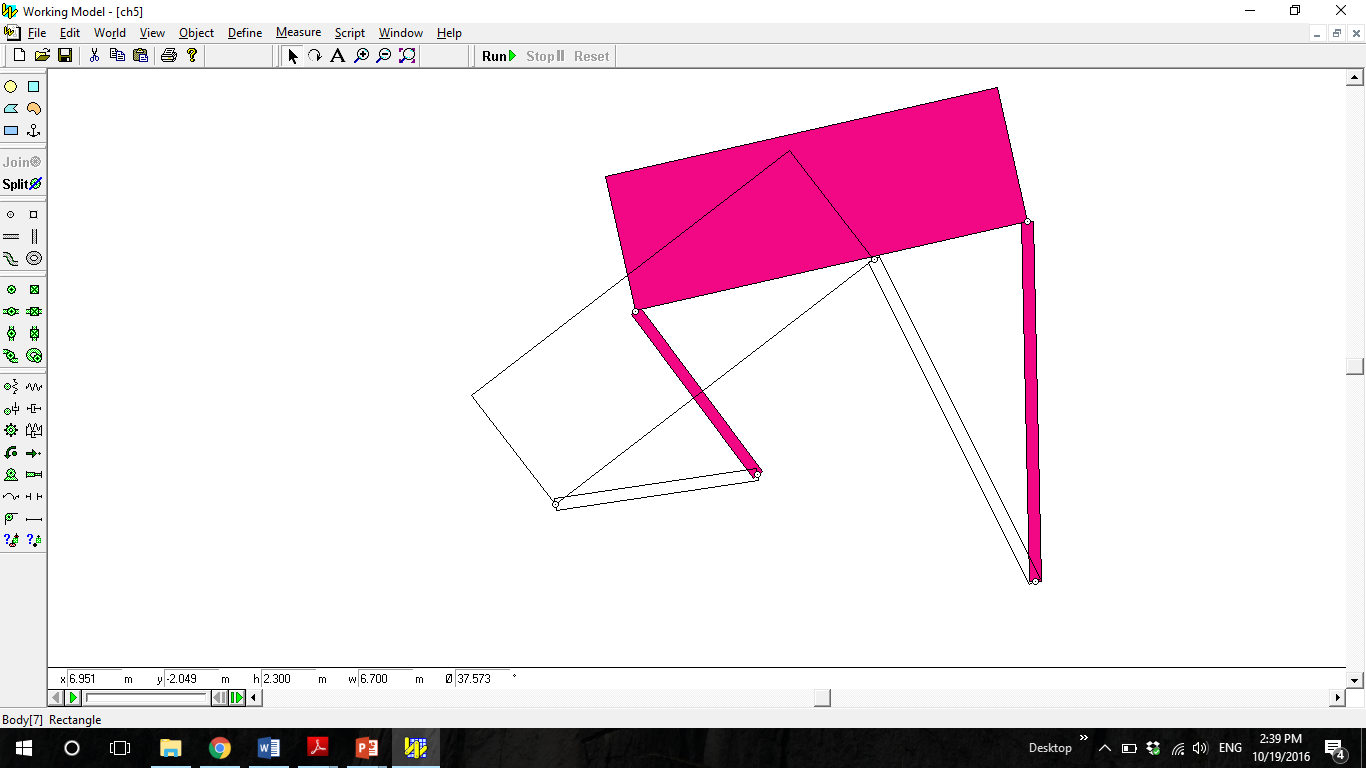 D3
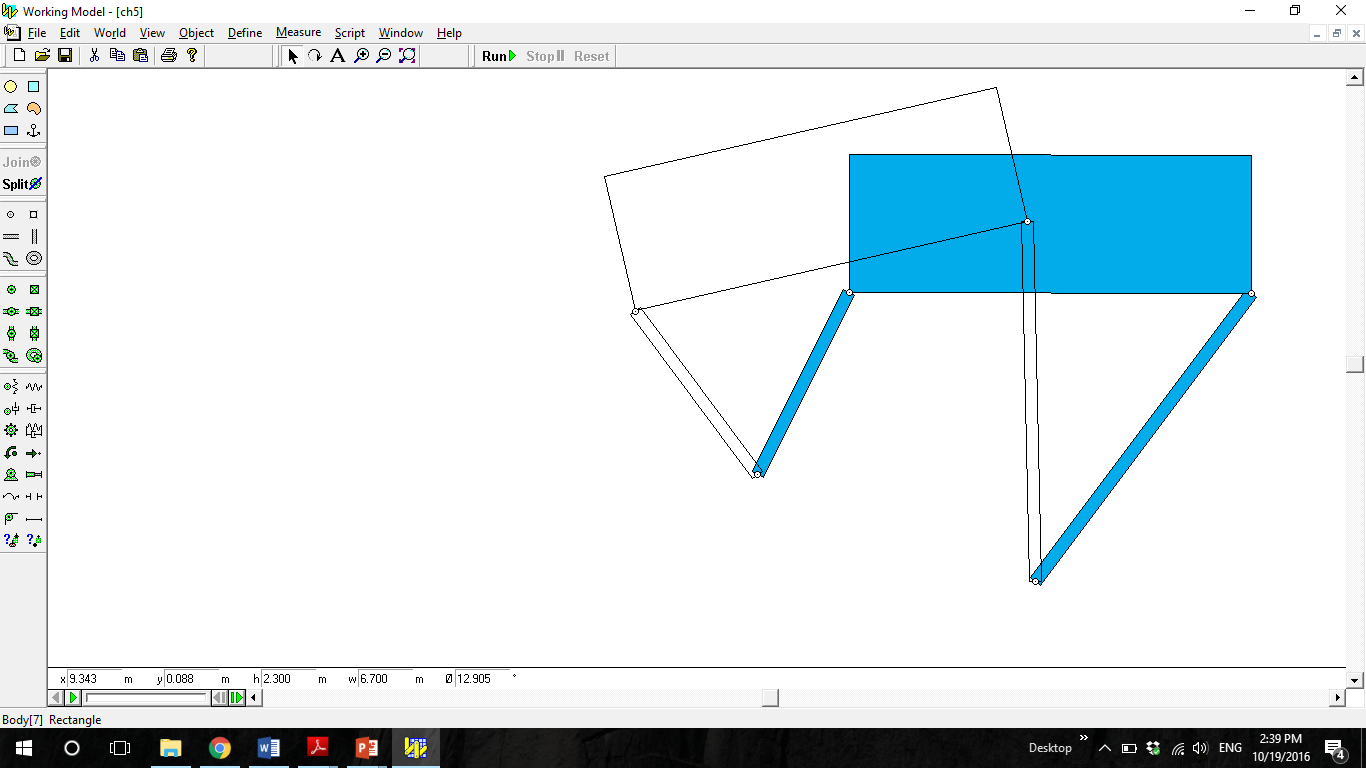 C2
D1
p21
C1
z
z
f
f+a2
C3
w
w
b2
q
3 Position Synthesis: move C1D1 to C2D2 to C3D3
D2
Coupler rotates a2 from 1 to 2.
Coupler rotates a3 from position 1 to 3
d3
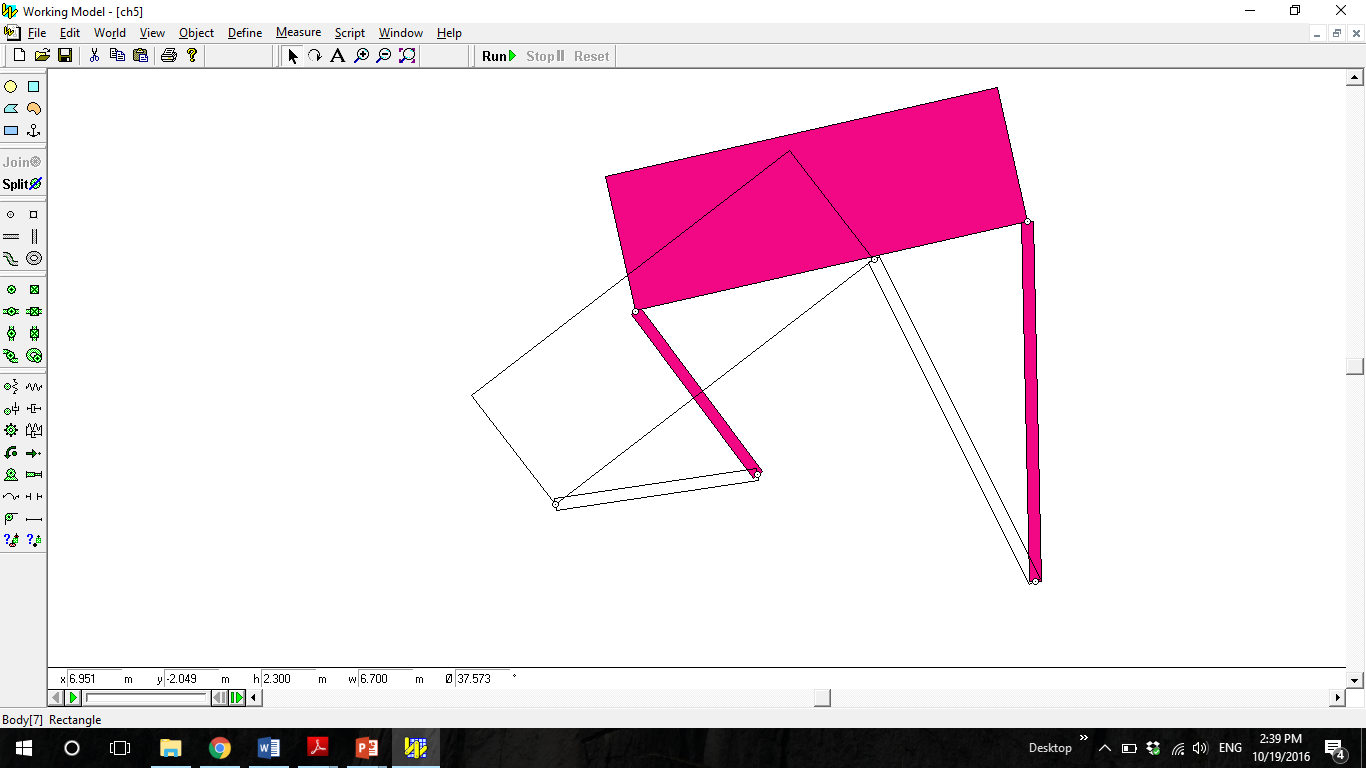 D3
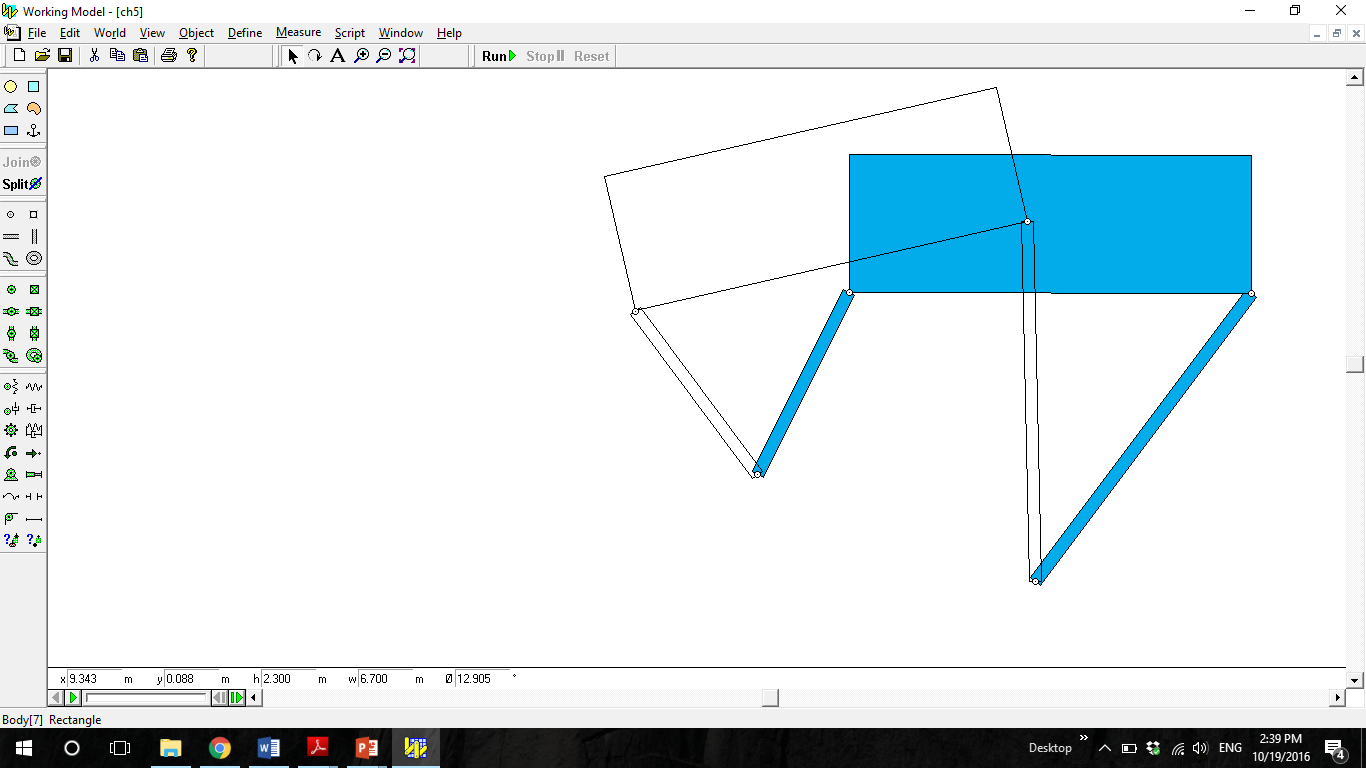 C2
D1
C1
z
f
p31
C3
w
b3
q
f+a3
z
w
5.6 Three Position Synthesis
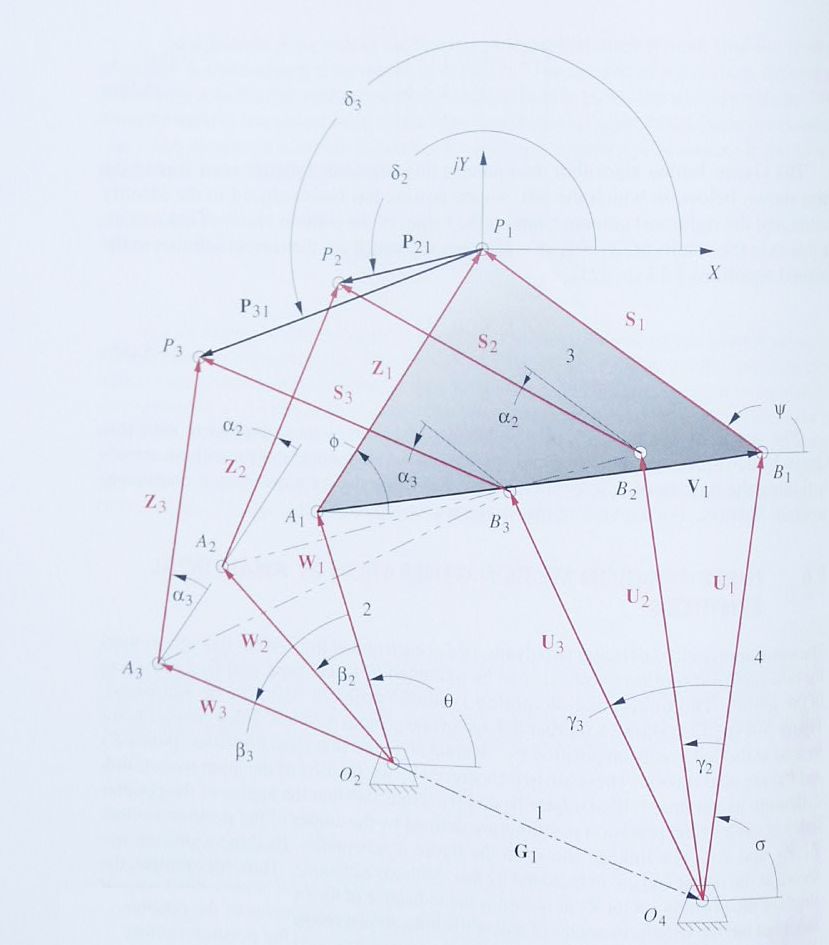 Want to move from P1 to P2 while coupler rotates a2 and from P1 to P3 while coupler rotates a3 
Given P21, d2, P31, d3, a2 and a3.
Three Position Synthesis
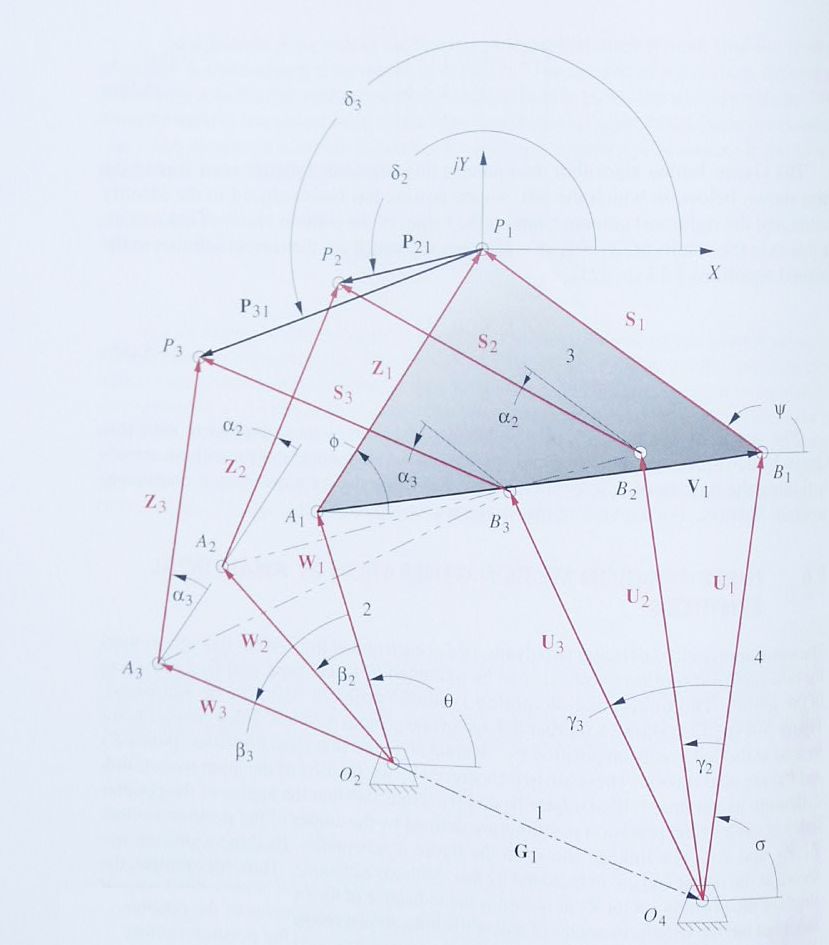 Vector loop equations
W2 + Z2 - P21 - Z1 - W1 = 0
W3 + Z3 - P31 - Z1 - W1 = 0 
Write complex vectors


Combine terms
.
Three Position Synthesis
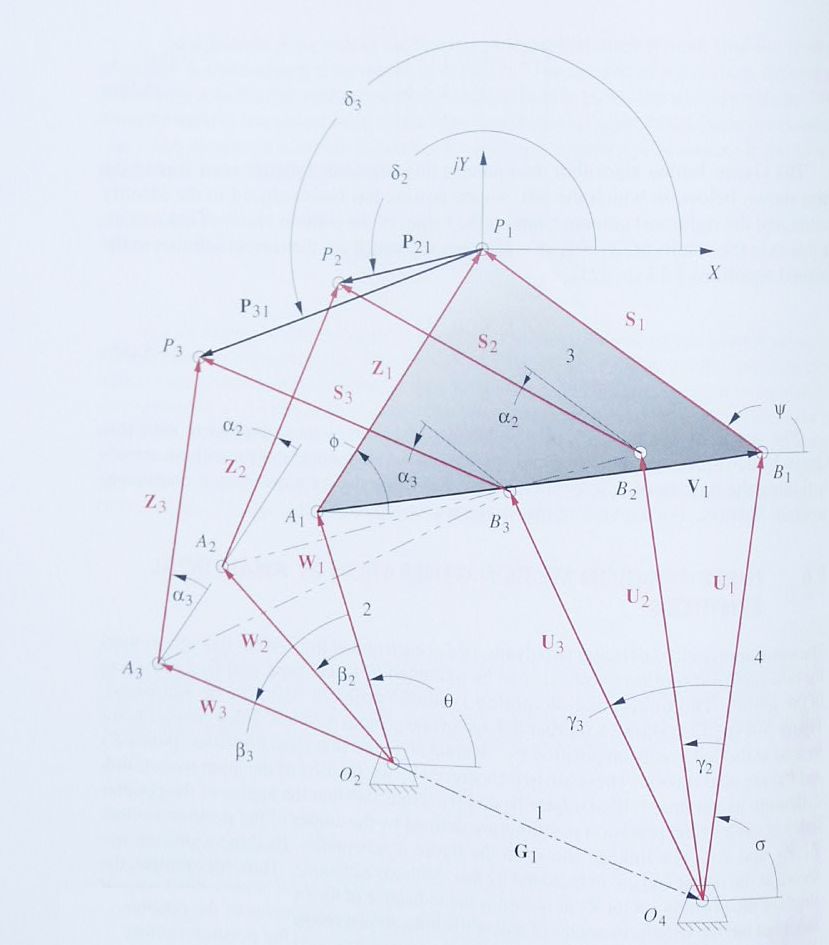 Variables 
w,q,b2,b3,z,f,a2,a3,P21, P31, d2 ,d3 	= 12
Given
P21,P31,d2,d3,a2,a3 	=-6
Complex equations *2
2*2	=-4
Free Choices	=2
Three Position Synthesis
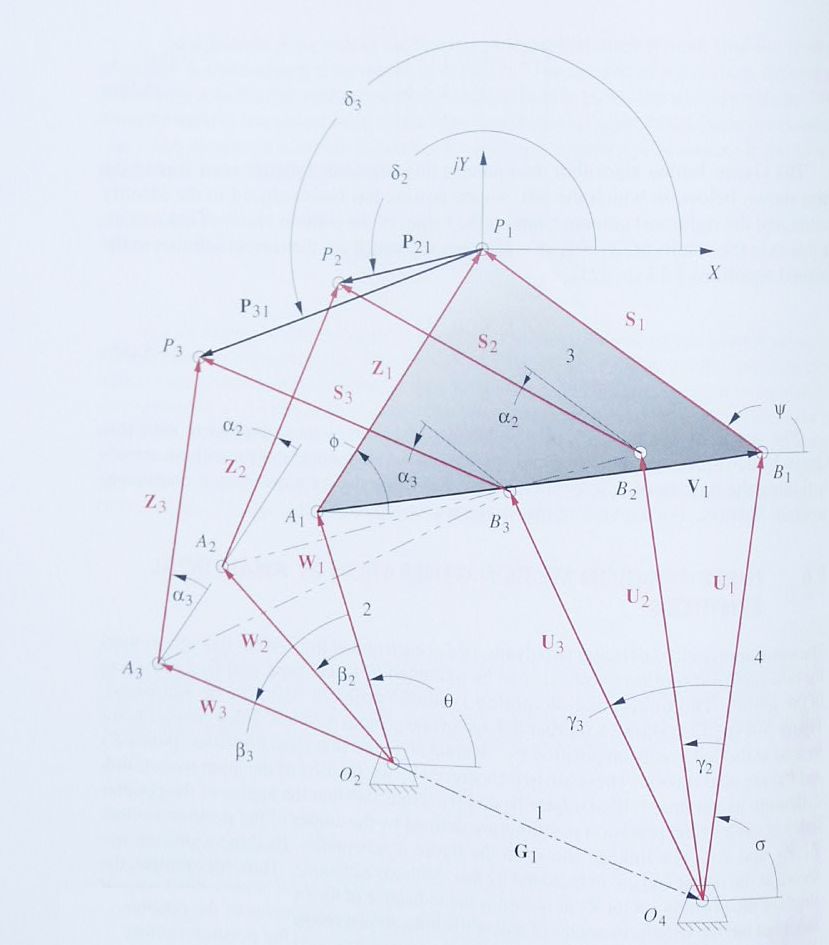 Choose (b2, b3 )


Two linear equations


Gives solution
w=abs(W), q=angle(W)
z=abs(Z), f=angle(Z)
.
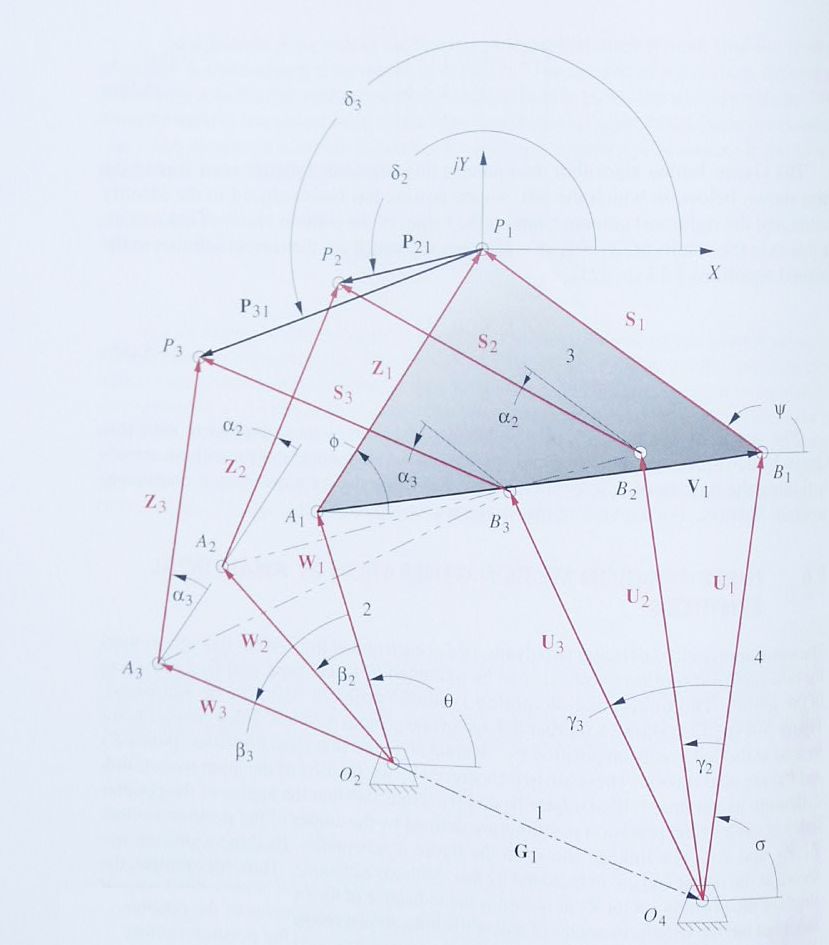 Solution
Eliminate W to get:
Then solve for W:
(USE MATLAB)
REPEAT FOR RIGHT-HAND SIDE OF LINKAGE
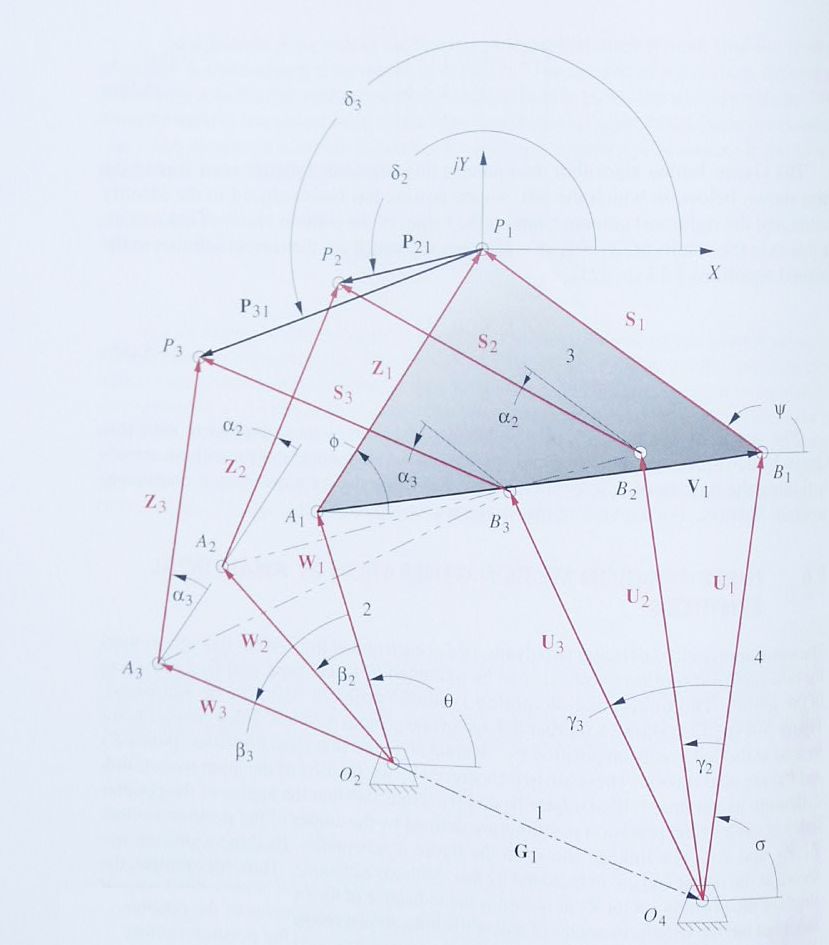 Choose (g2, g3 )
Two linear equations
(USE MATLAB)
Three Position Synthesis Comparison
For graphical, position of attachment points A and B relative to P in x and y directions (4) 
For analytical, 2 free choices each side * 2 sides=4 total
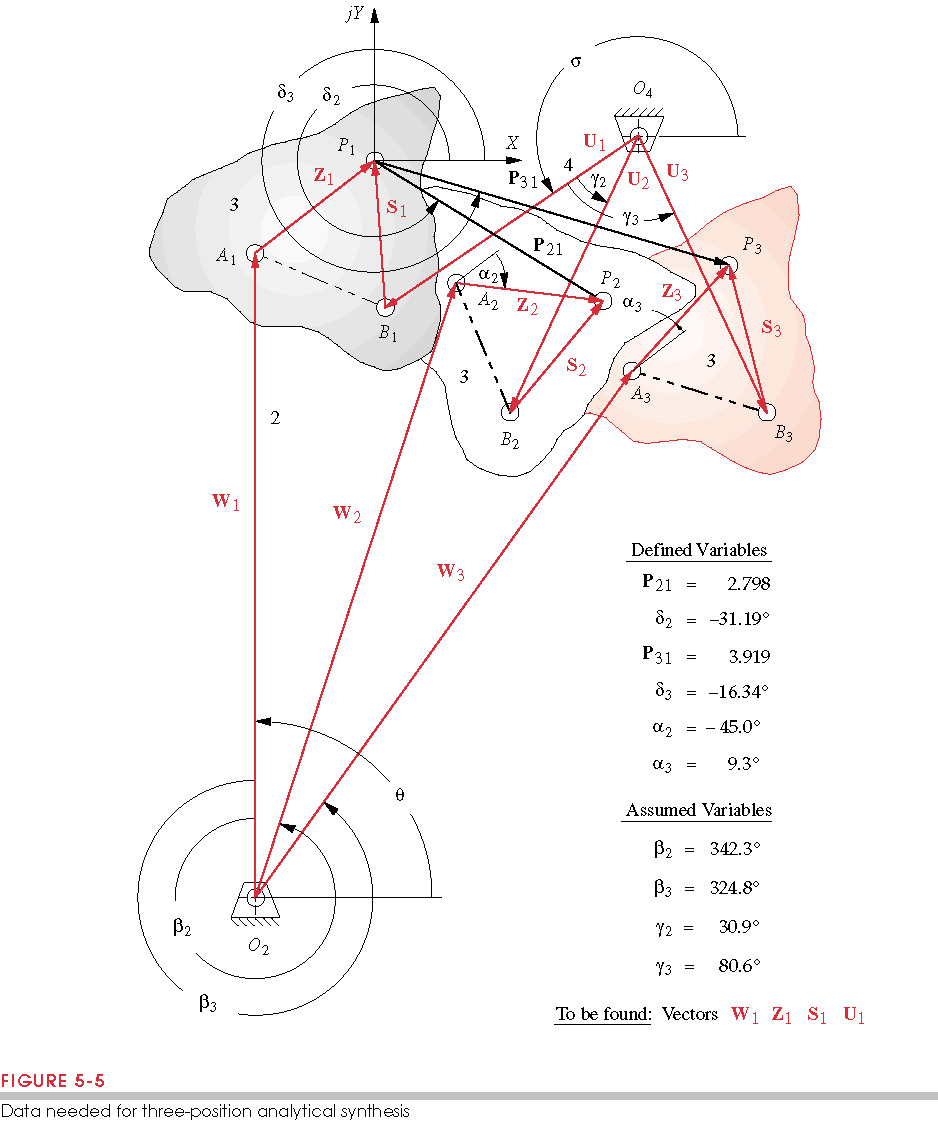 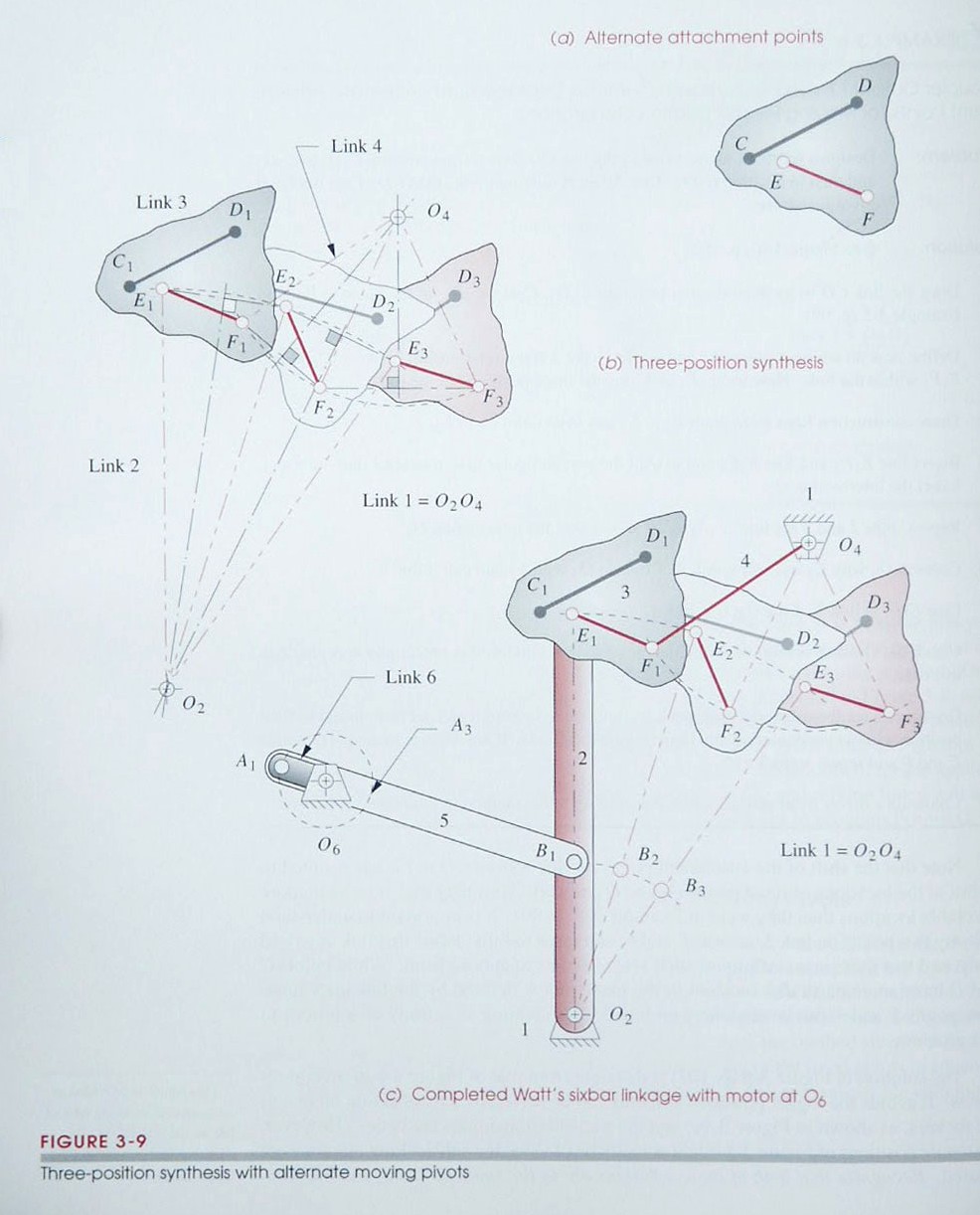 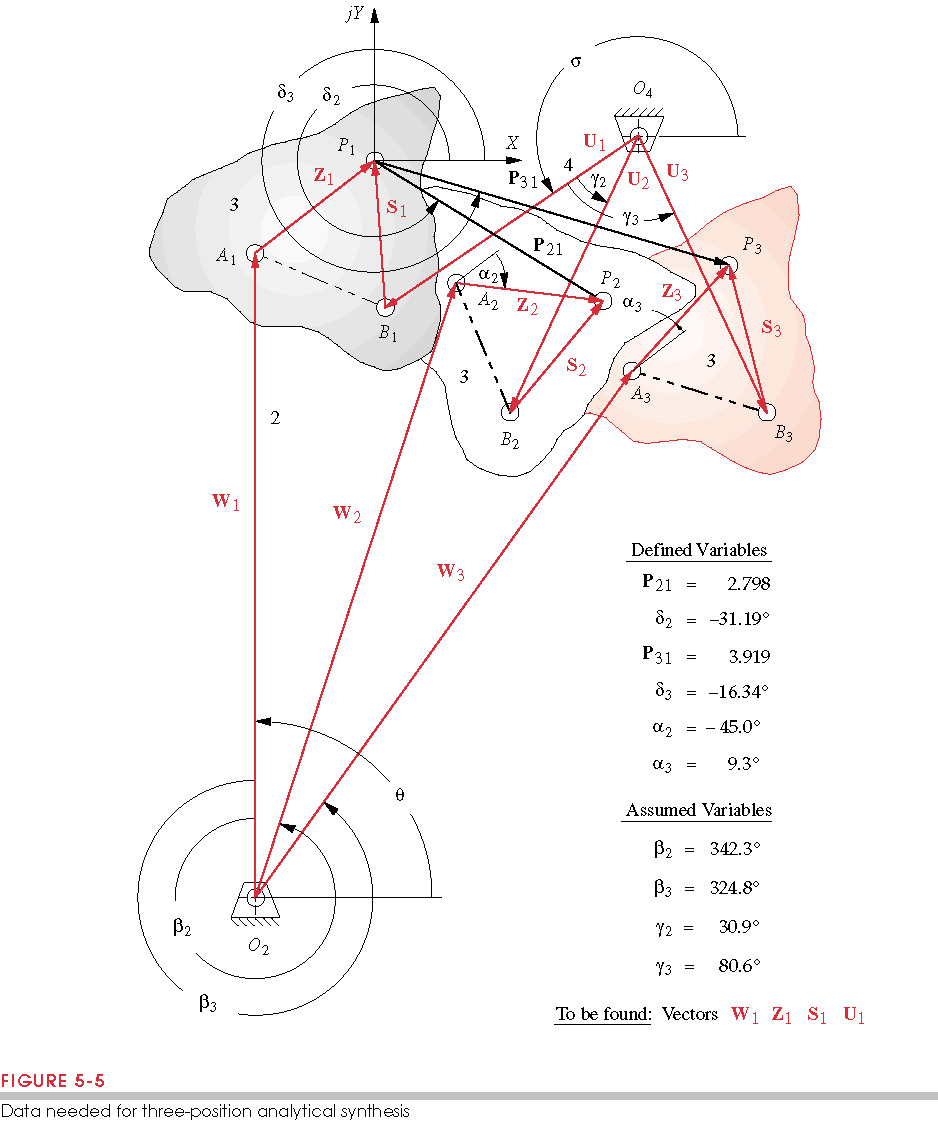 Example

Design a 4-bar linkage to move A1P1 to A2P2 to A3P3
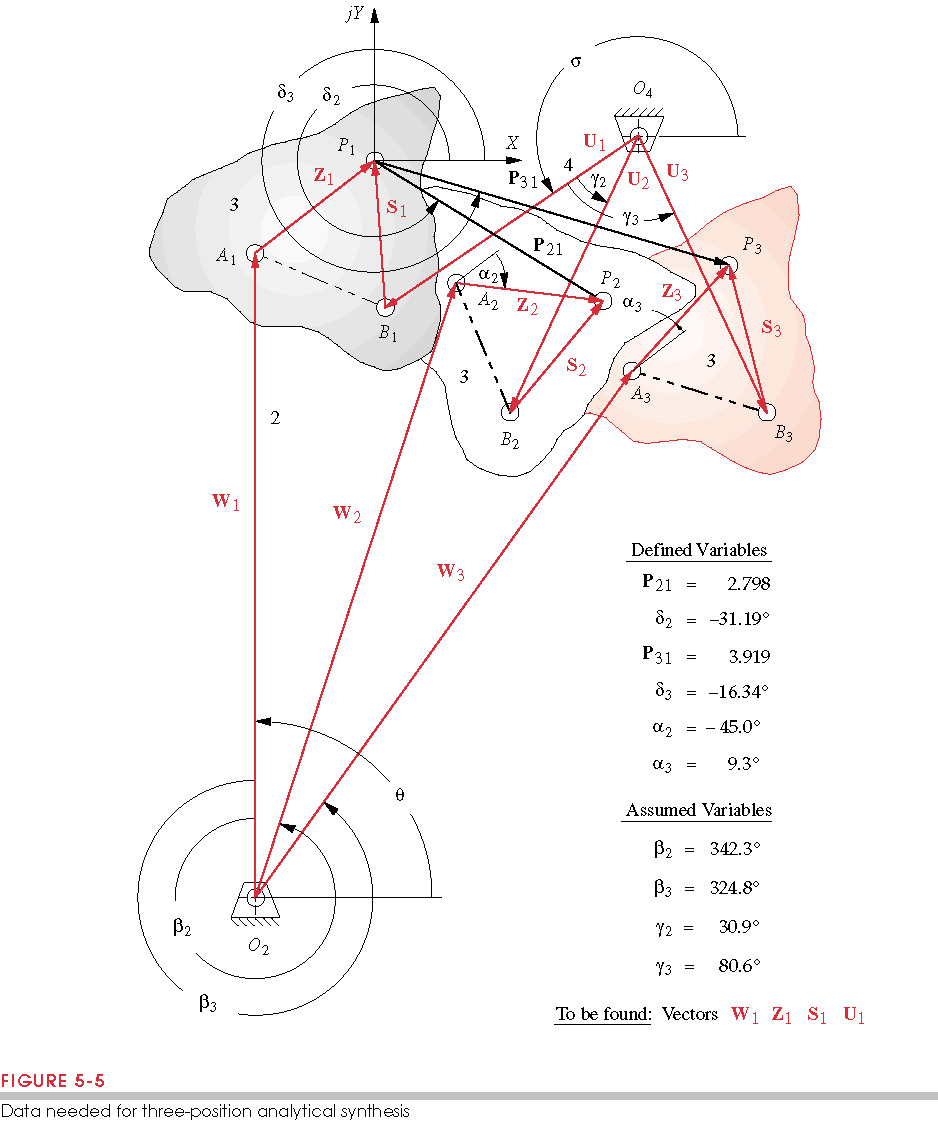 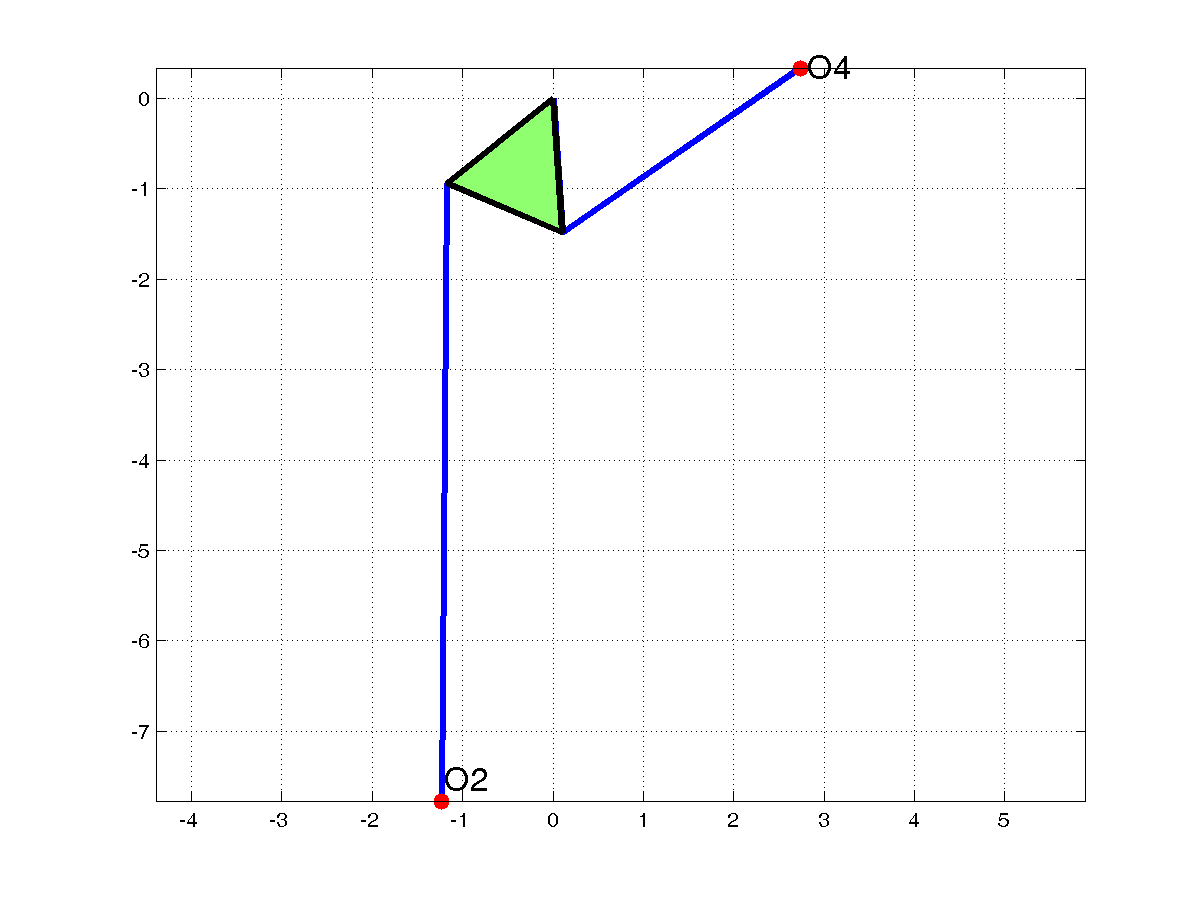 3 Position Synthesis with Specified Fixed Pivots     .
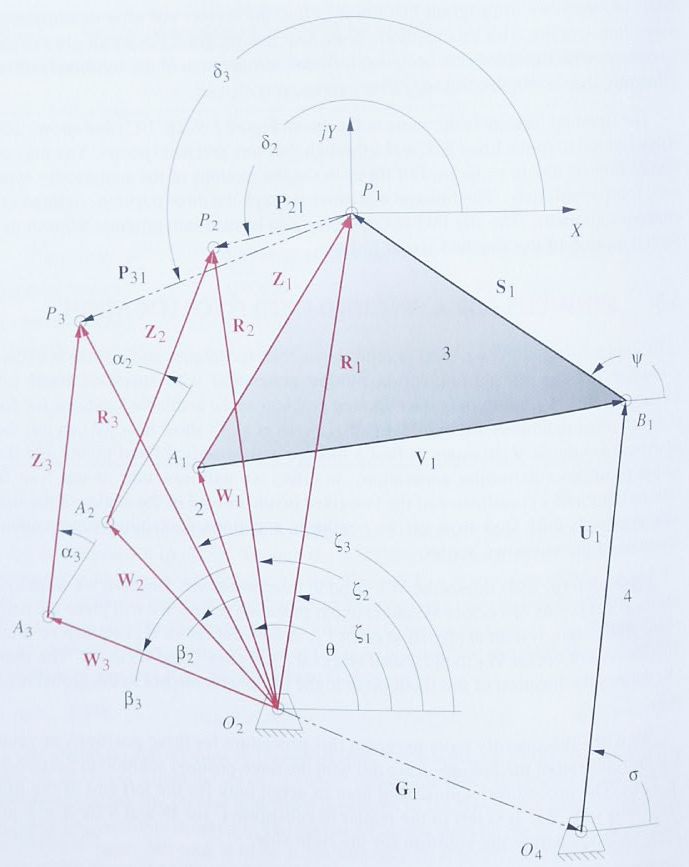 Want to move from P1 to P2 while coupler rotates a2 and from P1 to P3 while coupler rotates a3 and attach to ground at O2 and O4
Given R1,R2,R3,z1,z2, z3, a2 and a3
Note: if R1 and R2 are satisfied, P21 is satisfied, and R1 and R3 give P31
f
3 Position Synthesis with Specified Fixed Pivots     .
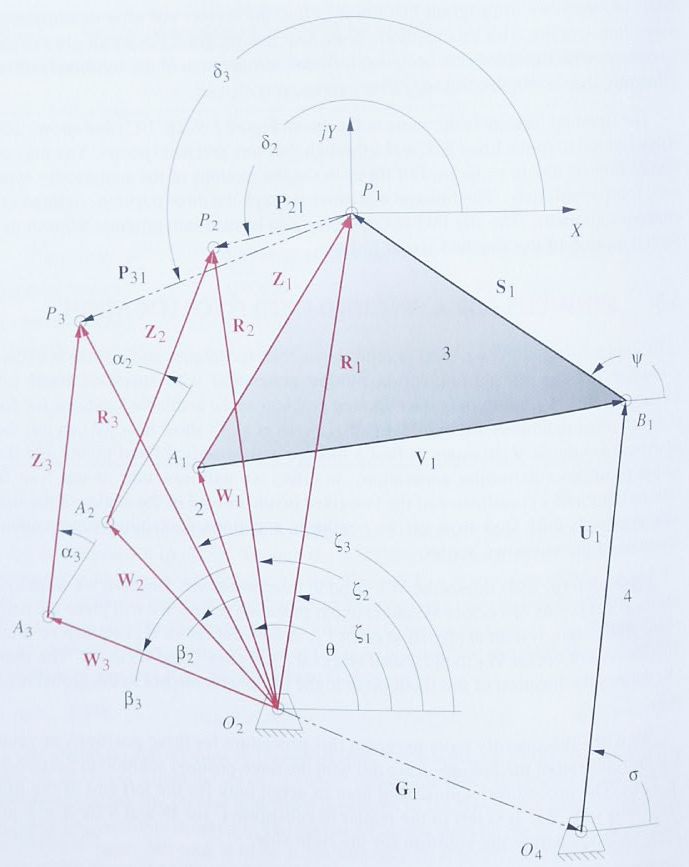 Vector loop equations
W1+Z1=R1
W2+Z2=R2
W3+Z3=R3
Use relationships

	to get
f
3 Position Synthesis with Specified Fixed Pivots     .
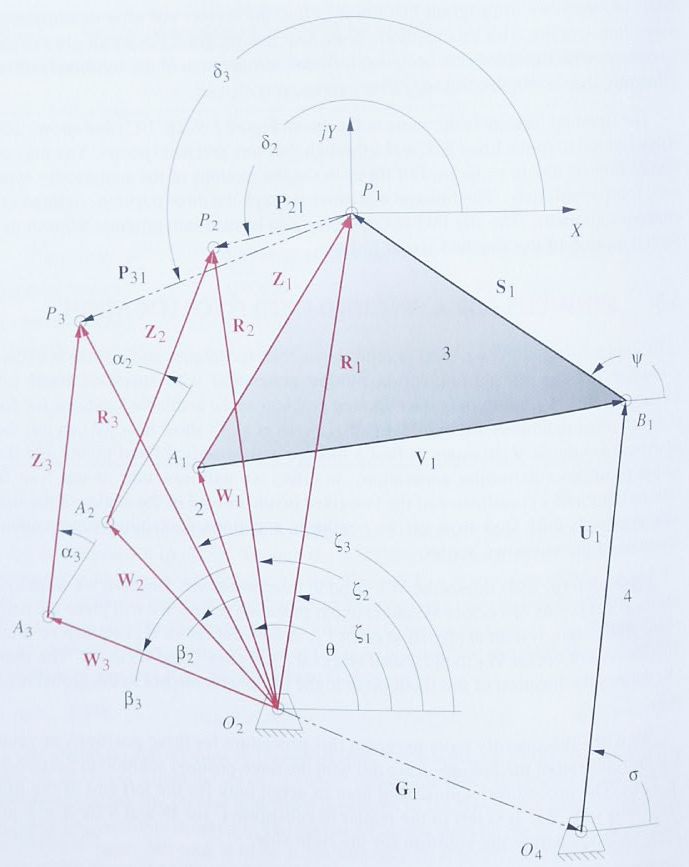 Variables 
w,q,b2,b3,z,f,a2,a3 ,R1, R2, R3,z1,z2,z3 	= 14
Given
R1, R2, R3,z1,z2,z3,a2,a3 	=-8
Complex equations *2
3eqn*2	=-6
Free Choices (Sub)	=0
f
This makes the problem hard
3 Position Synthesis with Specified Fixed Pivots     .
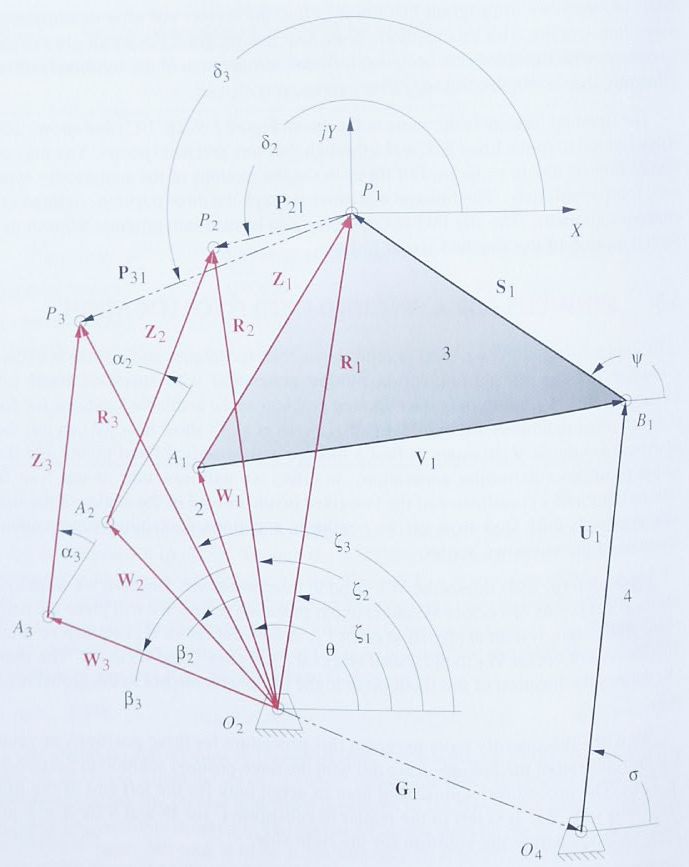 From 1st equation:
Use this to eliminate Z1 

Divide 2 eq’ns to eliminate W1

Cross Multiply
3 Position Synthesis with Specified Fixed Pivots     .
b
b
+
+
=
i
i
A
B
e
C
e
0
3
2
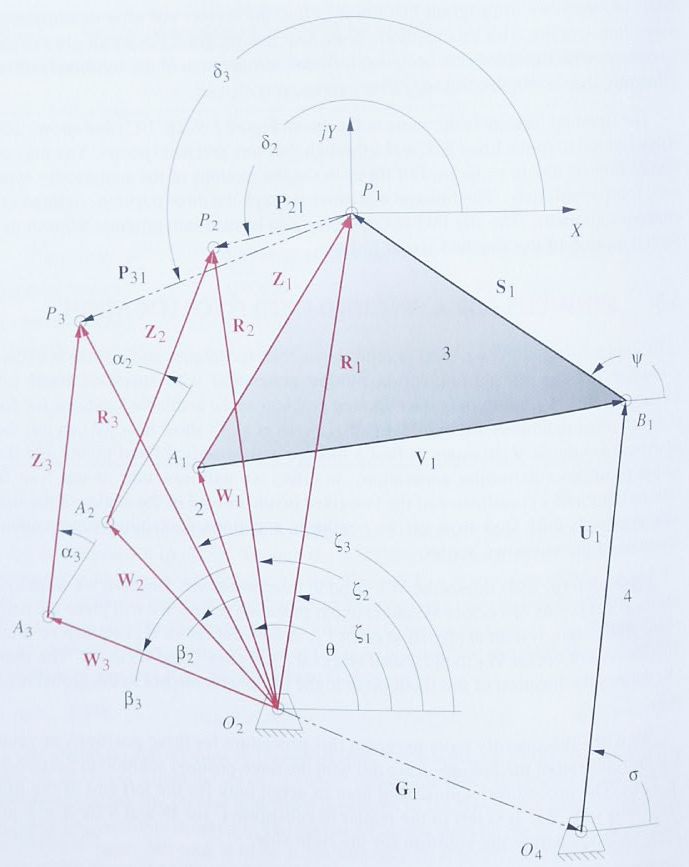 Arrange into form 

where



using s and t:

gives
3 Position Synthesis with Specified Fixed Pivots     .
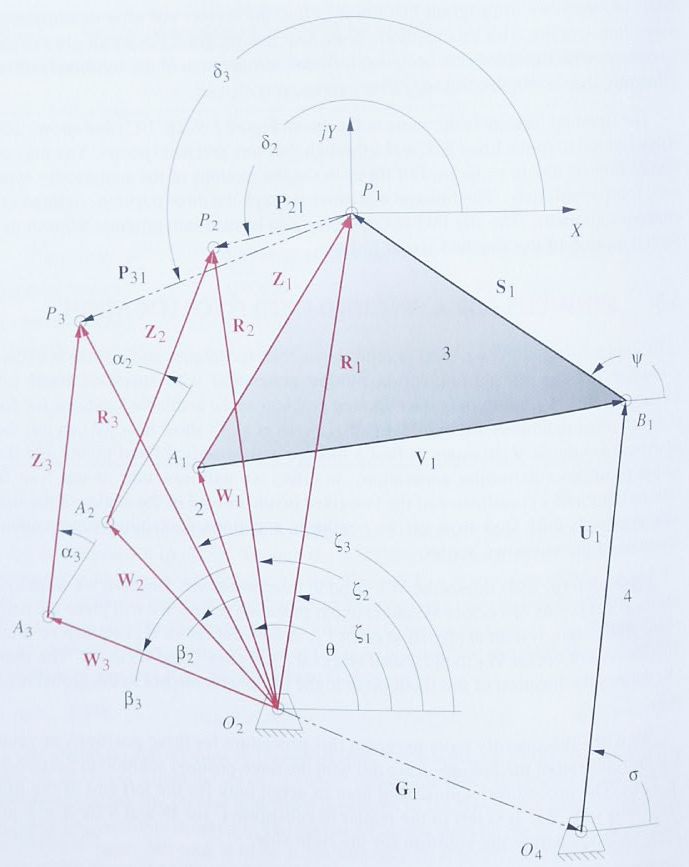 (a)
Taking conjugate 

Since s and t represent angles

Multiplying by st

From (a)
Substituting into (b) gives a quadratic function of only t
(b)
3 Position Synthesis with Specified Fixed Pivots     .
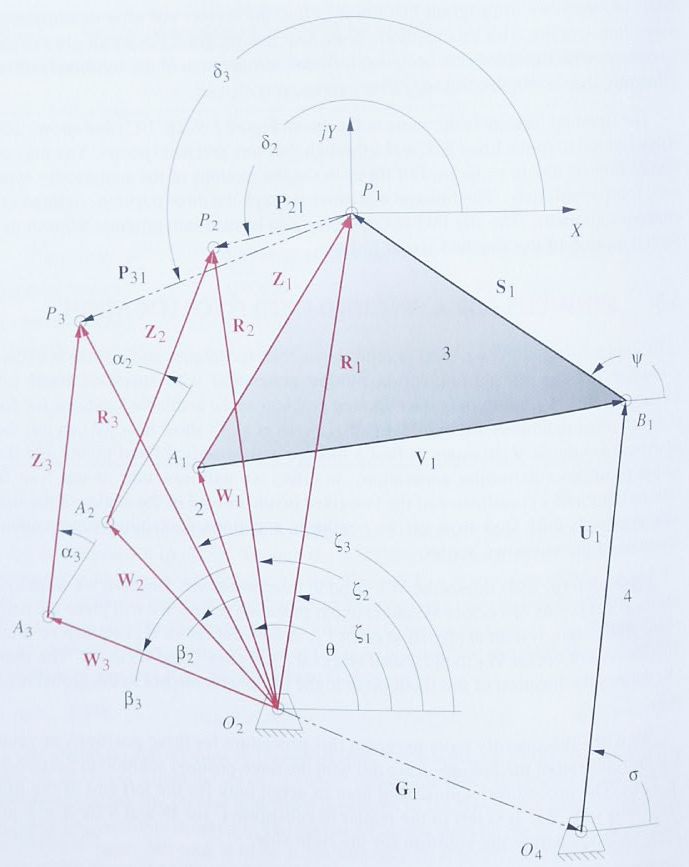 where 

Solving gives

Only one of the t will be valid.    s can be solved using

Any 2 of the first eqns can be used to solve for W1 and Z1
3 Position Synthesis with Specified Fixed Pivots     .
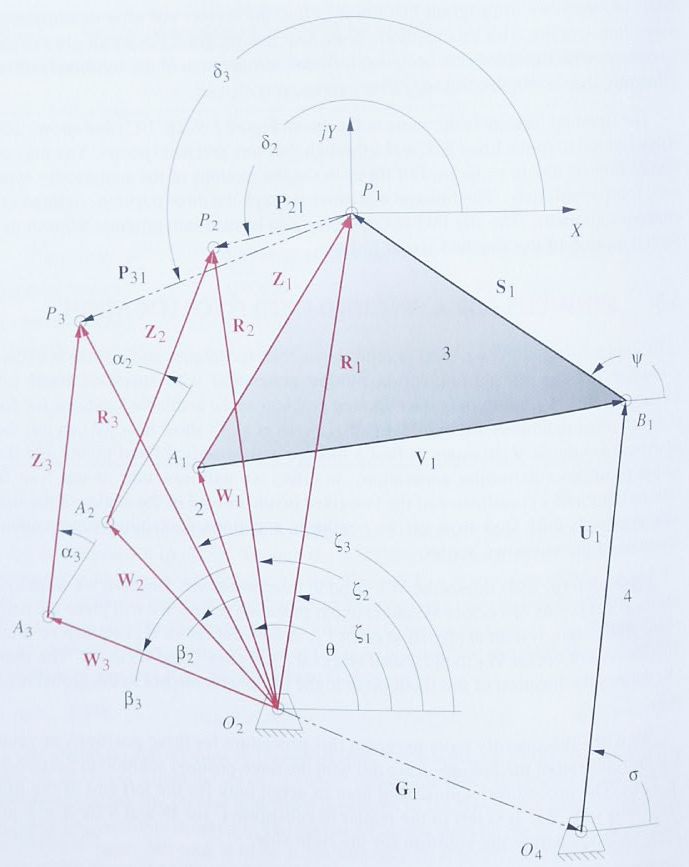 Summary of calculations (for MATLAB implementation)
w=abs(W1), q=angle(W1), z=abs(Z1), f=angle(Z1)
Example Problem
Move from C1D1 to C2D2 to C3D3 using attachment points O2 and O3
Call point C, P
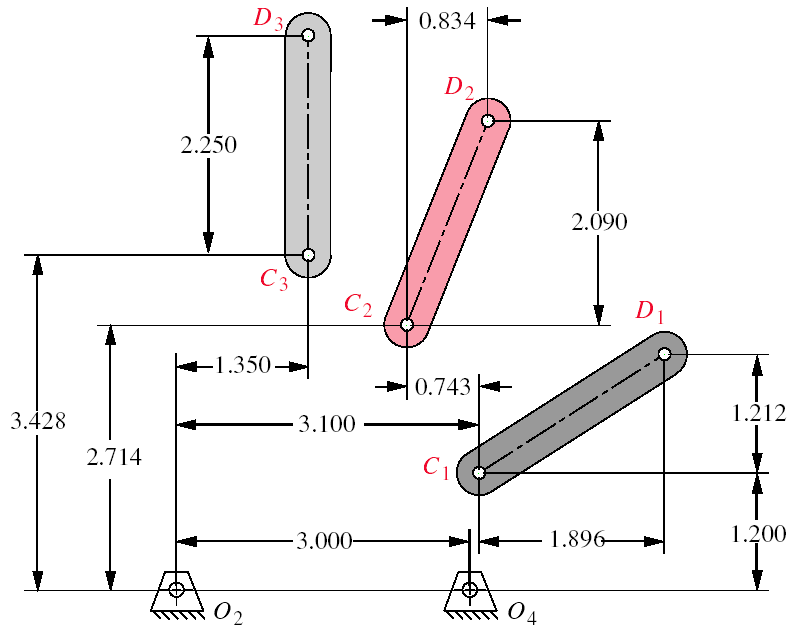 f3
f2
f1